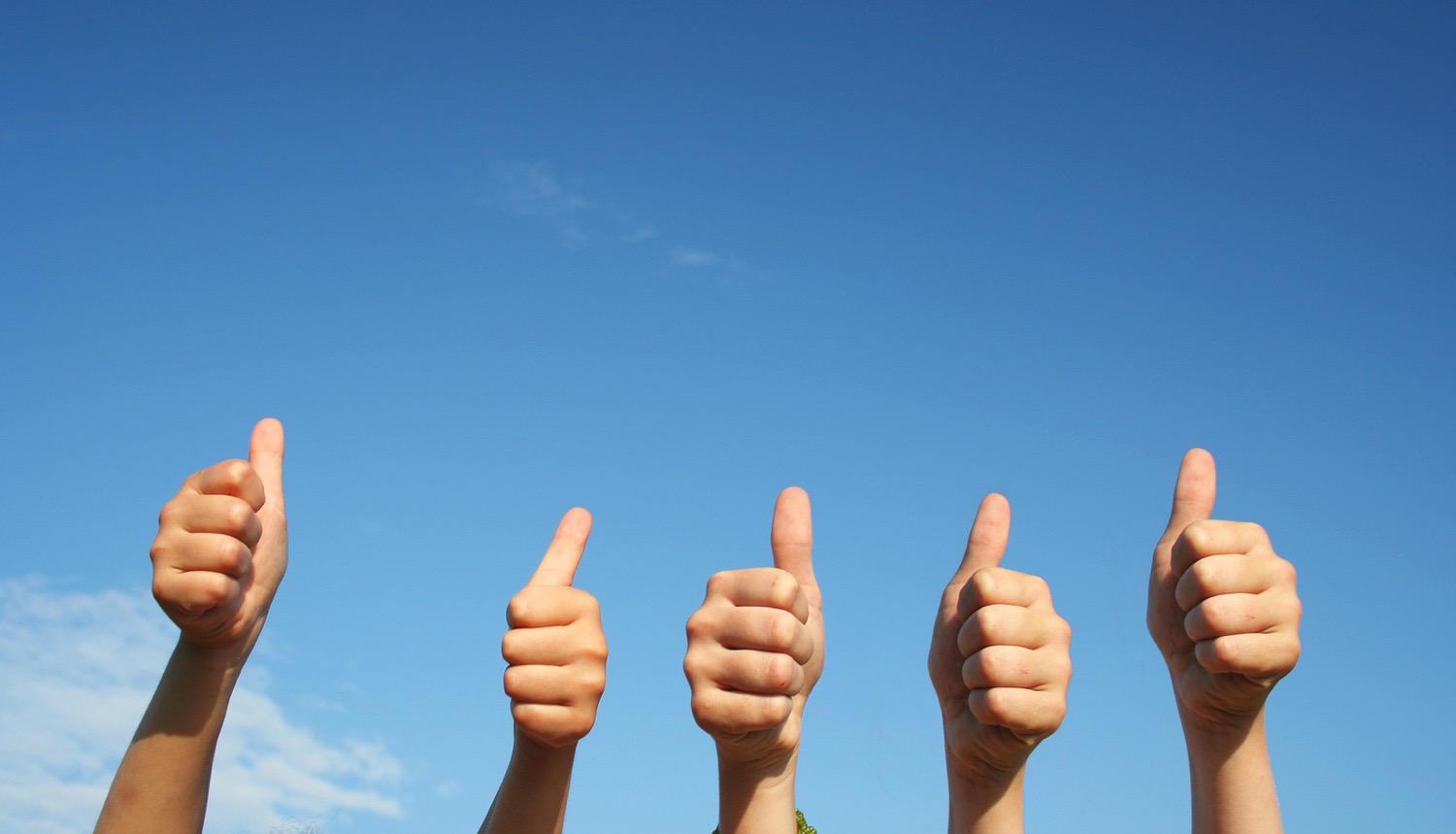 كن صاحب سمعة حسنة
تيطس
د. ريك جريفيث • مؤسسة الدراسات اللاهوتية الأردنية
BibleStudyDownloads.org
القس جاريد ويلسونشركة الحصاد المسيحيكاليفورنيا
قس آخر
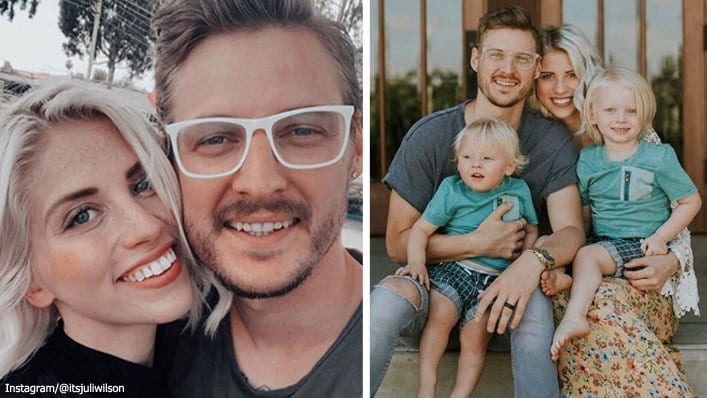 [Speaker Notes: To add to the many US pastors who have already taken their own lives in recent years, megachurch pastor and mental health advocate Jarrid Wilson died by suicide on Monday (9 Sep 2019). He served at Harvest Christian Fellowship in California with Greg Laurie, a popular evangelical leader.]
المعاناة حقيقية
قيل أن 1 من كل 4 قساوسة يعانون من الاكتئاب. يكشف تقرير بحثي أن عدد القساوسة الذين تم تشخيص إصابتهم بالاكتئاب كان ضعف المعدل الوطني. سعى خمسة وأربعون في المائة للحصول على المشورة من طبيب الأسرة فيما يتعلق بقضايا التوتر والقلق. ما يقرب من ربع القساوسة (23 في المائة) يقرون بأنهم "عانوا شخصيًا من مرض عقلي" ، ويقول نصف هؤلاء القساوسة إنه تم تشخيص المرض.
—أخبار الكاريزما 29 أغسطس 2018—
[Speaker Notes: YEAR IN REVIEW: Wife of Beloved Pastor Who Committed Suicide Speaks Out 
1:00PM EDT 8/29/2018 Jessilyn Lancaster 
https://www.charismanews.com/us/72893-wife-of-beloved-pastor-who-committed-suicide-speaks-out]
هل المؤمنون أفضل حالاً ؟
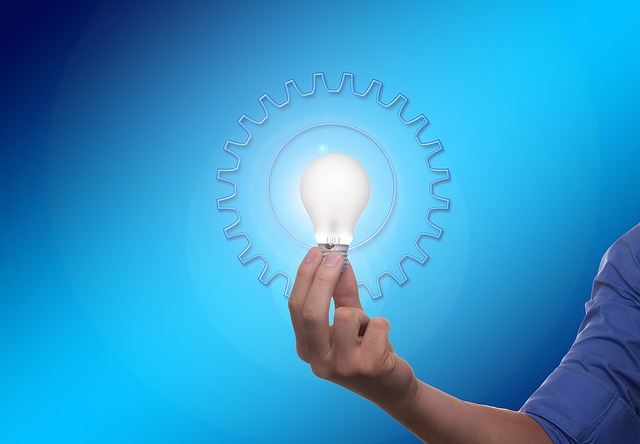 [Speaker Notes: It makes one wonder if Christianity really works, doesn’t it? Of course, we know Jesus truly changes lives, but it makes me sad to see so many who don’t see that reality in their lives. So what's the problem, then? Pastor Wilson got caught up in false teaching—the lie that he and his family would be better off if he was dead instead of alive.]
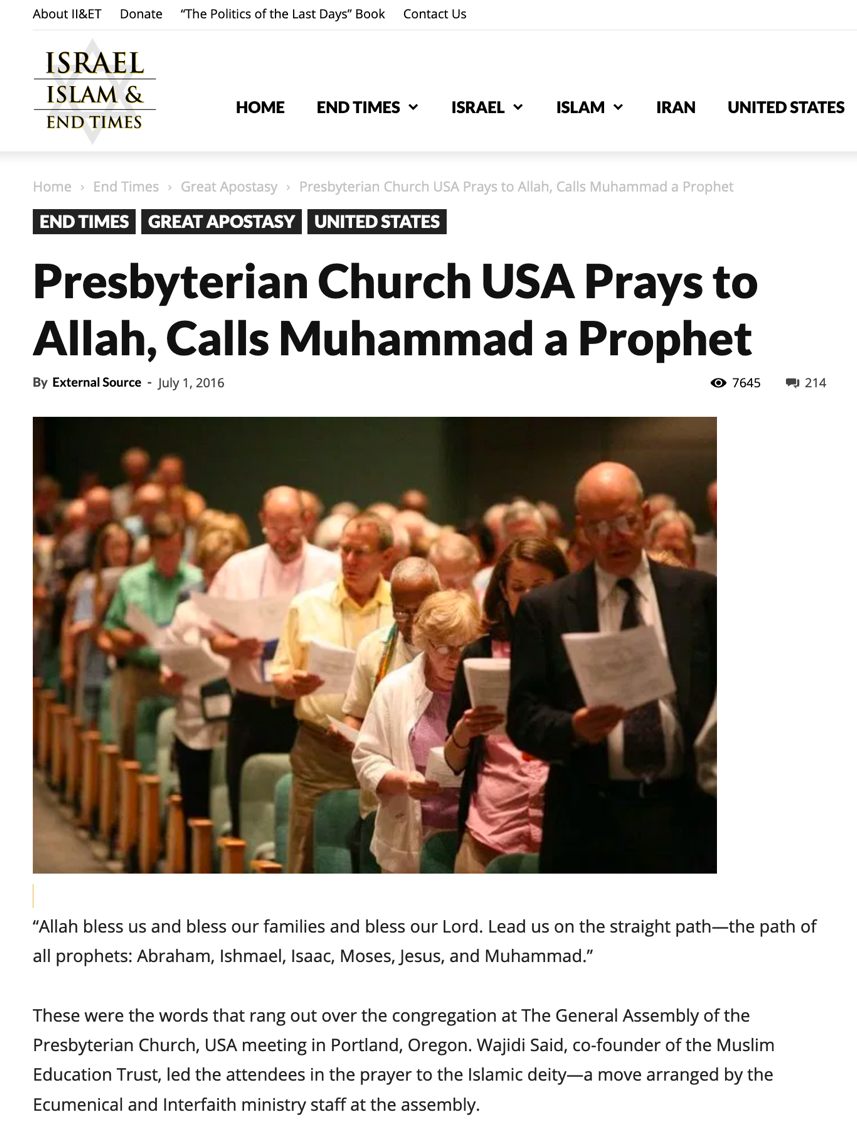 التعليم الكاذب
اللهم باركنا وبارك على اهلنا وبارك على ربنا. قُدنا إلى الصراط المستقيم - طريق جميع الأنبياء : إبراهيم وإسماعيل وإسحاق وموسى ويسوع ومحمد
[Speaker Notes: One key problem is the false teaching all around us. In 2016, the Presbyterian Church USA even prayed to Allah…

—————————

https://israelislamandendtimes.com/presbyterian-church-usa-prays-to-allah-calls-muhammad-a-prophet/?utm_campaign=shareaholic&utm_medium=facebook&utm_source=socialnetwork&fbclid=IwAR2mraG6FYMzzkflfKLhp5eHjvzjgyYMNRTYjuSwVgOV6CD9xLqtETAsXao
Accessed 14 July 2019]
التعليم الكاذب اليوم
يشفي الله الجميع بالإيمان الحقيقي
الثروة هي حقنا الإلهي
مائدة الرب تشفي
[Speaker Notes: We see false teaching even closer to home with churches right here who teach that God heals all who have real faith—and that God is obligated to make us wealthy—and that taking the Lord’s Supper will lead to healing! So how do we respond in such an environment?]
الكلمة المفتاحية
241
السلوك
تيطس
[Speaker Notes: Paul’s letter to Titus tells us that a key proper response to false teaching is our conduct—]
الموضوع
23
السلوك السليم
ضد المقاومة
تيطس
[Speaker Notes: Specifically, Paul says that our good conduct helps us fight those opposed to the gospel.]
كن صاحب سمعة حسنة
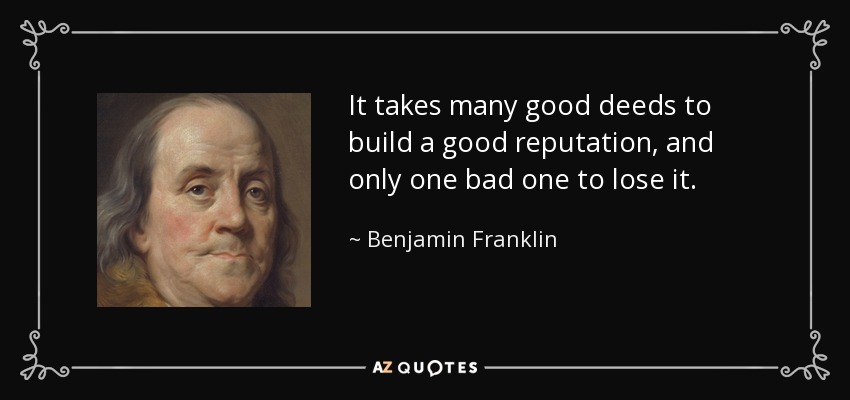 يتطلب بناء سمعة حسنة الكثير من الأعمال، و عمل واحد سيء لفقدانها

بنجامين فرانكلين
[Speaker Notes: In short, as my message title indicates, “Be Reputable.” Ben Franklin noted aptly…]
السمعة
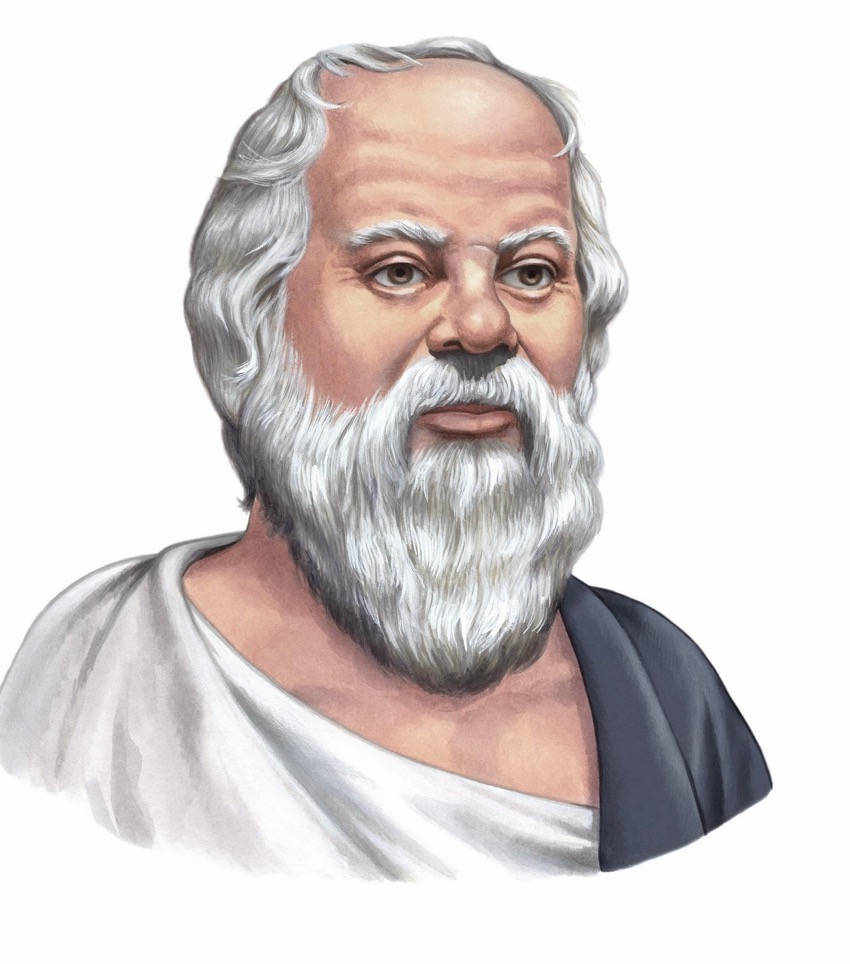 طريقة اكتساب السمعة الطيبة هي أن تحاول أن تكون ما تريده 
أن يظهر

سقراط
[Speaker Notes: So what happens when we actually do this?]
نتائج السلوك ذو السمعة الحسنة
لكي لا يجدف على كلمة الله(تيطس 2: 5)

لكي يخزى المضاد إذ ليس له شيء رديء يقوله عنكم
(تيطس 2: 8)

لكي يزينوا تعليم مخلصنا الله في كل شيء(تيطس 2: 10)
[Speaker Notes: In Paul’s letter to Titus, we see many results of reputable conduct…]
تيطس
241
الكلمة المفتاحية
السلوك
Key Word / Verse
الآية المفتاحية
8صَادِقَةٌ هِيَ الْكَلِمَةُ. وَأُرِيدُ أَنْ تُقَرِّرَ هذِهِ الأُمُورَ، لِكَيْ يَهْتَمَّ الَّذِينَ آمَنُوا بِاللهِ أَنْ يُمَارِسُوا أَعْمَالاً حَسَنَةً. فَإِنَّ هذِهِ الأُمُورَ هِيَ الْحَسَنَةُ وَالنَّافِعَةُ لِلنَّاسِ.
 (تيطس 3: 8)
[Speaker Notes: Here is another fantastic result of good conduct!]
الشخصية هي من أنتالسمعة هي ما يعتقد الآخرون أنه أنت
كيف هي سمعتك ؟ هل يعرف غير المؤمنون أنك تابع ليسوع ؟

هل تتمنى أن يحصل كل شخص في الكنيسة على نفس السمعة التي لديك ؟

كيف تظهر سمعتك محبة الرب يسوع ؟
[Speaker Notes: So how are you doing at this?]
كيف يمكن أن نكون أصحاب سمعة حسنة في وسط الكثير من التعليم الكاذب اليوم ؟
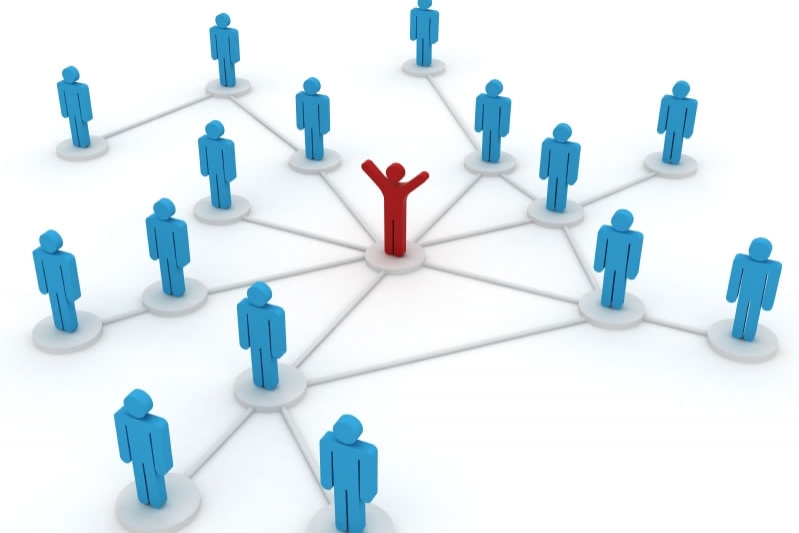 [Speaker Notes: How can we stand true to the Lord with so many heresies plaguing the church?]
الرعوية
الإرسالية
السجن
3812439-41
نظرة عامة على العهد الجديد (رسائل بولس)
إلى أقصى الأرض (أع 1: 8)
أع 9  13       14    15  16          18           21     27     28
ربيع 53-ايار 57
3أسيا
نيسان 48-أيلول 49
1غلاطية
نيسان 50-أيلول 52
2بحر إيجة
شباط 60 – آذار 621روما
ربيع 62 -خريف 67
4إسبانيا
خريف 67 – ربيع 68
2روما
أيار 57
آب 59
المحاكمات
صيف 35-37
دمشقأنطاكية
خريف 49
المجمع
ربيع 68
توسع
 الكنيسة
35           48          49        50          52  53         57        60           62            67           68     95
مت
لو
أع
مر
يو
غل
1 تس
1 كو
أف
1 تي
2 تي
2 تس
2 كو
كو
تي
رو
في
فيل
الأناجيل و الأعمال
1 2 3 4
الرحلات
الرسائل البولسية
روما
السجون
Pauline Categories
[Speaker Notes: _________
NS-00-NT Introduction-96
NS-03-Luke1-12-slide 65]
الرسائل الرعوية
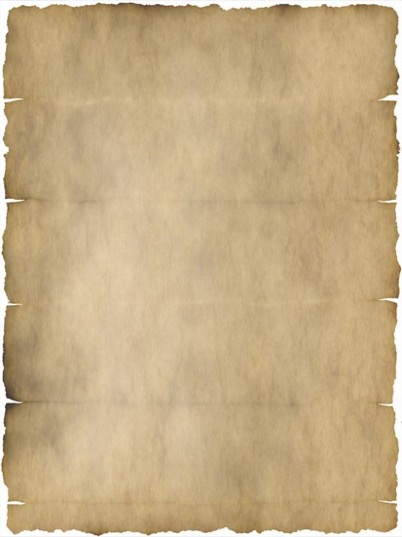 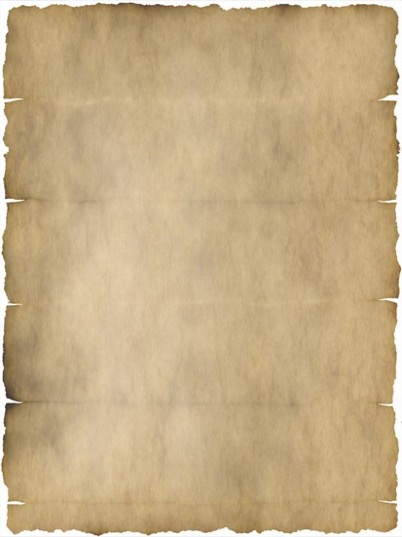 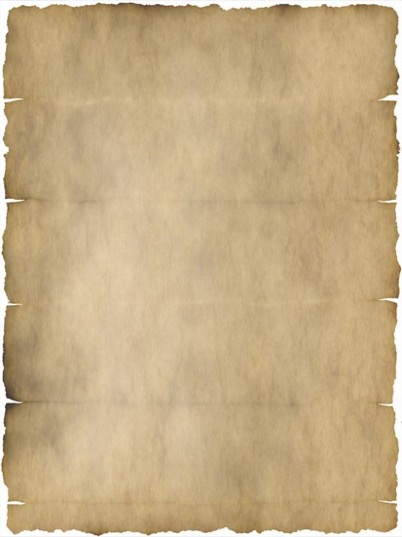 1 تيموثاوس
تيطس
2 تيموثاوس
1 تيموثاوس = شخصية، طارئة، تركيز عقائدي
تيطس = طارئة أقل، تركيز تطبيقي
2 تيموثاوس = شخصية، طارئة، تركيز على الكلمة
[Speaker Notes: These last three letters of Paul are called the Pastoral Epistles.
They show the most advanced theology of local church life and shepherding the flock—but this makes sense since Paul and the church had learned much in the previous 30 years since the church had begun.
Sadly, most NT scholars today do not believe that Paul wrote these letters and many date them in the second century. I guess they think that Paul was a slow learner!]
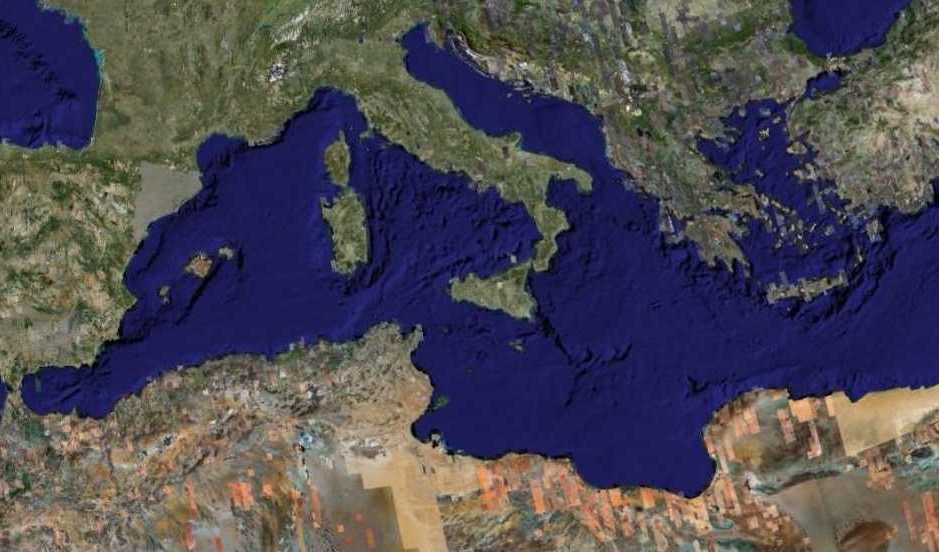 الرحلة التبشيرية الرابعة
1 و 2 تيموثاوس و تيطس بعد سفر أعمال
ربيع 62 – خريف 67
[Speaker Notes: Paul had finished reaching the Eastern Roman Empire by the time he wrote Titus—and even had just returned from Spain.

—————

Freedom from Imprisonment	Spring 62–Fall 67
Paul in Ephesus and Colosse (Timothy left at Ephesus)	Spring–Summer 62
Peter travels to Rome	62
Paul in Macedonia	late summer 62-winter 62/63
1 Timothy written from Macedonia to Timothy in Ephesus	Fall 62
Paul in Asia Minor	Spring 63-Spring 64
Paul in Spain (anticipated in Rom. 15:24)	Spring 64-Spring 66
Christians persecuted by Nero; Peter martyred	Summer 64
Paul in Crete (Titus left there; Tit 1:5)	early Summer 66
Paul in Asia Minor	Summer- Fall 66
Titus written from Asia Minor to Titus in Crete	Summer 66
Paul in Nicopolis (Tit 3:12)	Winter 66/67
Paul in Troas (2 Tim 4:13), Macedonia and Greece	Spring– Fall 67
 
Second Roman Imprisonment	Fall 67–Spring 68
Paul arrested and brought to Rome	Fall 67
2 Timothy written from Rome to Timothy in Ephesus	Fall 67
Paul beheaded	Spring 68]
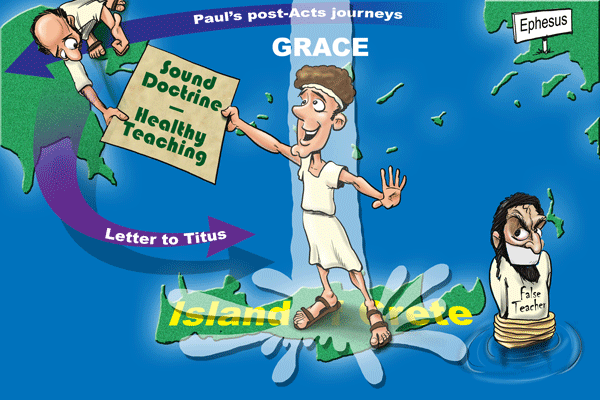 رحلات بولس ما بعد أعمال
أفسس
النعمة
من أجل هذا تركتك في كريت لكي تكمل ترتيب الأمور الناقصة و تقيم في كل مدينة شيوخاً كما أوصيتك
(تيطس 1: 5)
عقيدة
سليمة––––––تعليم
صحيح
رسالة إلى تيطس
معلم
كاذب
جزيرة كريت
[Speaker Notes: After leaving Paul in Crete with newly planted church, he told him in 1:5, "For this reason I left you in Crete, that you would set in order what remains and appoint elders in every city as I directed you."]
كانت كريت مدينة جميلة و لكن بسمعة سيئة
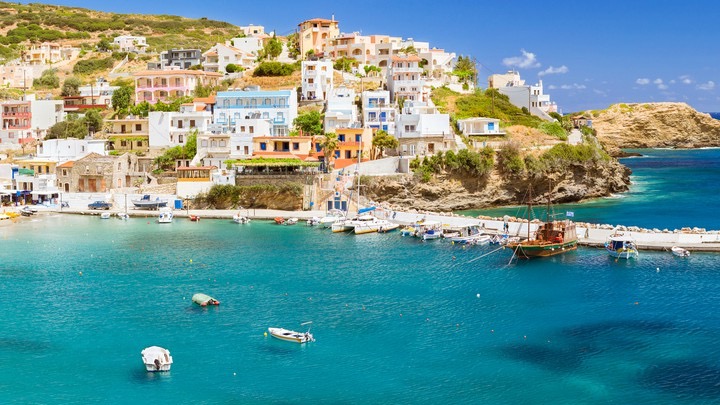 [Speaker Notes: So how could the believers there live out the Christian life in such a pagan place?]
كيف يمكن أن نكون أصحاب سمعة حسنة في وسط الكثير من التعليم الكاذب اليوم ؟
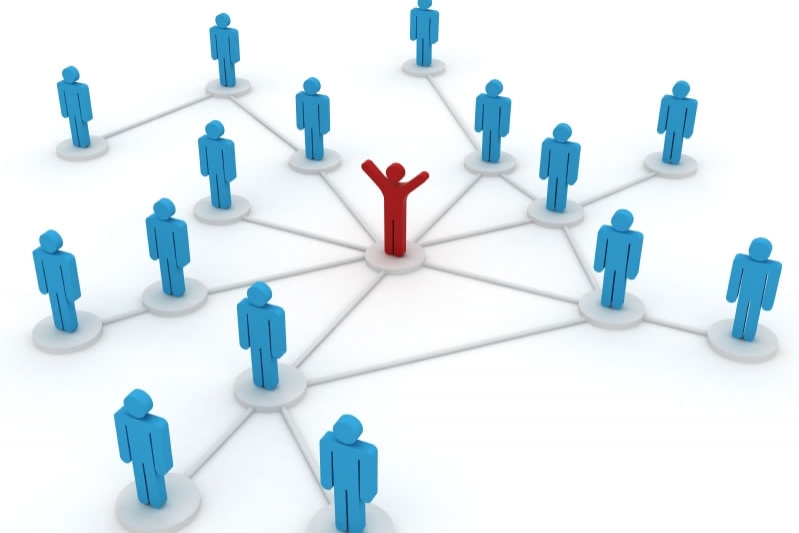 3 طرق في تيطس
[Speaker Notes: And how can we stand true to the Lord with so many heresies plaguing the church?]
تيطس
Sound Conduct Against Opposition
السلوك السليم ضد المقاومة
Appoint Elders
عين شيوخ
Set Things in Order
رتب الأمور
Prevent False Doctrine
امنع العقيدة الخاطئة
Practice True Doctrine
طبق العقيدة الصحيحة
Elders  vs. False Teachers
الشيوخ ضد المعلمين الكذبة
Conduct 
for Various Groups
سلوك            المجموعات المتنوعة
Grace 
Leads to Godliness
النعمة                   تقود إلى التقوى
Chapter 1
1
2:1-10
2: 1-10
2:11–3:15
2: 11-3: 15
Organize
نظّم
Teach
علّم
Grace
النعمة
Truth leads to godliness
1:1-4
الحق يقود إلى التقوى
1: 1-4
Elders
1:5-16
الشيوخ 1: 5-16
الأشياخ
2: 1-2
Older Men
2:1-2
Older Women
2:4-5
العجائز
2: 4-5
Younger Women
2:4-5
الحدثات
2: 4-5
Younger
Men
2:6-8
الشباب
2: 6-8
Slaves
2:9-10
العبيد
2: 9-10
Educates
2:11-15
يعلم
2: 11-15
Empowers
3:1-2
يقوي
 3: 1-2
Motivates
3:3-8
يحفز
3: 3-8
يحمي
3: 9-11
Protects
3:9-11
Concl.
3:12-15
يربط
3: 12-15
Asia Minor to Crete
آسيا الصغرى إلى كريت
Summer AD 66
صيف 66 م
241
Summary Chart
[Speaker Notes: (So what’s the first way Paul shares that we can we be reputable in the midst of so much false teaching today? It starts with the leadership where Paul says to…)]
1. امتلك شيوخ أتقياء يعلمون الحق
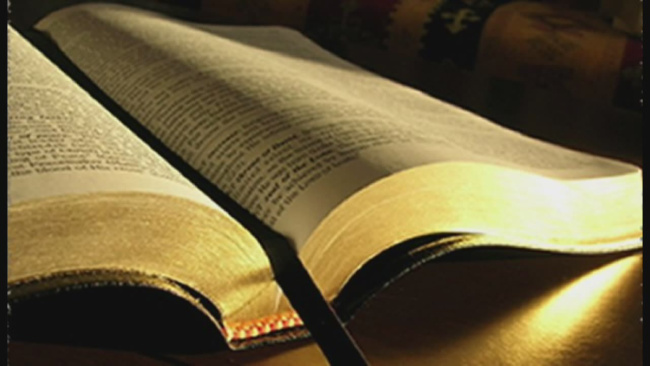 تيطس 1
[Speaker Notes: Sound doctrine silences error.]
1. العقيدة السليمة تسكت الخطأ
2. الحياة المنظمة بحسب العقيدة
3. لا تنبذ الأعمال الصالحة
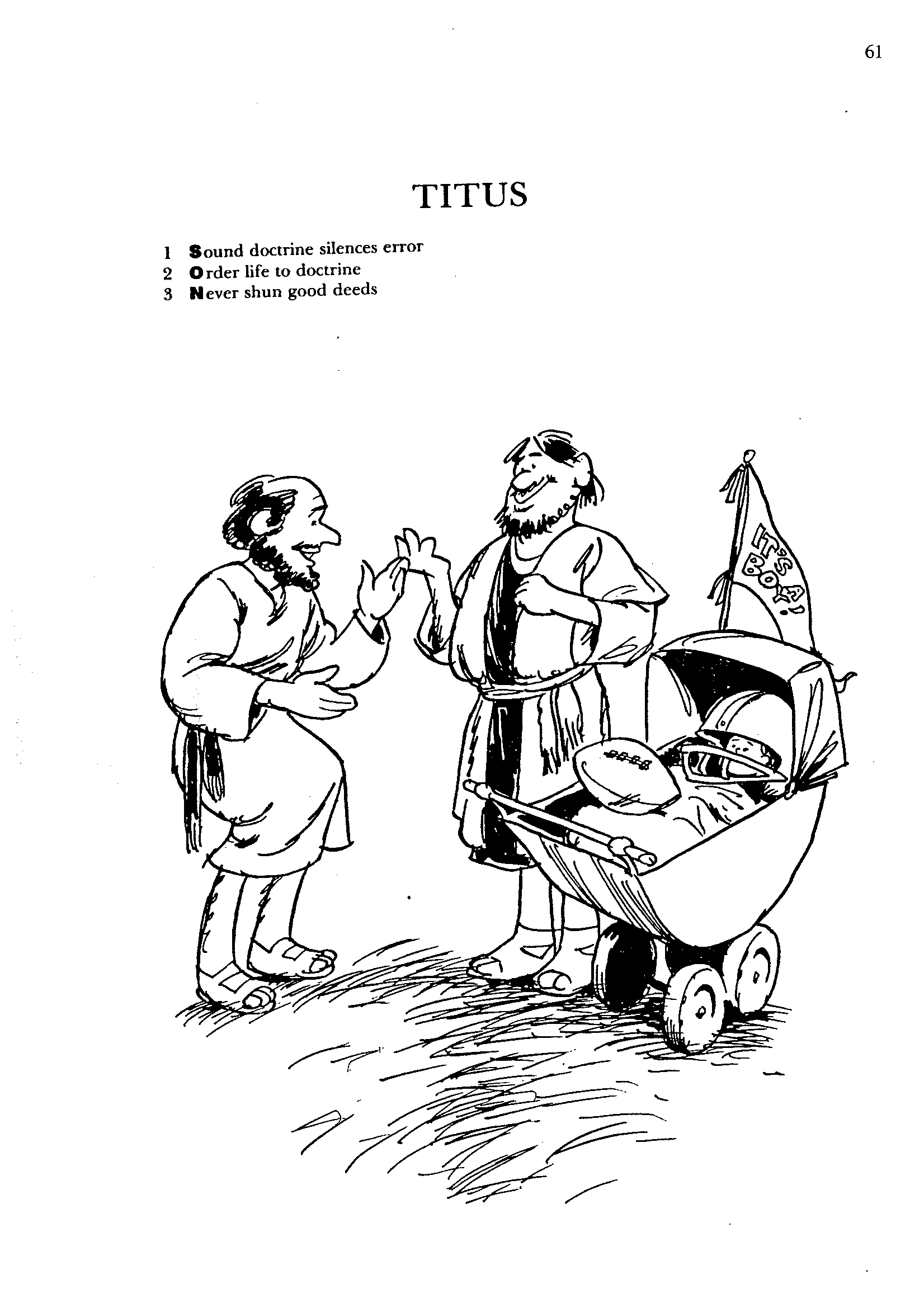 تيطس
باري هدلستون، الكتاب المقدس الدراسي
تيطس 1
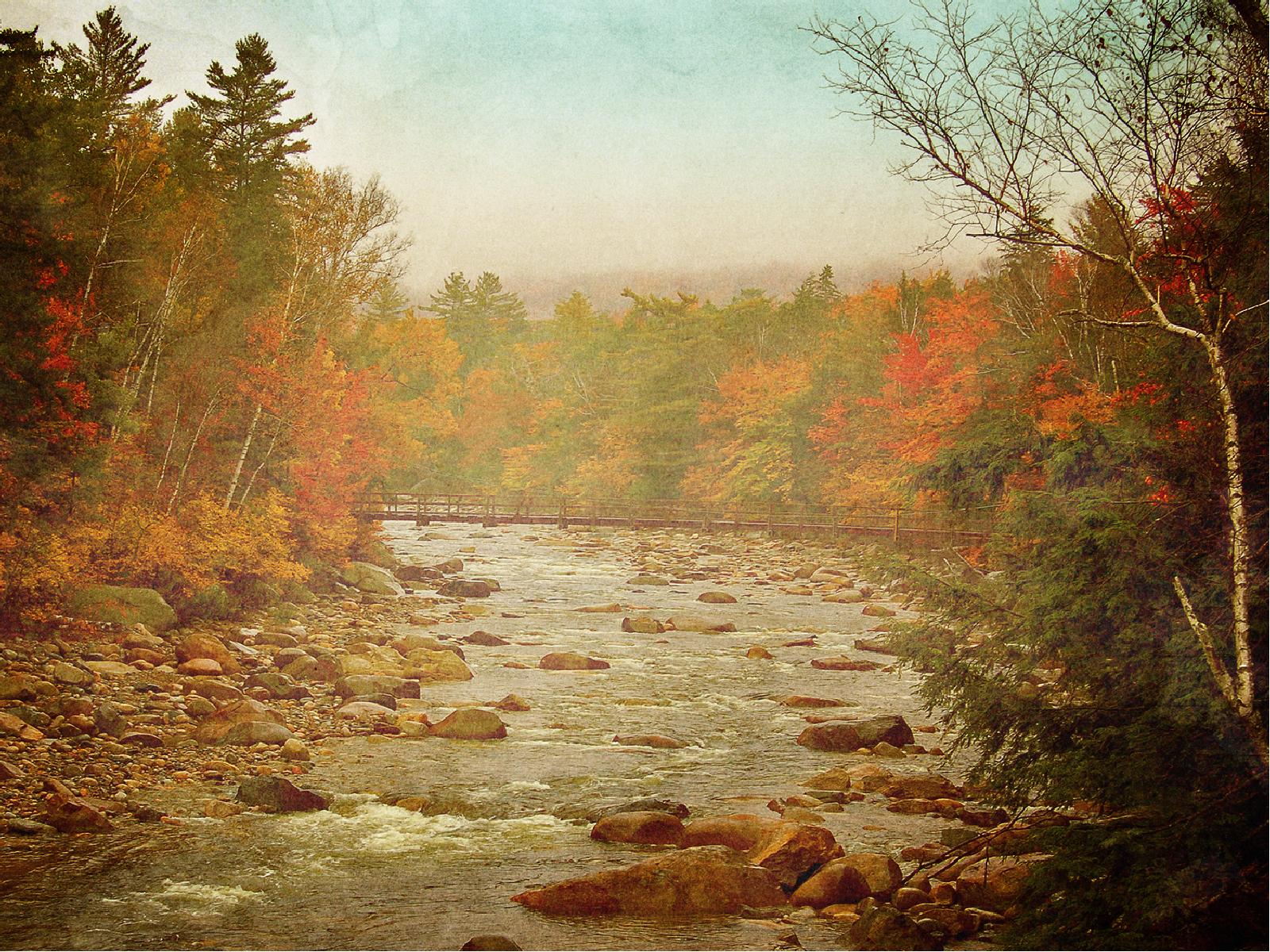 1 بولس عبد الله و رسول يسوع المسيح 
لأجل إيمان مختاري الله و معرفة الحق 
الذي هو حسب التقوى
تيطس 1: 1
[Speaker Notes: Paul greets Titus that truth leads to godliness amidst pagans (1:1-4).]
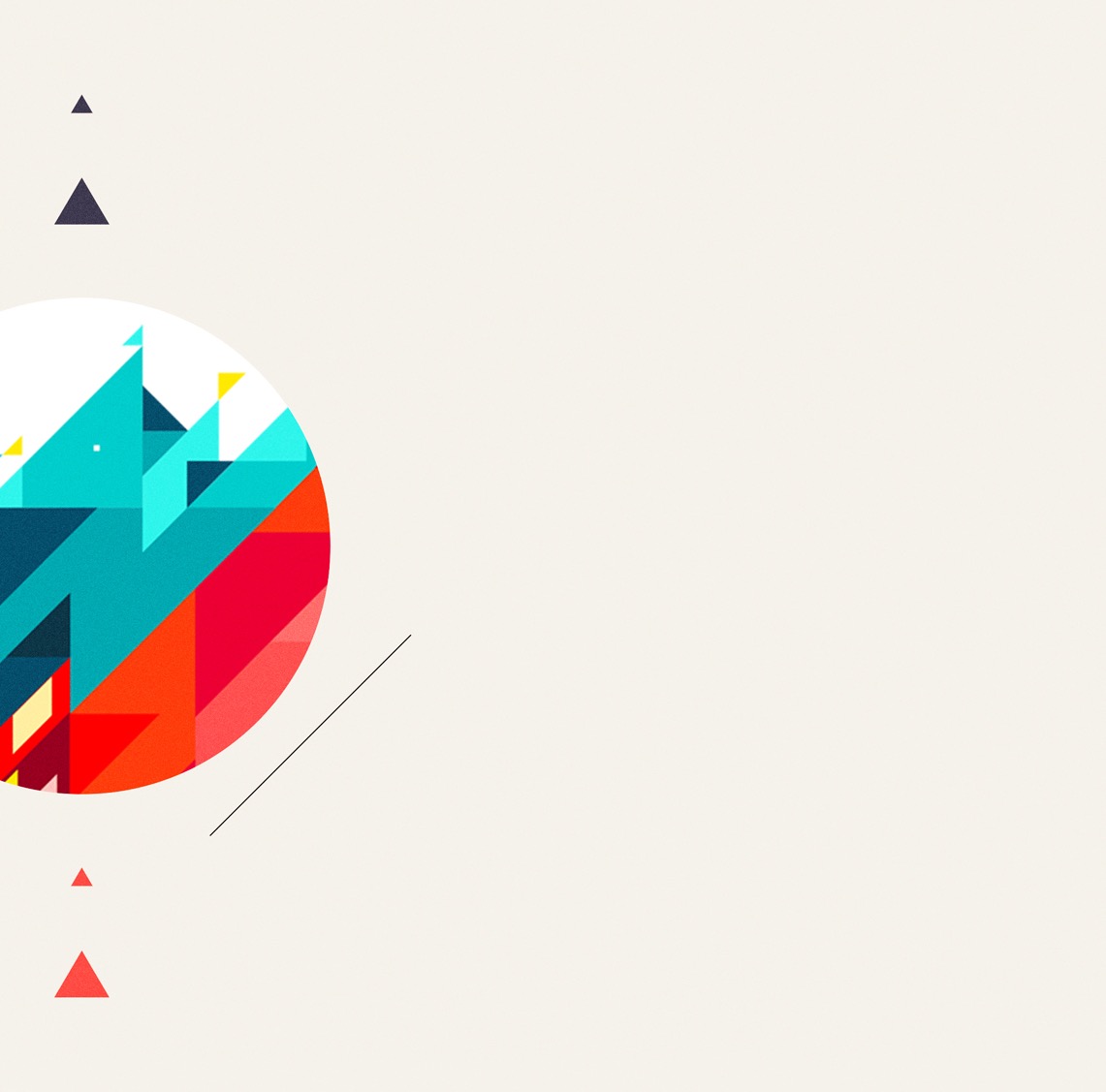 5مِنْ أَجْلِ هذَا تَرَكْتُكَ فِي كِرِيتَ 
لِكَيْ تُكَمِّلَ تَرْتِيبَ الأُمُورِ النَّاقِصَةِ، 
وَتُقِيمَ فِي كُلِّ مَدِينَةٍ شُيُوخًا كَمَا أَوْصَيْتُكَ.
 6إِنْ كَانَ أَحَدٌ بِلاَ لَوْمٍ، بَعْلَ امْرَأَةٍ وَاحِدَةٍ، 
لَهُ أَوْلاَدٌ مُؤْمِنُونَ، لَيْسُوا فِي شِكَايَةِ الْخَلاَعَةِ وَلاَ مُتَمَرِّدِينَ.
تيطس 1: 5-6
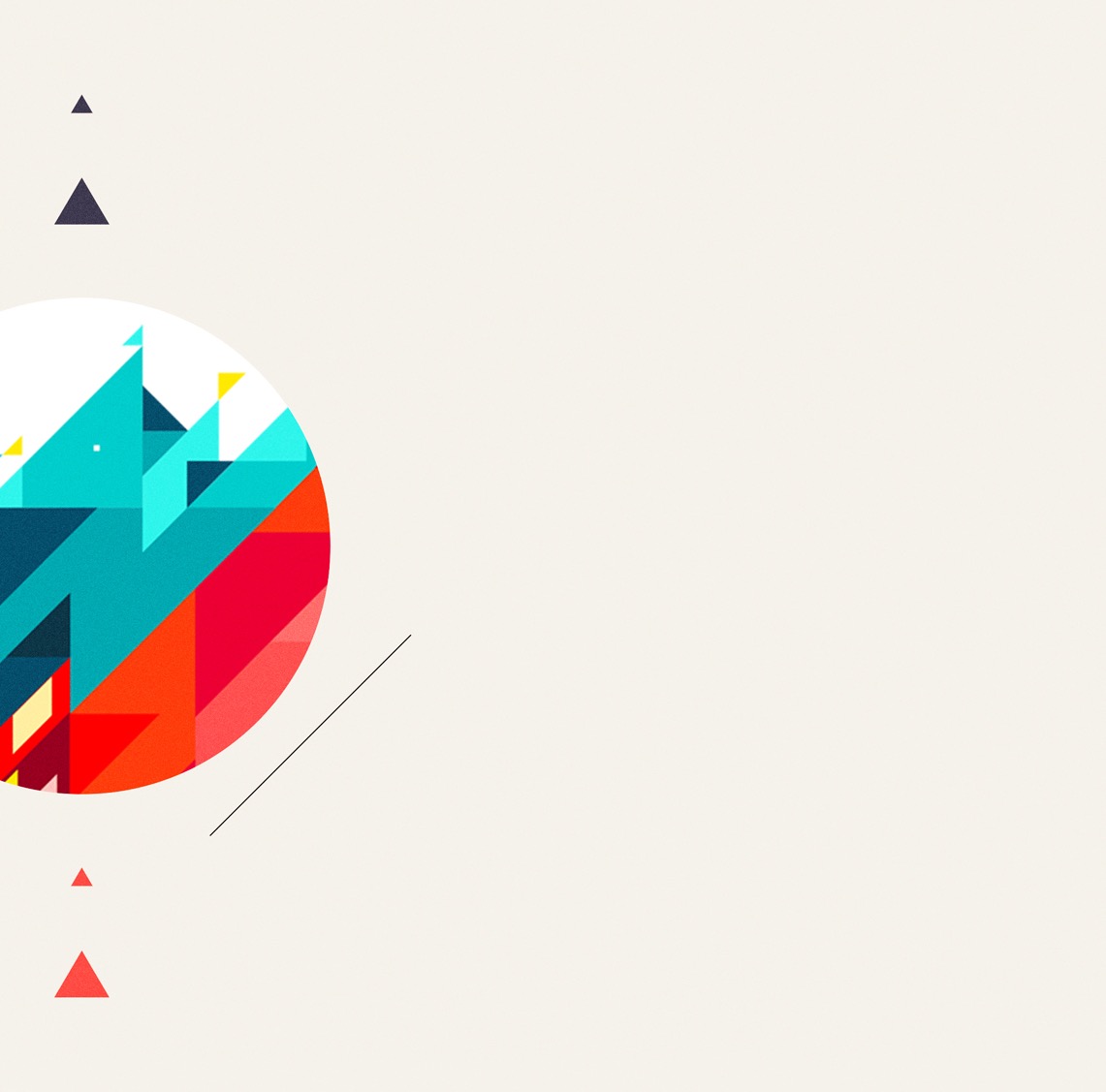 7لأَنَّهُ يَجِبُ أَنْ يَكُونَ الأُسْقُفُ بِلاَ لَوْمٍ 
كَوَكِيلِ اللهِ، غَيْرَ مُعْجِبٍ بِنَفْسِهِ، 
وَلاَ غَضُوبٍ، وَلاَ مُدْمِنِ الْخَمْرِ، وَلاَ ضَرَّابٍ، وَلاَ طَامِعٍ فِي الرِّبْحِ الْقَبِيحِ
تيطس 1: 7
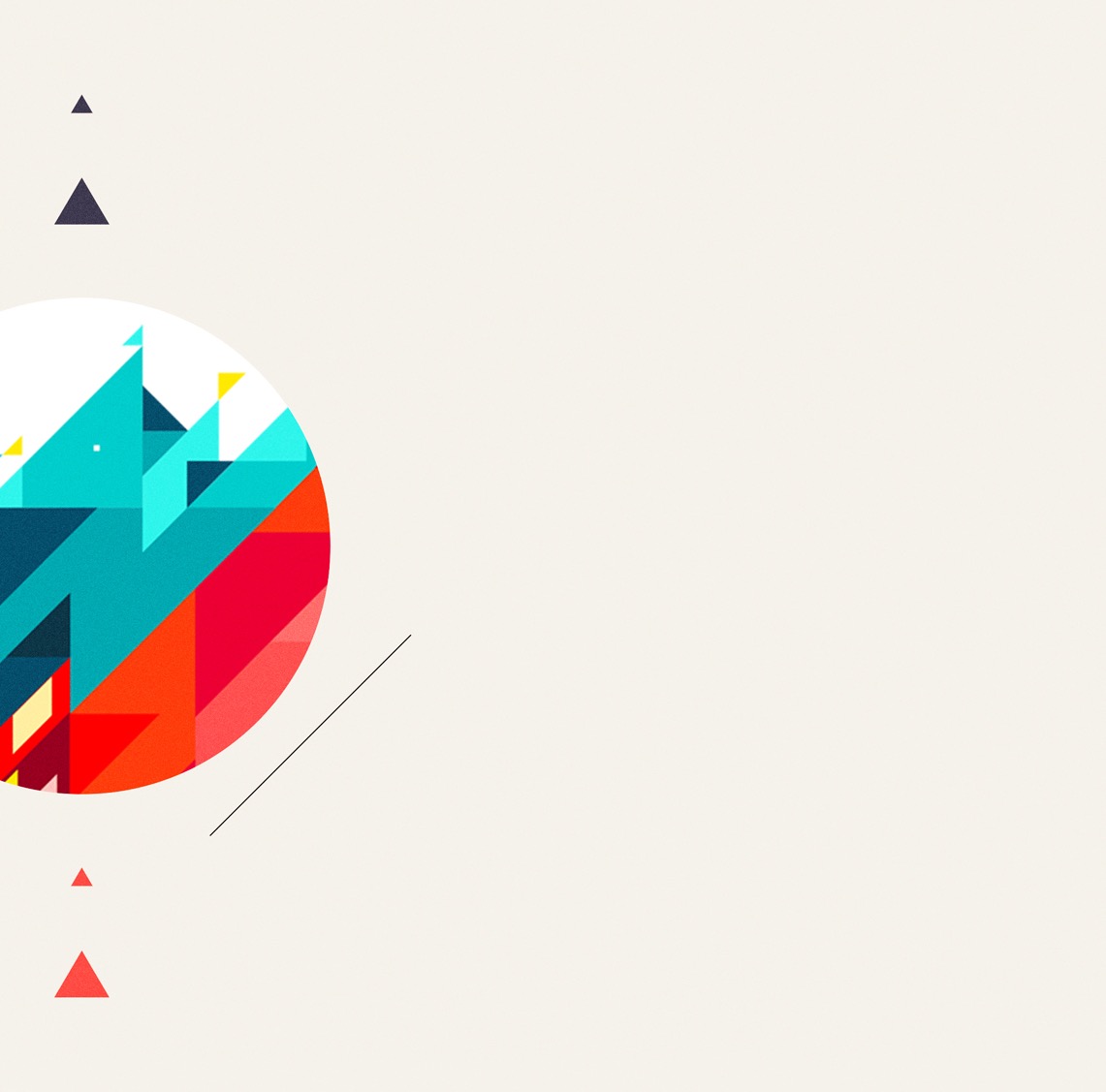 8بَلْ مُضِيفًا لِلْغُرَبَاءِ، 
مُحِبًّا لِلْخَيْرِ، 
مُتَعَقِّلاً، 
بَارًّا، 
وَرِعًا، 
ضَابِطًا لِنَفْسِهِ
تيطس 1: 8
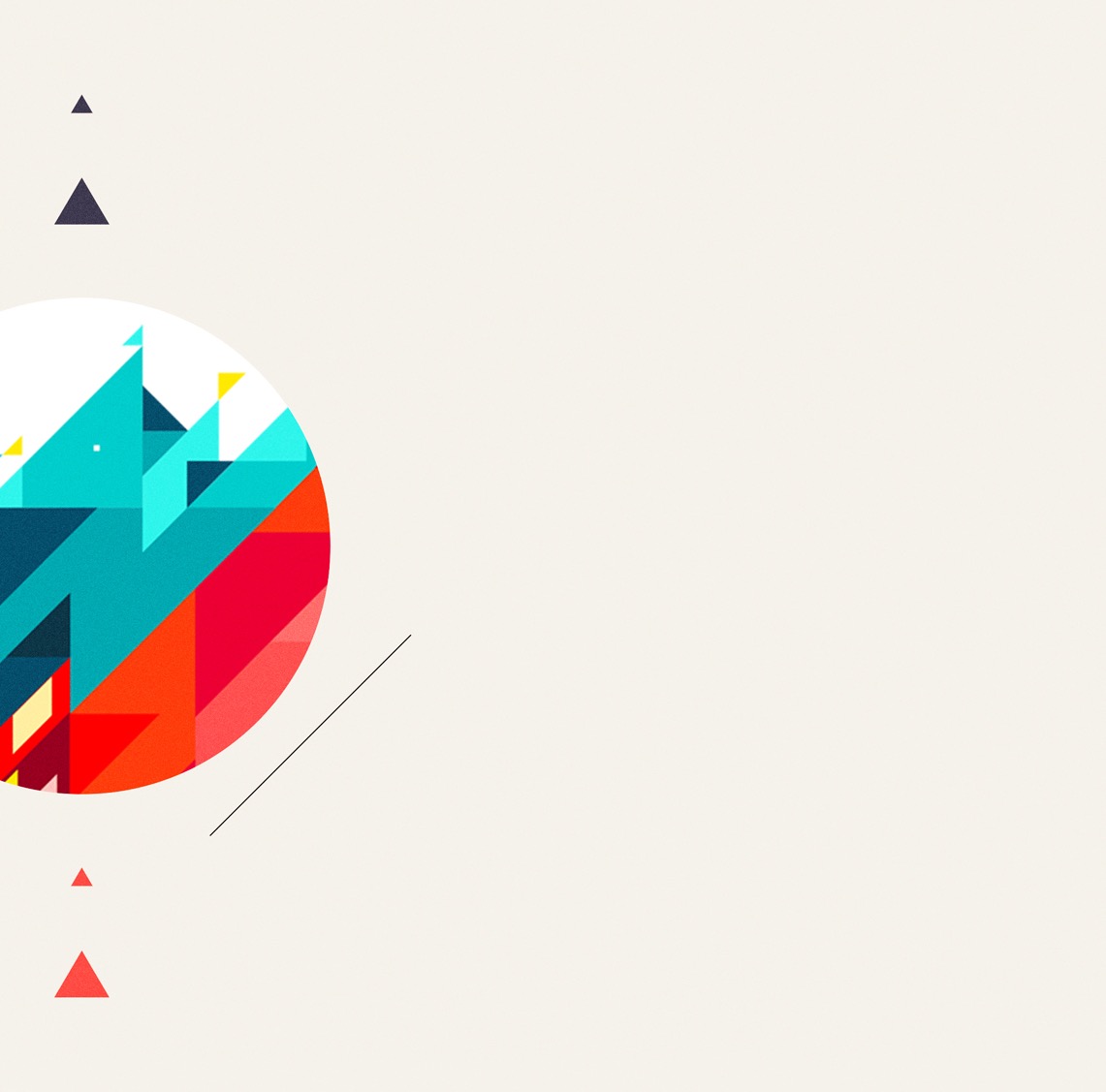 9مُلاَزِمًا لِلْكَلِمَةِ الصَّادِقَةِ 
الَّتِي بِحَسَبِ التَّعْلِيمِ، 
لِكَيْ يَكُونَ قَادِرًا 
أَنْ يَعِظَ بِالتَّعْلِيمِ الصَّحِيحِ 
وَيُوَبِّخَ الْمُنَاقِضِينَ.
تيطس 1: 9
قادة الكنيسة
Presbuteros = شخص كبير في السن/ شخص حكيم
Episkopos = ناظر، مدير، مشرف
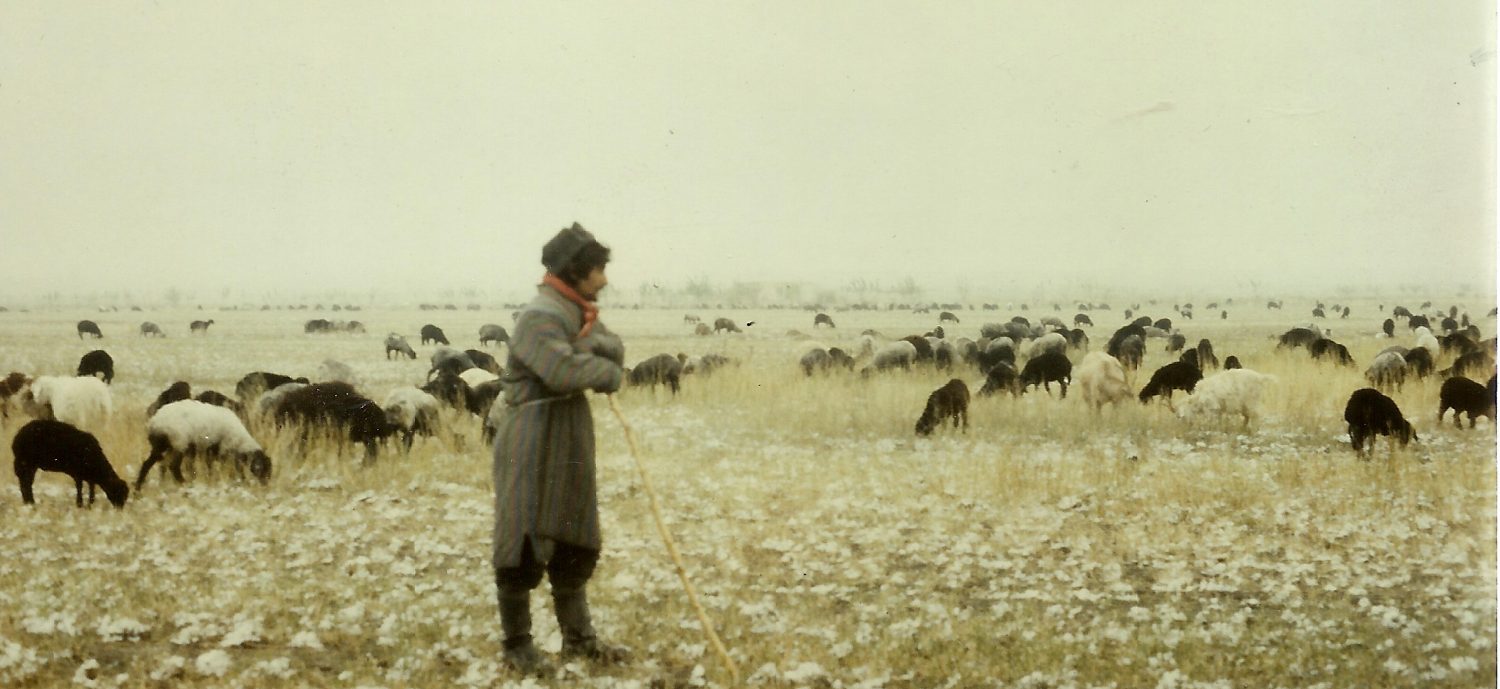 [Speaker Notes: Two key concepts come together in two terms for church leaders. They are called presbuteros or elders because they are typically among the oldest and most mature members. They are also deemed episkopos or overseers as they manage or direct the affairs of the church.]
ليس هكذا
معجب بنفسه
غضوب 
مدمن للخمر 
ضراب 
طامع في الربح القبيح
بل هكذا
مضيف للغرباء 
محب للخير
متعقل
بار
ورع
ضابط لنفسه
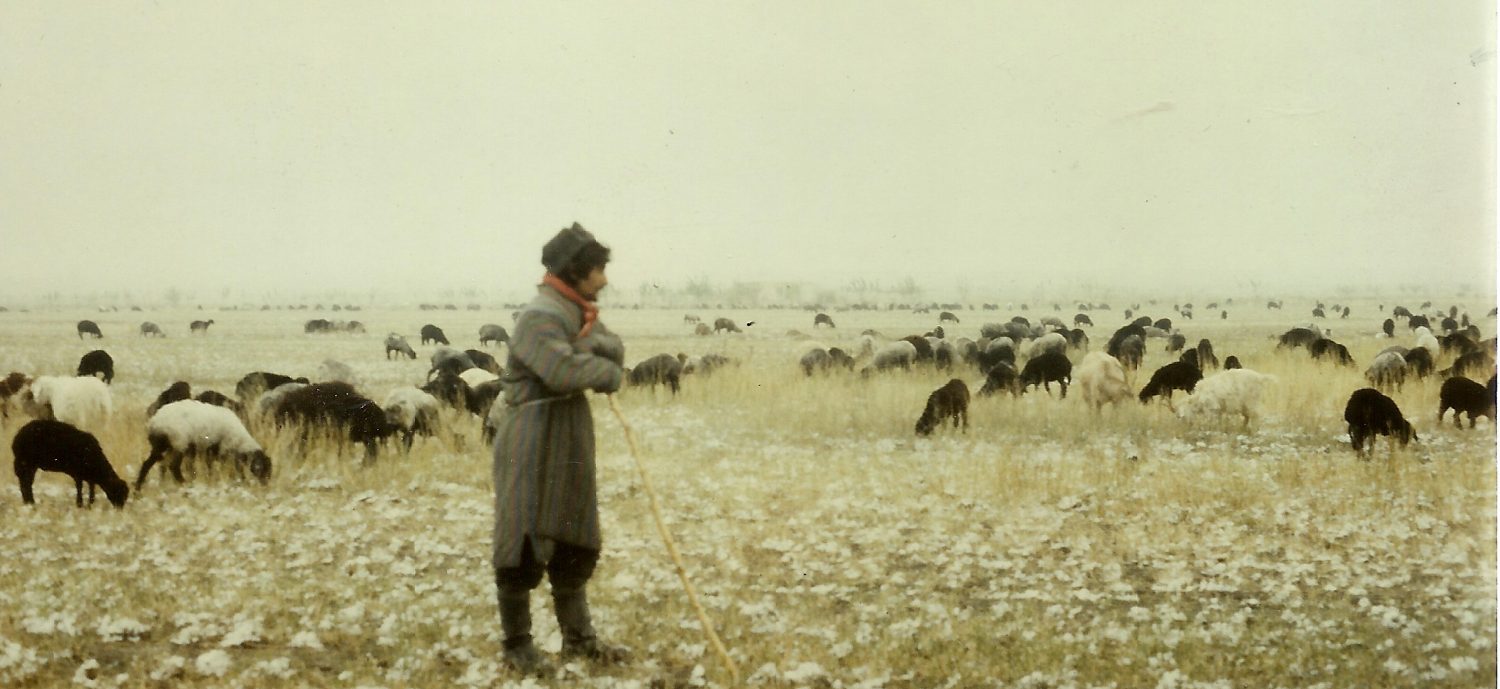 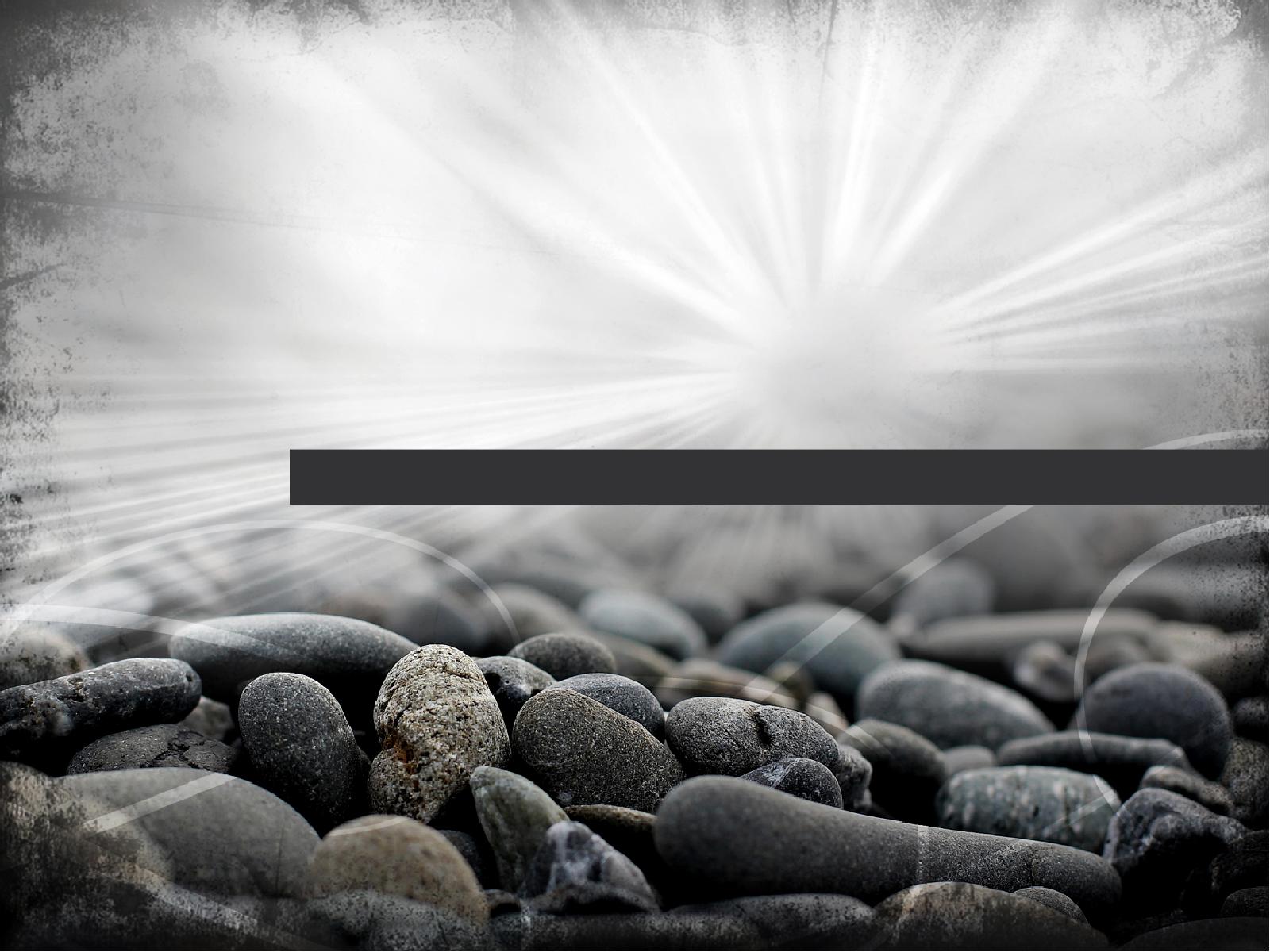 10فَإِنَّهُ يُوجَدُ كَثِيرُونَ مُتَمَرِّدِينَ يَتَكَلَّمُونَ بِالْبَاطِلِ، وَيَخْدَعُونَ الْعُقُولَ، وَلاَسِيَّمَا الَّذِينَ مِنَ الْخِتَانِ، 11الَّذِينَ يَجِبُ سَدُّ أَفْوَاهِهِمْ، فَإِنَّهُمْ يَقْلِبُونَ بُيُوتًا بِجُمْلَتِهَا، مُعَلِّمِينَ مَا لاَ يَجِبُ، مِنْ أَجْلِ الرِّبْحِ الْقَبِيحِ.
تيطس 1: 10-11
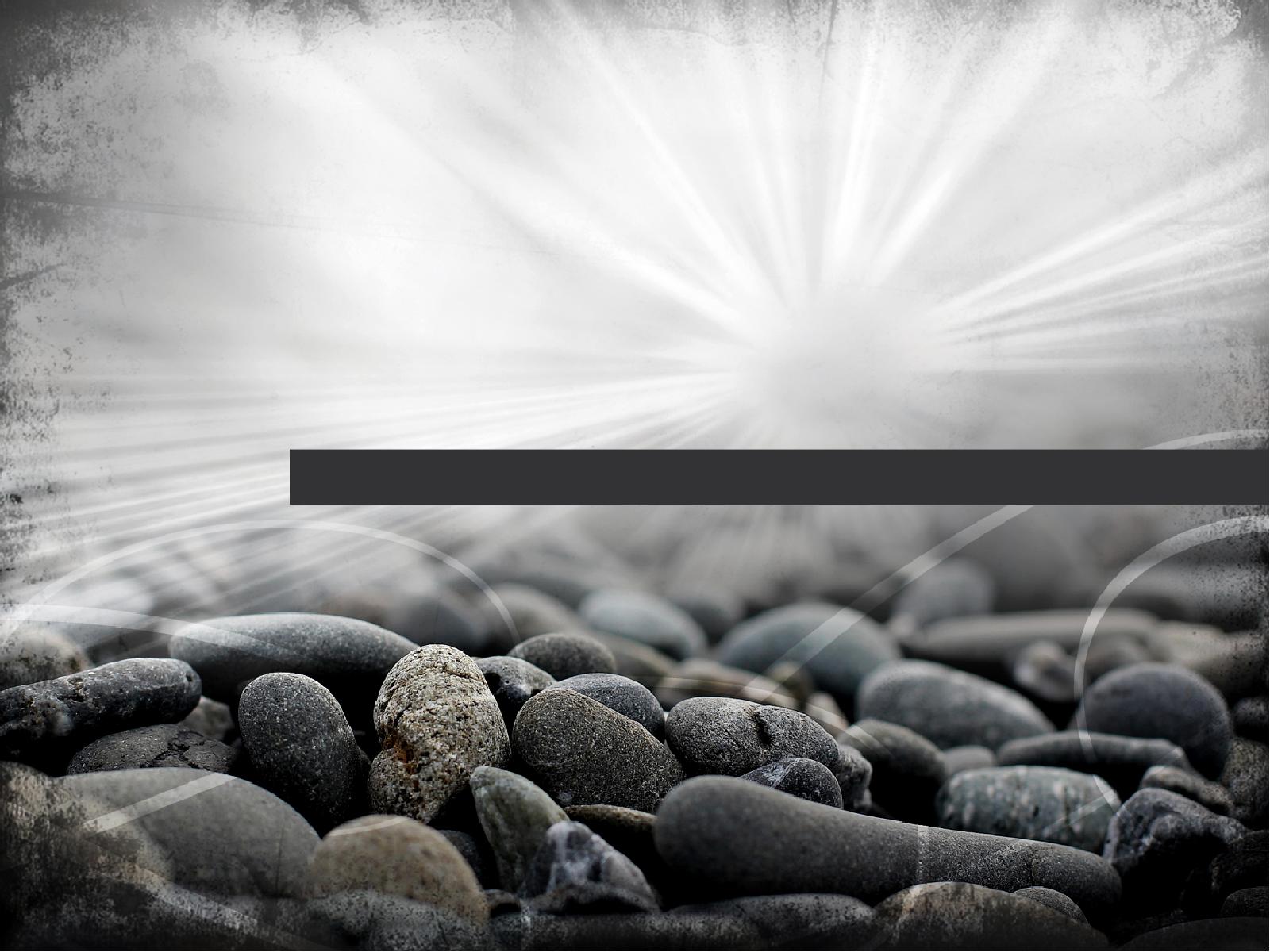 12قَالَ وَاحِدٌ مِنْهُمْ، وَهُوَ نَبِيٌّ لَهُمْ خَاصٌّ:«الْكِرِيتِيُّونَ دَائِمًا كَذَّابُونَ. وُحُوشٌ رَدِيَّةٌ. بُطُونٌ بَطَّالَةٌ». 13هذِهِ الشَّهَادَةُ صَادِقَةٌ. فَلِهذَا السَّبَبِ وَبِّخْهُمْ بِصَرَامَةٍ لِكَيْ يَكُونُوا أَصِحَّاءَ فِي الإِيمَانِ
تيطس 1: 12-13
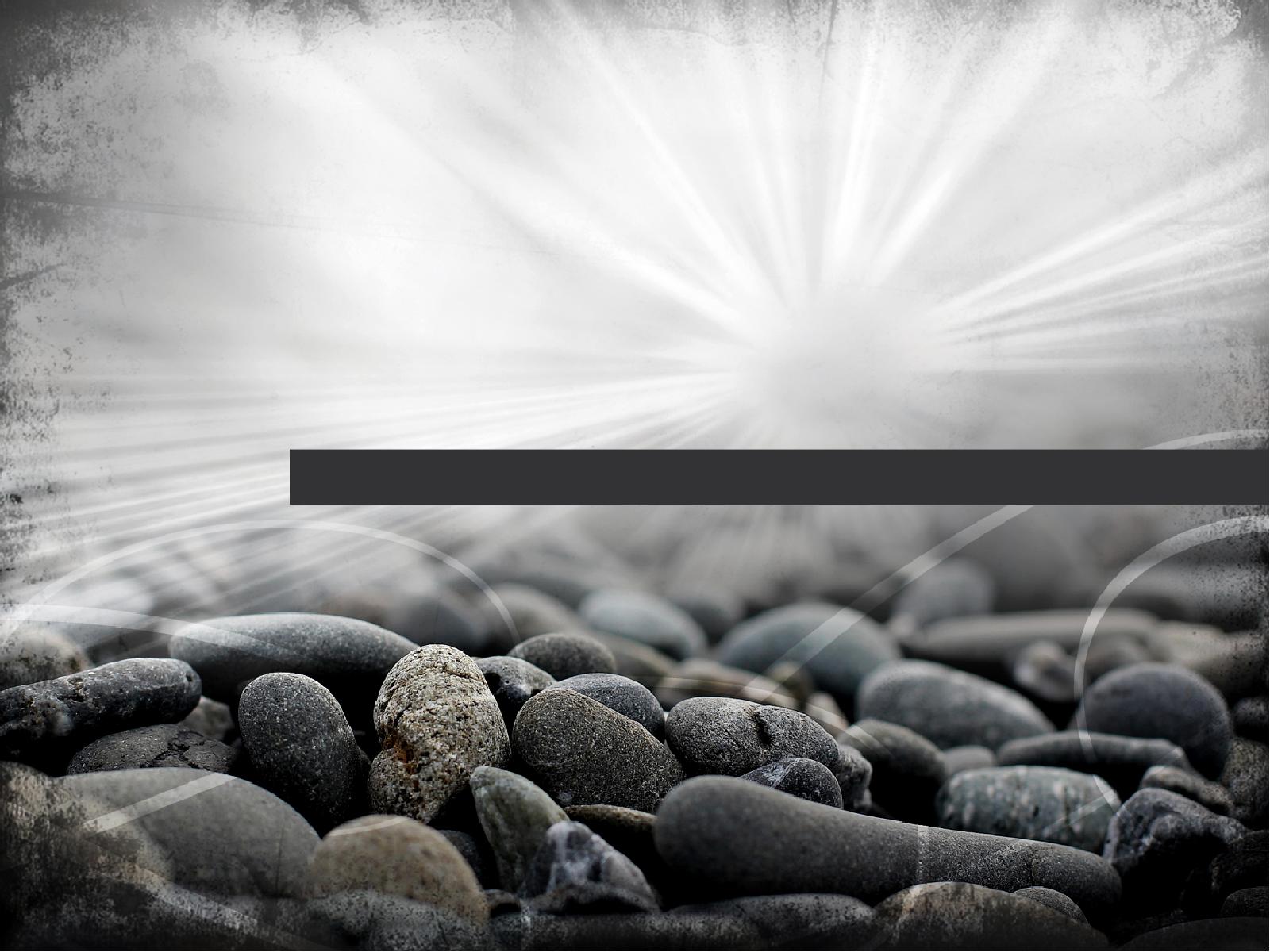 14لاَ يُصْغُونَ إِلَى خُرَافَاتٍ يَهُودِيَّةٍ، وَوَصَايَا أُنَاسٍ مُرْتَدِّينَ عَنِ الْحَقِّ. 15كُلُّ شَيْءٍ طَاهِرٌ لِلطَّاهِرِينَ، وَأَمَّا لِلنَّجِسِينَ وَغَيْرِ الْمُؤْمِنِينَ فَلَيْسَ شَيْءٌ طَاهِرًا، بَلْ قَدْ تَنَجَّسَ ذِهْنُهُمْ أَيْضًا وَضَمِيرُهُمْ.
تيطس 1: 14-15
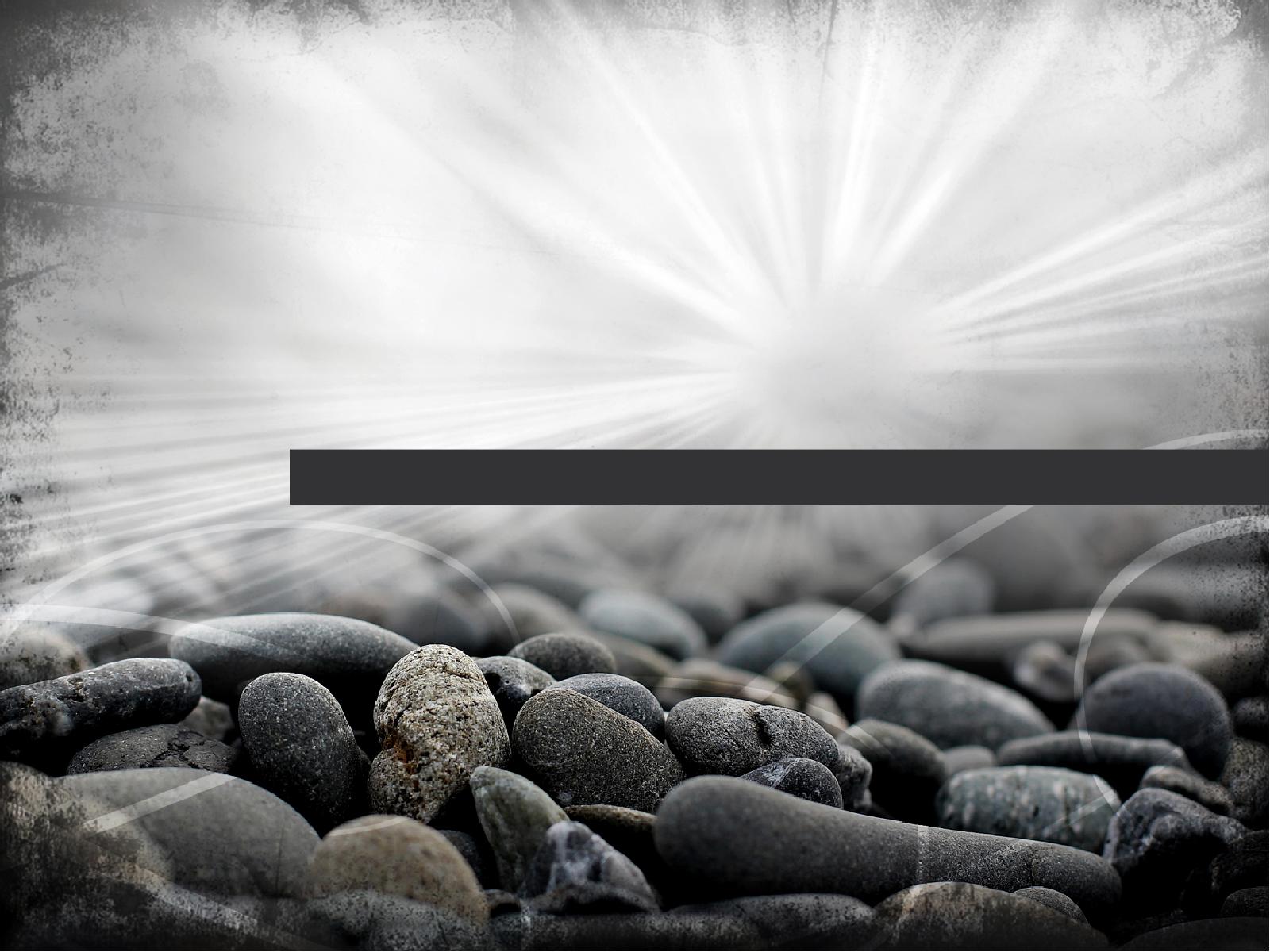 16يَعْتَرِفُونَ بِأَنَّهُمْ يَعْرِفُونَ اللهَ، وَلكِنَّهُمْ بِالأَعْمَالِ يُنْكِرُونَهُ، إِذْ هُمْ رَجِسُونَ غَيْرُ طَائِعِينَ، وَمِنْ جِهَةِ كُلِّ عَمَل صَالِحٍ مَرْفُوضُونَ.
تيطس 1: 16
ديناميكيات الشيوخ - الجماعة
الشيوخ





الجماعة
م
ح
ب
ة
يعتبرون
أنفسهم 
خداماً
يعتبرون
أنفسهم
قادة
[Speaker Notes: Having seen the structure, it is vital that the dynamics be understood.]
1. امتلك شيوخ أتقياء يعلمون الحق
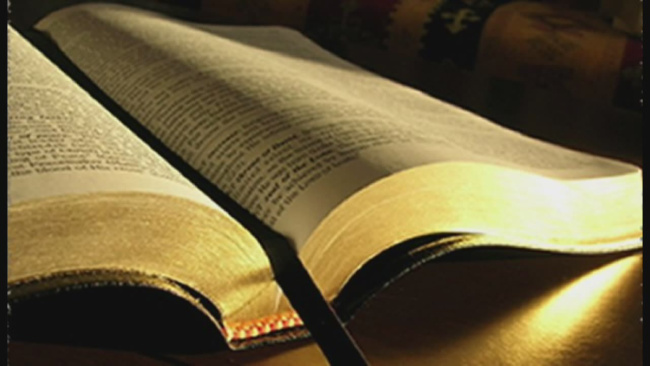 تيطس 1
[Speaker Notes: Sound doctrine silences error.]
كيف يمكن أن نكون أصحاب سمعة حسنة في وسط الكثير من التعليم الكاذب اليوم ؟
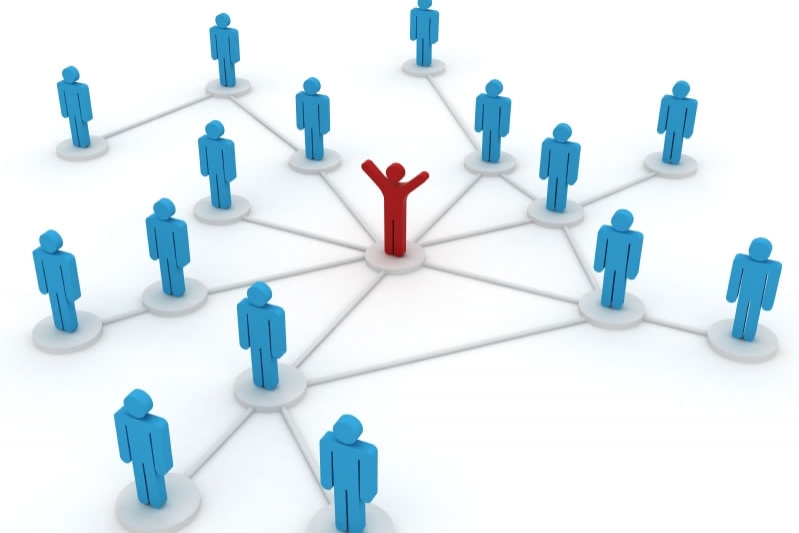 [Speaker Notes: (How else can we be reputable in the midst of so much false teaching today? Well, godliness actually looks different in the various stages of life since each stage has unique temptations. So in chapter 2 Paul says you can be reputable when you…)]
تيطس 2
2. تصرف بحسب سنك
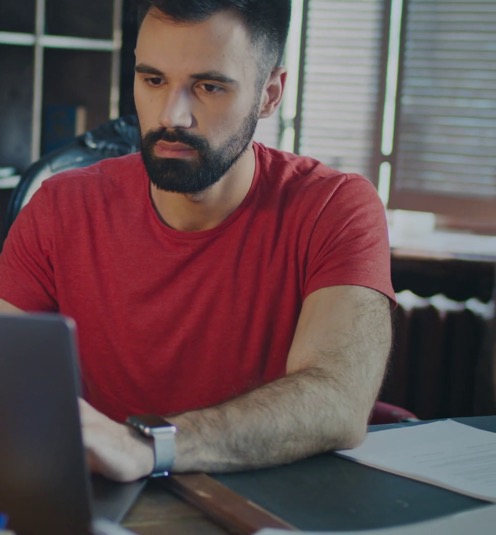 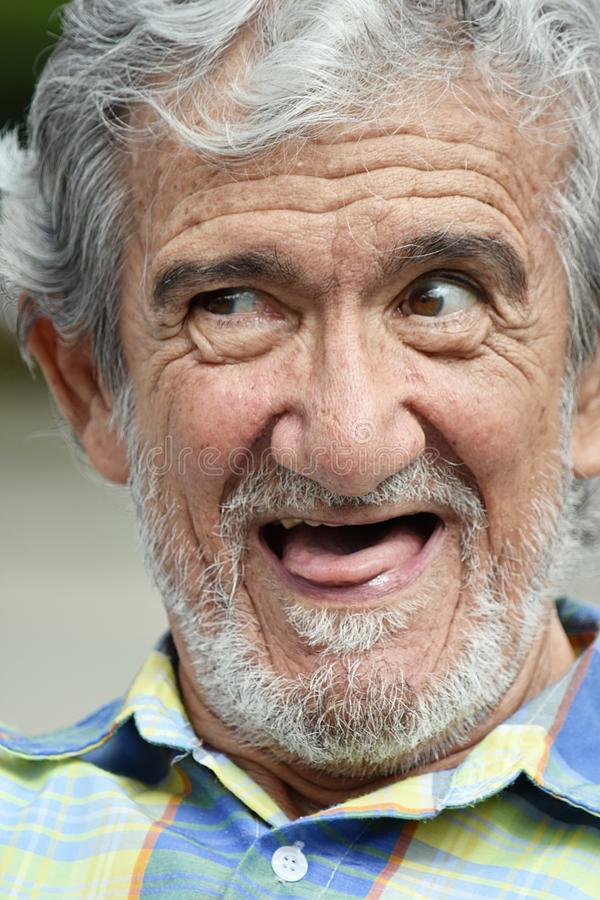 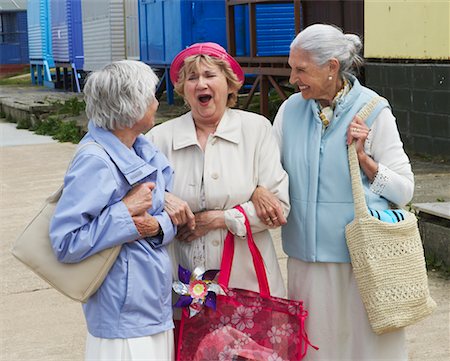 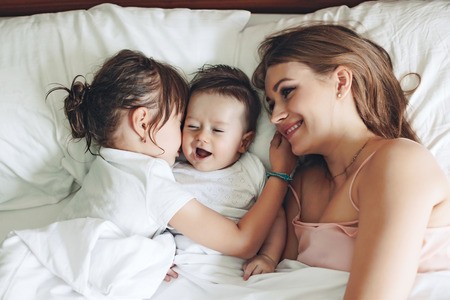 تيطس 2: 1-10
[Speaker Notes: Order life to doctrine.]
1. العقيدة السليمة تسكت الخطأ
2. الحياة المنظمة بحسب العقيدة
3. لا تنبذ الأعمال الصالحة
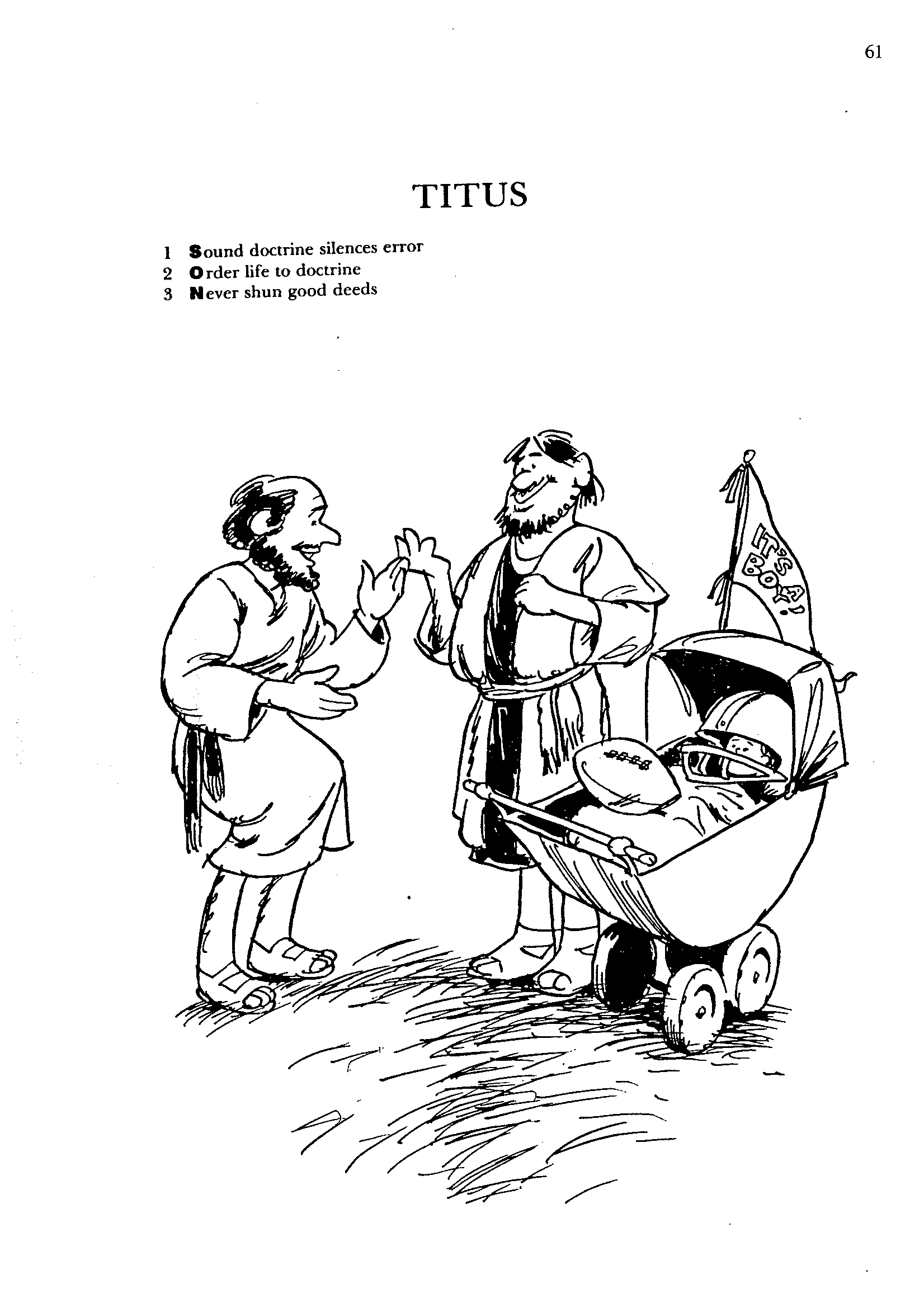 تيطس
باري هدلستون، الكتاب المقدس الدراسي
الأشياخ
صاحين
ذوي وقار
متعقلين
أصحاء في الإيمان و المحبة و الصبر
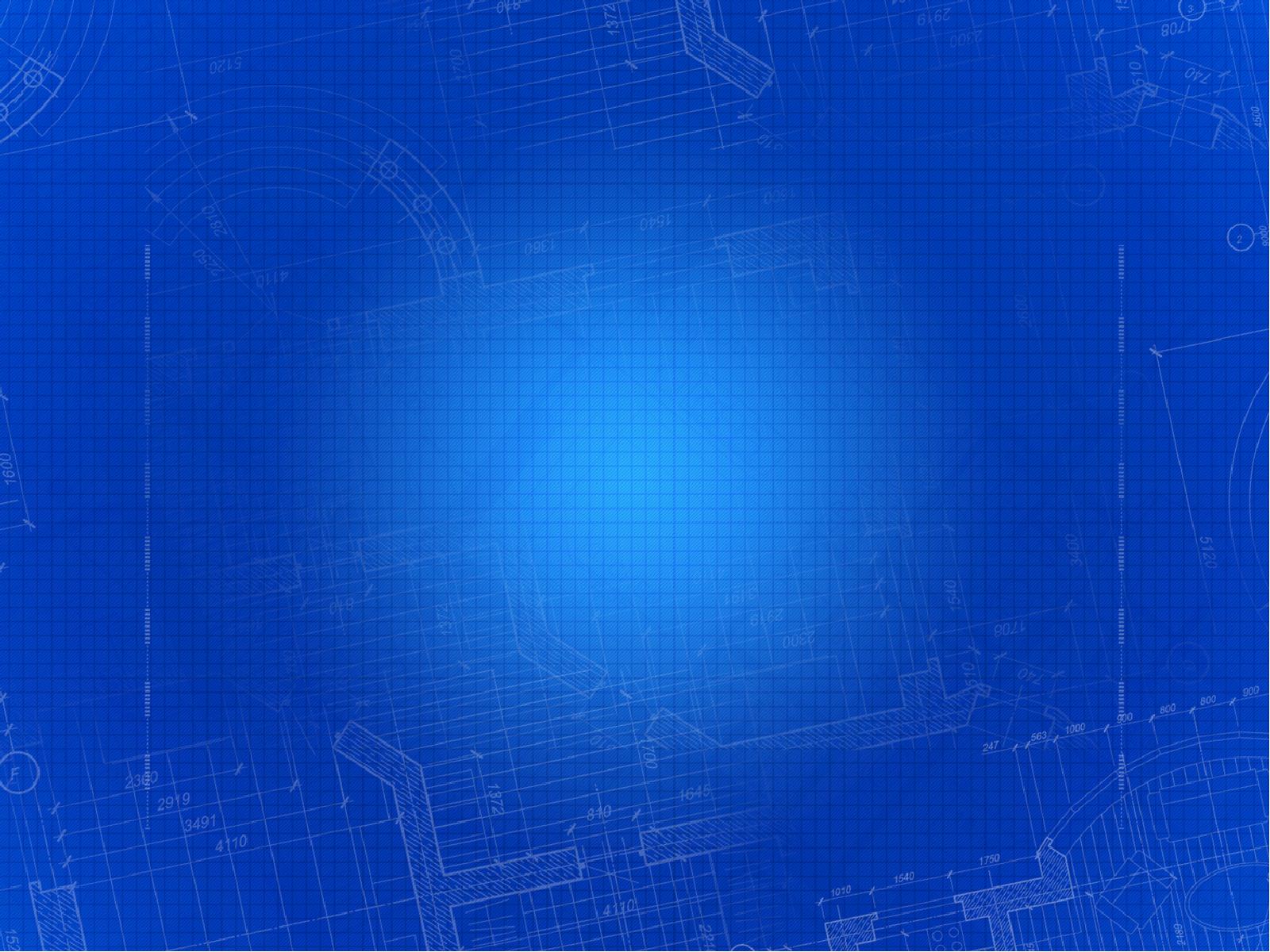 1وَأَمَّا أَنْتَ فَتَكَلَّمْ بِمَا يَلِيقُ بِالتَّعْلِيمِ الصَّحِيحِ: 2أَنْ يَكُونَ الأَشْيَاخُ صَاحِينَ، ذَوِي وَقَارٍ، مُتَعَقِّلِينَ، أَصِحَّاءَ فِي الإِيمَانِ وَالْمَحَبَّةِ وَالصَّبْرِ.
تيطس 2: 1-2
الأشياخ
صاحين
ذوي وقار
متعقلين
أصحاء في الإيمان و المحبة و الصبر
العجائز
سيرة تليق بالقداسة
غير ثالبات
غير مستعبدة للخمر الكثير
معلمات الصلاح للحدثات
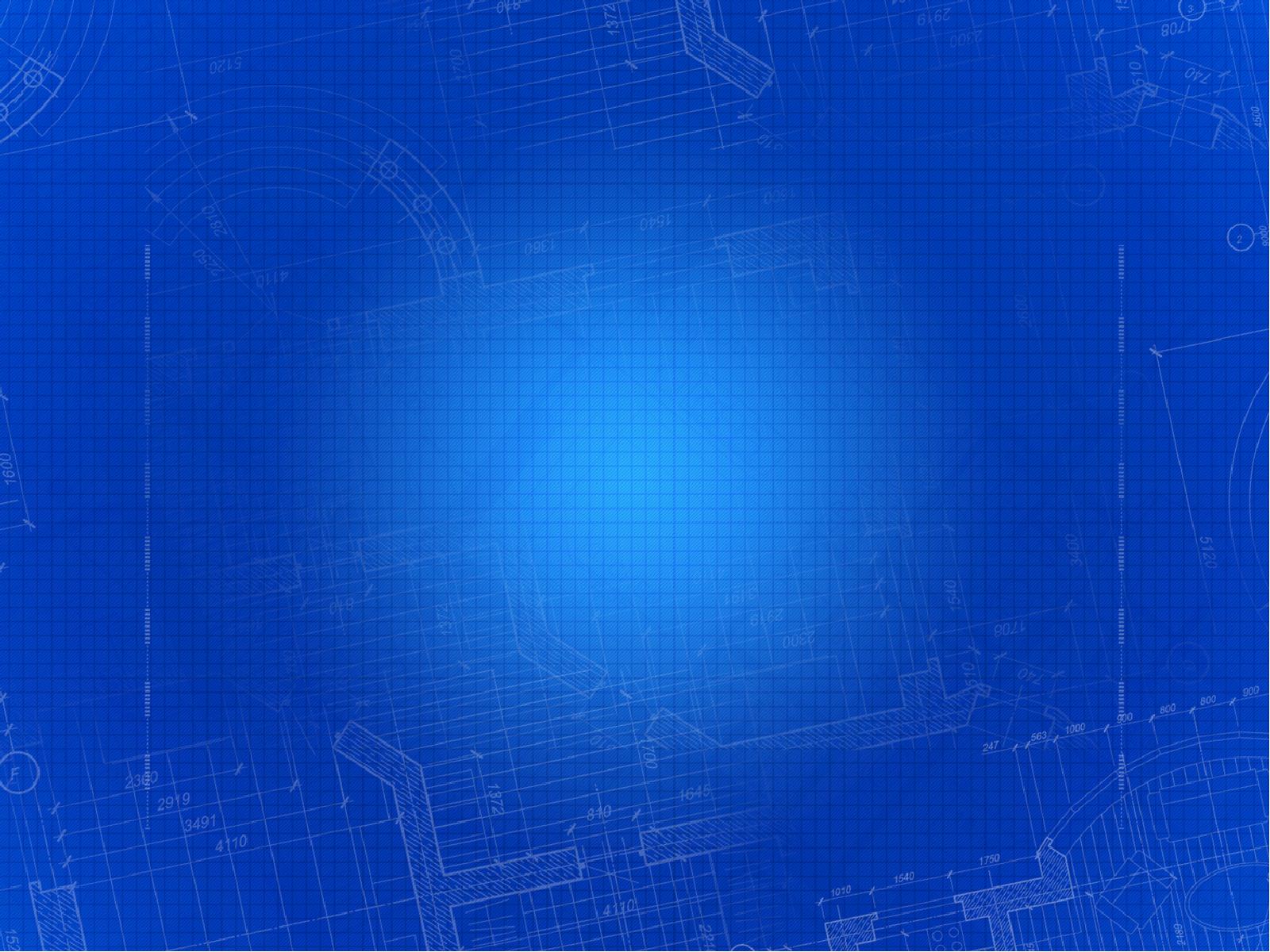 3كَذلِكَ الْعَجَائِزُ فِي سِيرَةٍ تَلِيقُ بِالْقَدَاسَةِ، غَيْرَ ثَالِبَاتٍ، غَيْرَ مُسْتَعْبَدَاتٍ لِلْخَمْرِ الْكَثِيرِ، مُعَلِّمَاتٍ الصَّلاَحَ
تيطس 2: 3
الأشياخ
صاحين
ذوي وقار
متعقلين
أصحاء في الإيمان و المحبة و الصبر
العجائز
سيرة تليق بالقداسة
غير ثالبات
غير مستعبدة للخمر الكثير
معلمات الصلاح للحدثات
الحدثات
محبات لرجالهن و يحببن أولادهن
متعقلات
عفيفات
ملازمات بيوتهن
خاضعات لرجالهن
عاملات في بيوتهن (تيطس 2: 4-5)
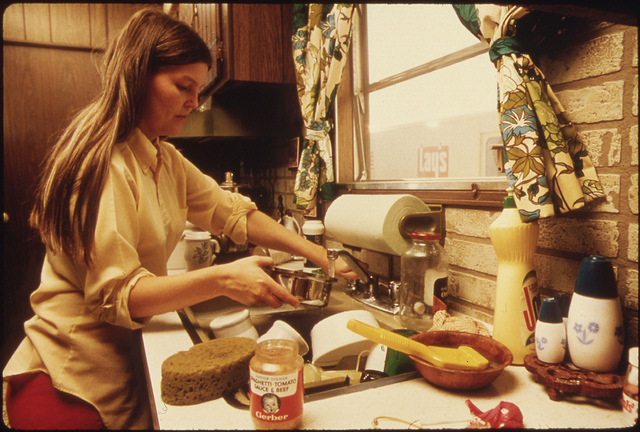 4لِكَيْ يَنْصَحْنَ الْحَدَثَاتِ أَنْ يَكُنَّ مُحِبَّاتٍ لِرِجَالِهِنَّ وَيُحْبِبْنَ أَوْلاَدَهُنَّ، 5مُتَعَقِّلاَتٍ، عَفِيفَاتٍ، مُلاَزِمَاتٍ بُيُوتَهُنَّ، صَالِحَاتٍ، خَاضِعَاتٍ لِرِجَالِهِنَّ، لِكَيْ لاَ يُجَدَّفَ عَلَى كَلِمَةِ اللهِ.
خاضعات لرجالهن (تيطس 2: 4-5)
4لِكَيْ يَنْصَحْنَ الْحَدَثَاتِ أَنْ يَكُنَّ مُحِبَّاتٍ لِرِجَالِهِنَّ وَيُحْبِبْنَ أَوْلاَدَهُنَّ، 5مُتَعَقِّلاَتٍ، عَفِيفَاتٍ، مُلاَزِمَاتٍ بُيُوتَهُنَّ، صَالِحَاتٍ، خَاضِعَاتٍ لِرِجَالِهِنَّ، لِكَيْ لاَ يُجَدَّفَ عَلَى كَلِمَةِ اللهِ.
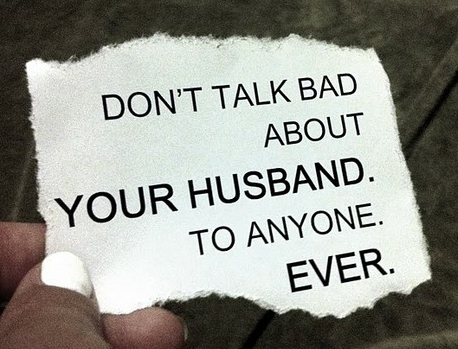 لا تتحدثي بالسوء عن زوجك مع أي أحد
على الأزواج ألا يتحدثوا بالسوء عن زوجاتهم أيضاً
أبداً
الأشياخ
صاحين
ذوي وقار
متعقلين
أصحاء في الإيمان و المحبة و الصبر
العجائز
سيرة تليق بالقداسة
غير ثالبات
غير مستعبدة للخمر الكثير
معلمات الصلاح للحدثات
الأحداث
متعقلين
الأعمال الحسنة
نقاوة
إخلاص
كلام صحيح
الحدثات
محبات لرجالهن و يحببن أولادهن
متعقلات
عفيفات
ملازمات بيوتهن
خاضعات لرجالهن
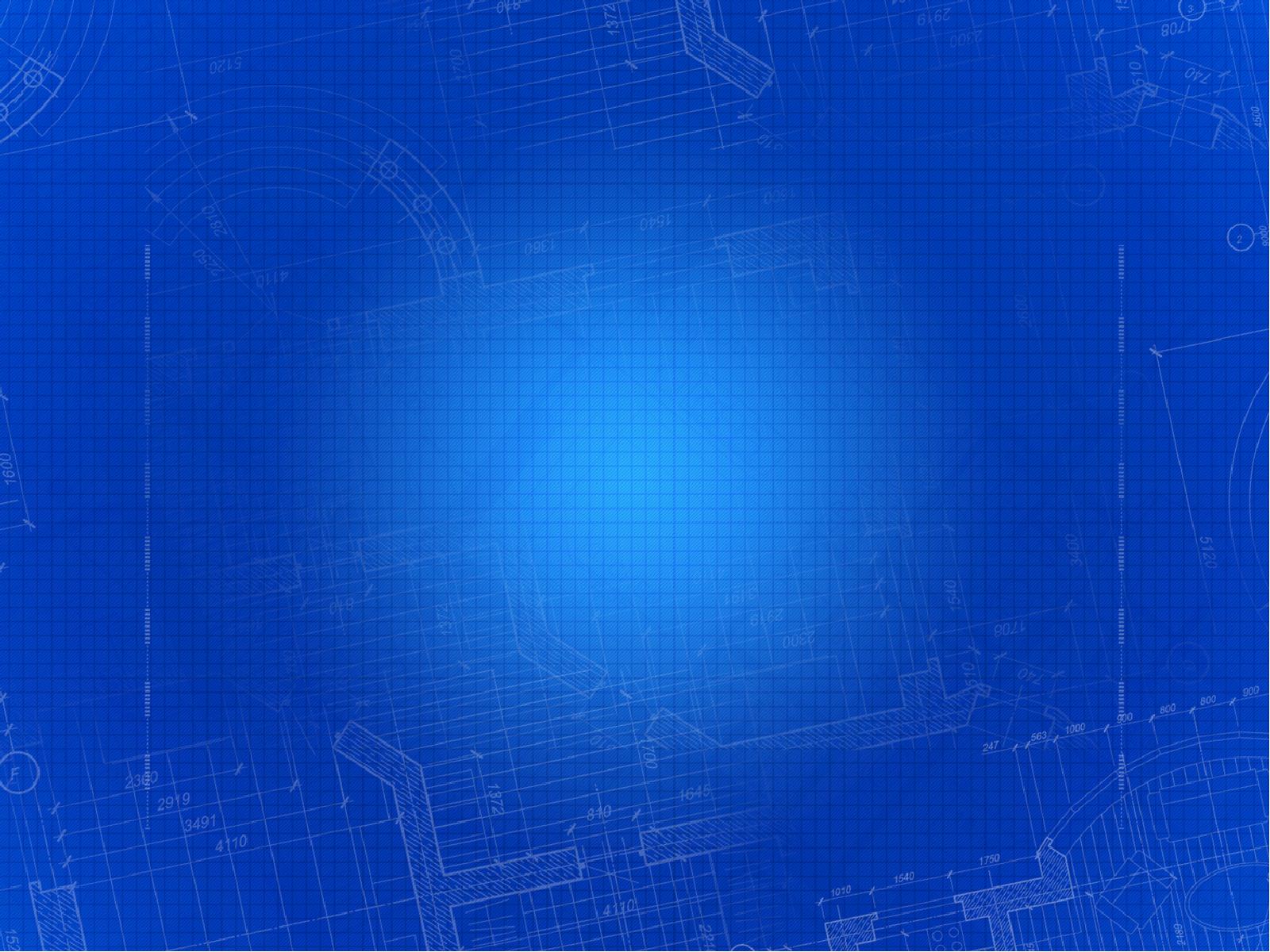 6كَذلِكَ عِظِ الأَحْدَاثَ أَنْ يَكُونُوا مُتَعَقِّلِينَ، 7مُقَدِّمًا نَفْسَكَ فِي كُلِّ شَيْءٍ قُدْوَةً لِلأَعْمَالِ الْحَسَنَةِ، وَمُقَدِّمًا فِي التَّعْلِيمِ نَقَاوَةً، وَوَقَارًا، وَإِخْلاَصًا، 8وَكَلاَمًا صَحِيحًا غَيْرَ مَلُومٍ، لِكَيْ يُخْزَى الْمُضَادُّ، إِذْ لَيْسَ لَهُ شَيْءٌ رَدِيءٌ يَقُولُهُ عَنْكُمْ.
تيطس 2: 6-8
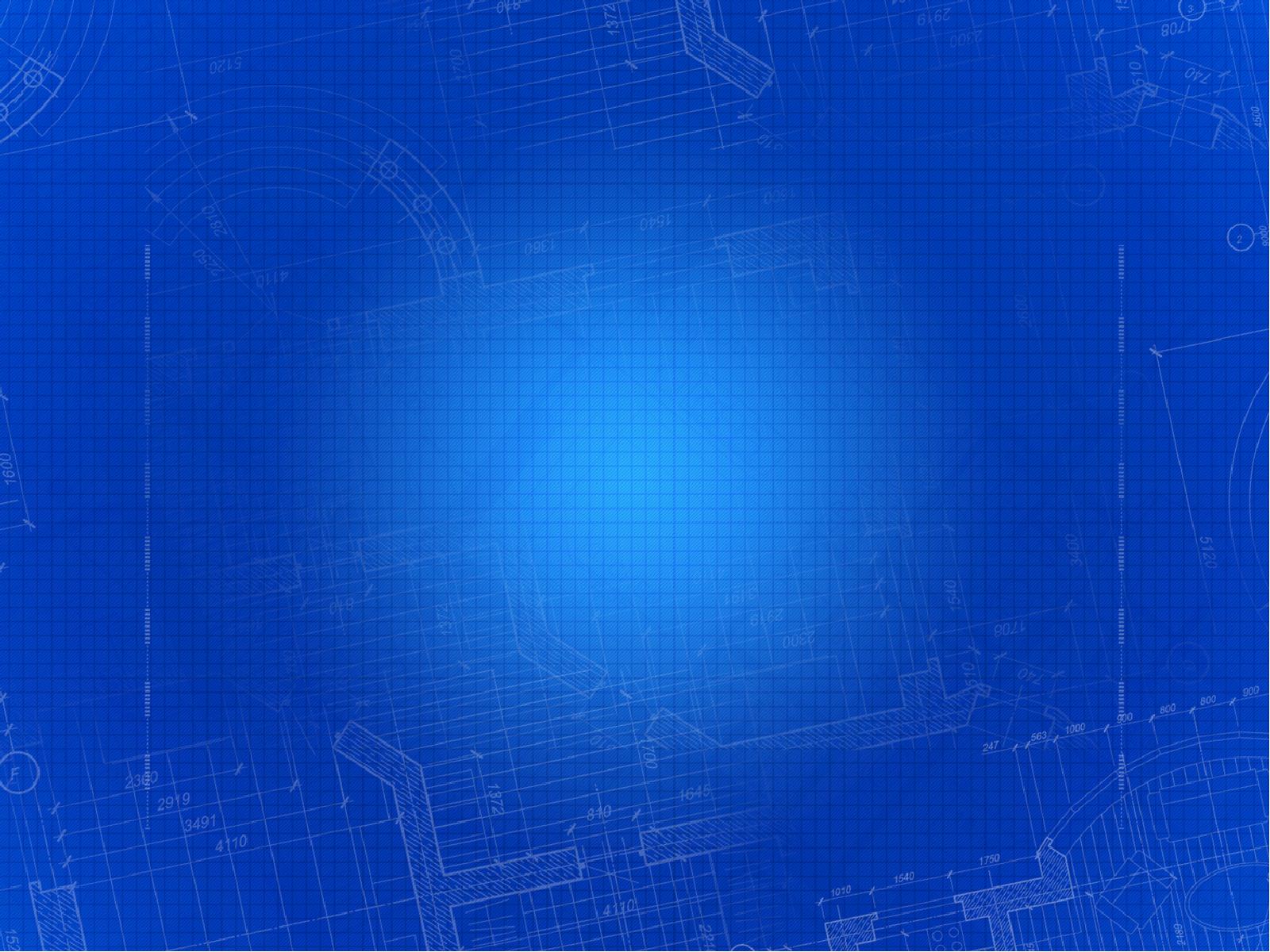 9وَالْعَبِيدَ أَنْ يَخْضَعُوا لِسَادَتِهِمْ، وَيُرْضُوهُمْ فِي كُلِّ شَيْءٍ، غَيْرَ مُنَاقِضِينَ، 10غَيْرَ مُخْتَلِسِينَ، بَلْ مُقَدِّمِينَ كُلَّ أَمَانَةٍ صَالِحَةٍ، لِكَيْ يُزَيِّنُوا تَعْلِيمَ مُخَلِّصِنَا اللهِ فِي كُلِّ شَيْءٍ.
تيطس 2: 9-10
كيف يمكن أن نكون أصحاب سمعة حسنة في وسط الكثير من التعليم الكاذب اليوم ؟
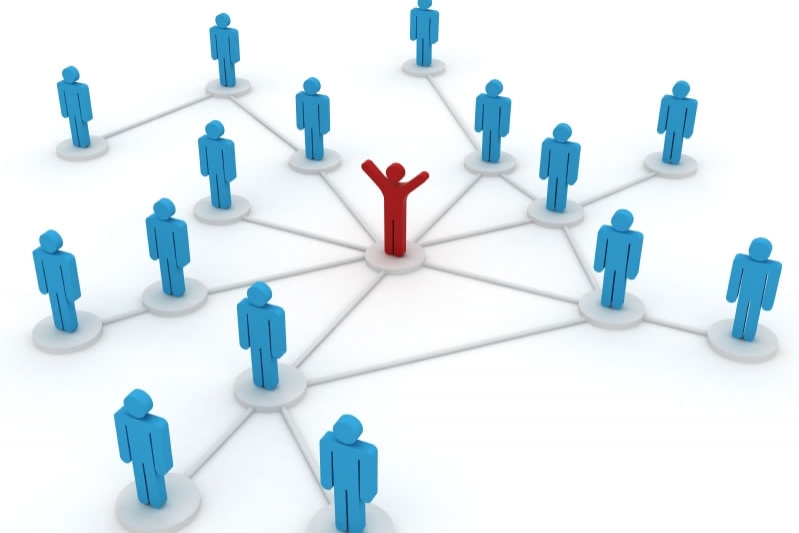 [Speaker Notes: How can we stand true to the Lord with so many heresies plaguing the church?]
1. امتلك شيوخ أتقياء يعلمون الحق
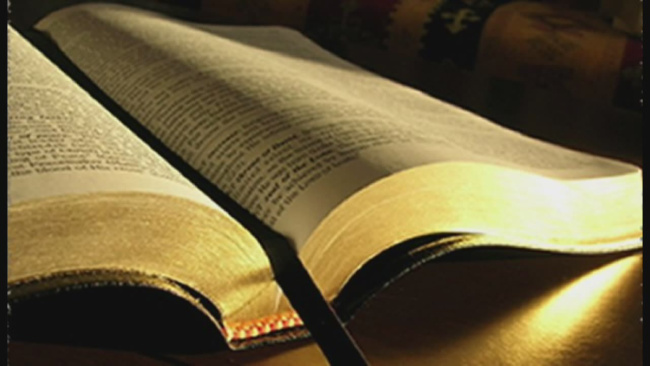 تيطس 1
[Speaker Notes: Sound doctrine silences error.]
2. تصرف بحسب سنك
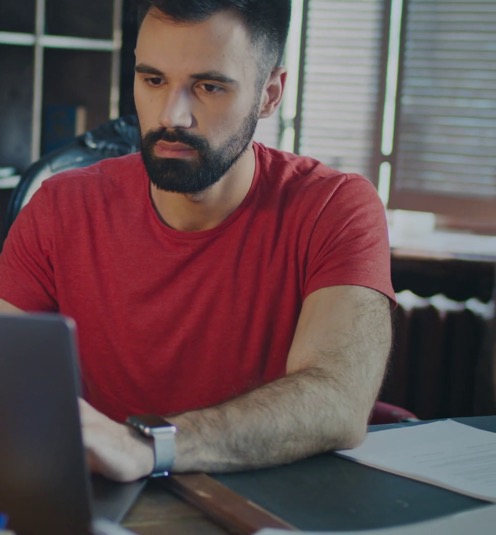 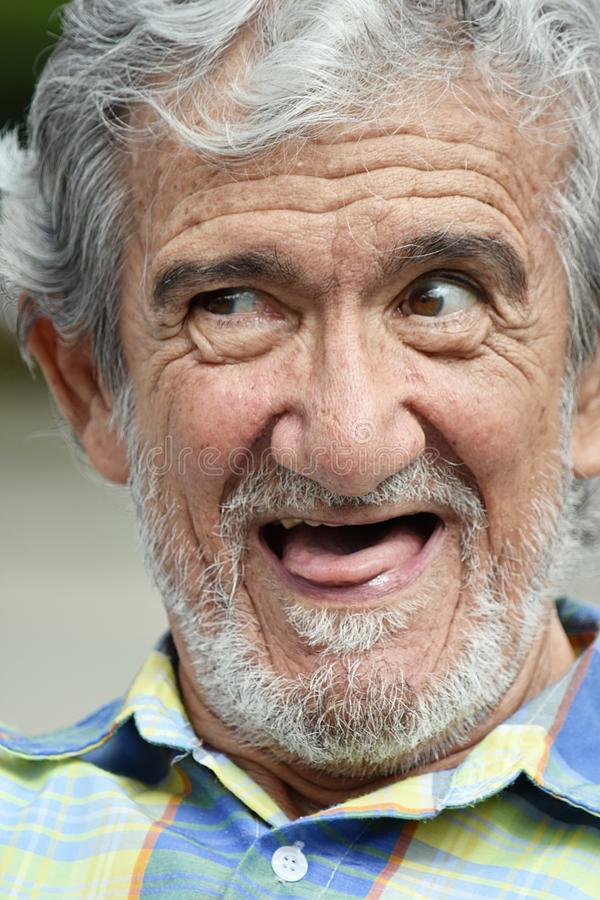 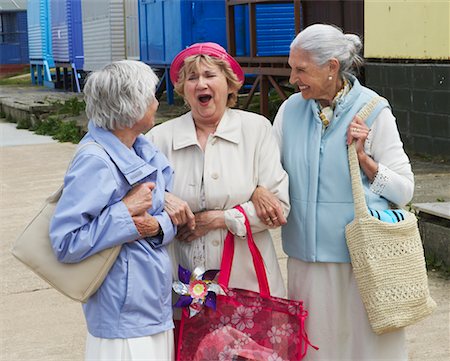 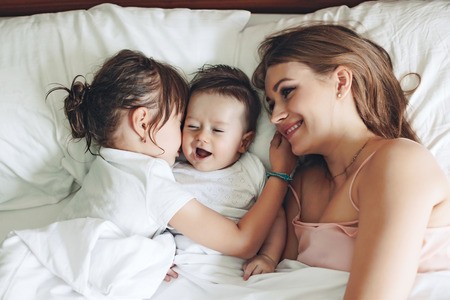 تيطس 2: 1-10
[Speaker Notes: Order life to doctrine.]
3. دع النعمة تأتي بالتقوى
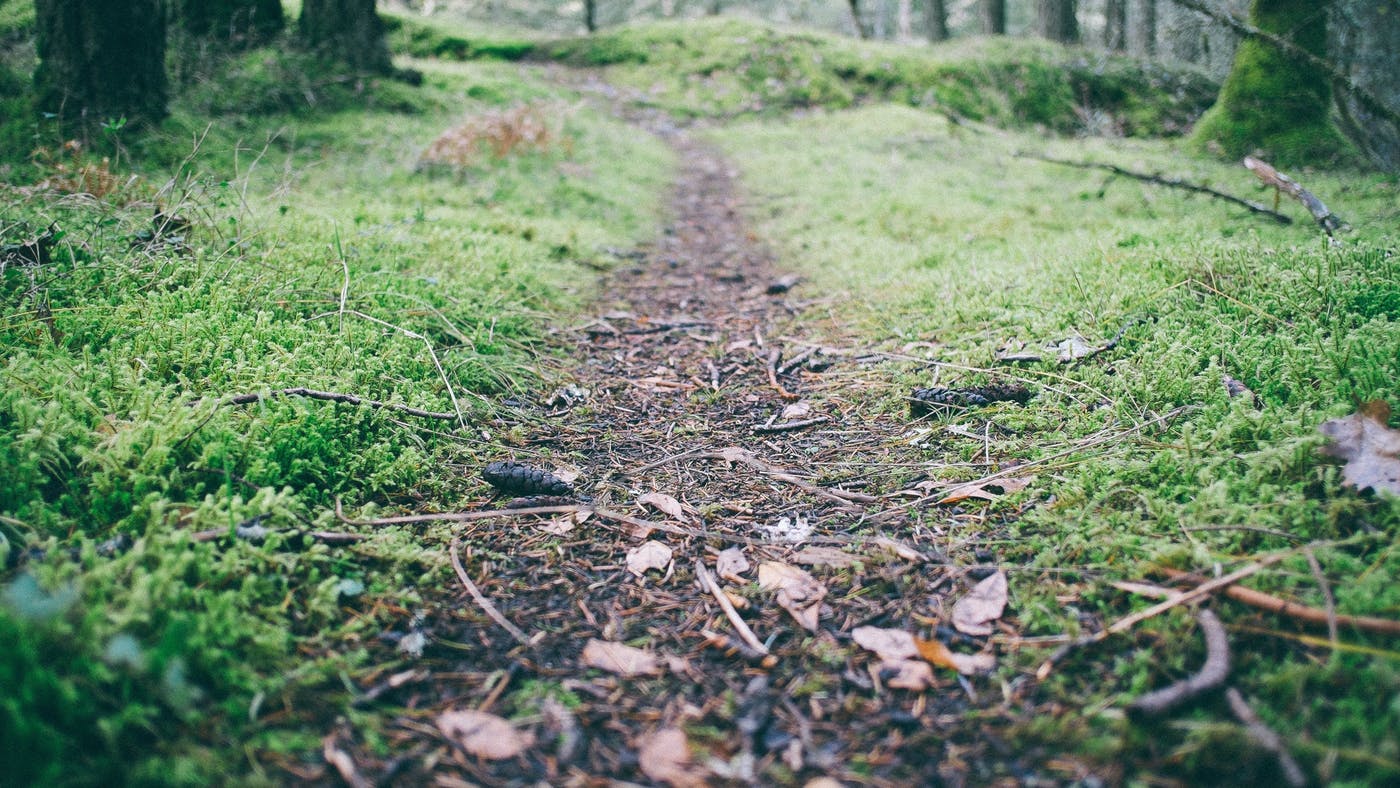 تيطس 2: 11-3: 15
[Speaker Notes: Never shun good deeds]
1. العقيدة السليمة تسكت الخطأ
2. الحياة المنظمة بحسب العقيدة
3. لا تنبذ الأعمال الصالحة
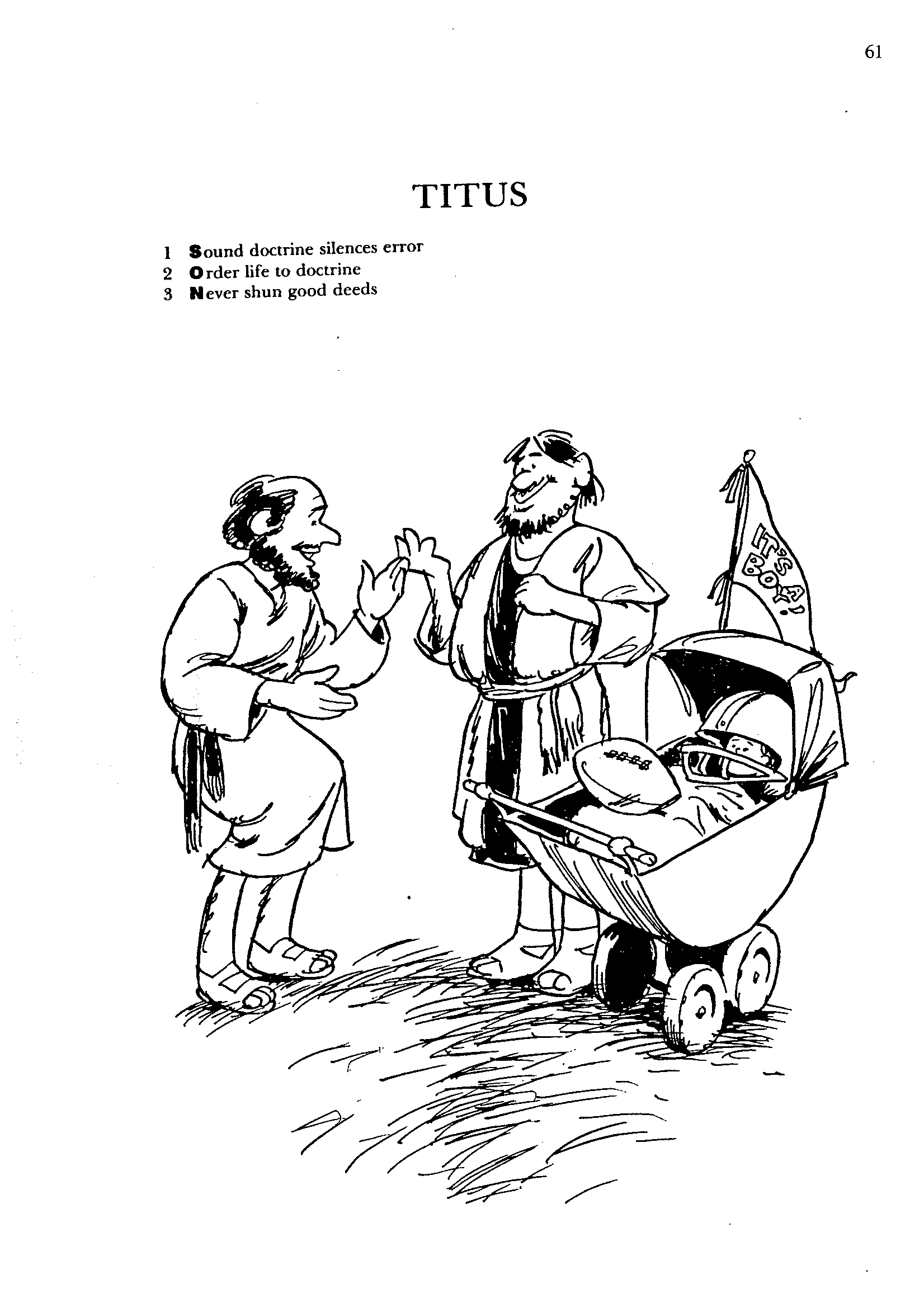 تيطس
باري هدلستون، الكتاب المقدس الدراسي
3. دع النعمة تأتي بالتقوى
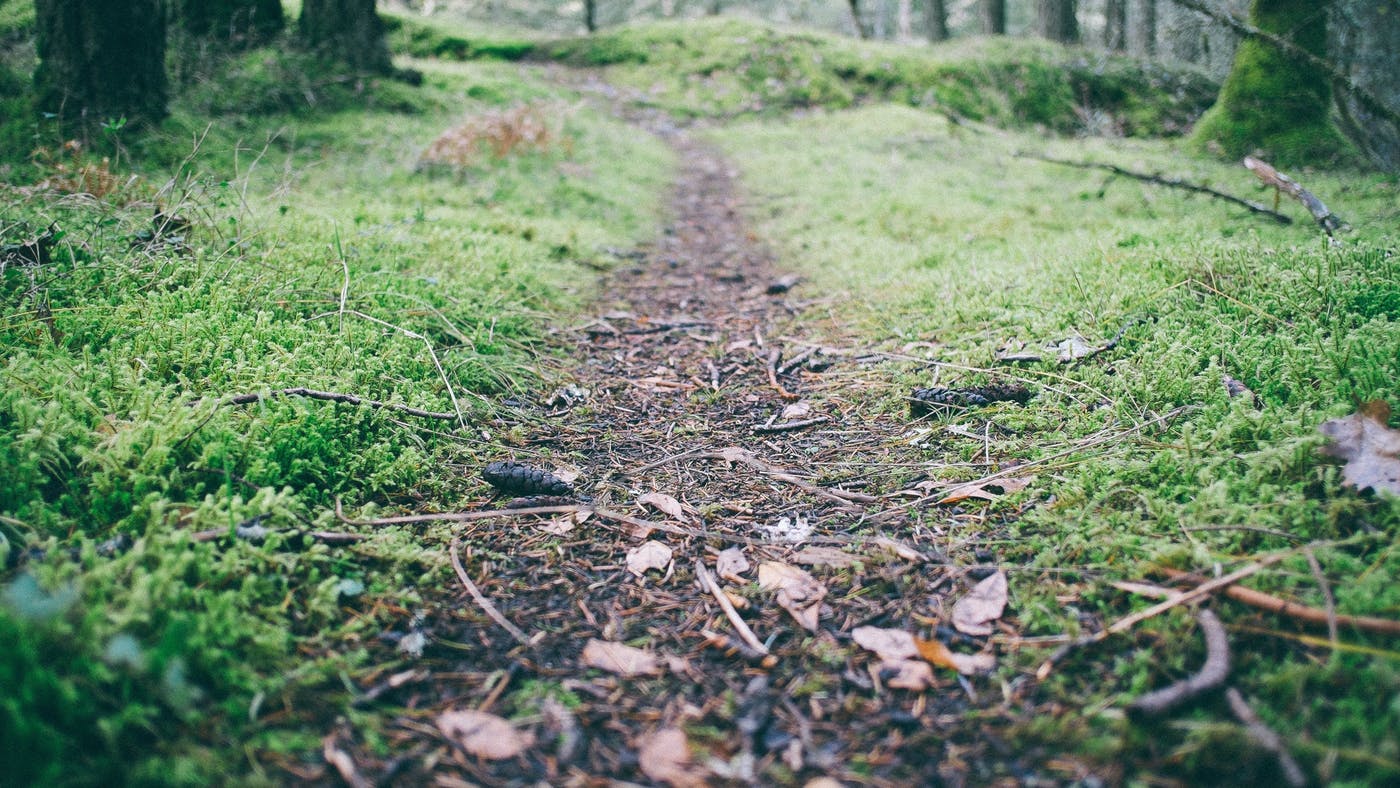 أ. نعمة الله تعلم المؤمنين كيف يختارون التقوى بدلاً من الفجور (2: 11-15)
تيطس 2: 11-3: 15
[Speaker Notes: Never shun good deeds]
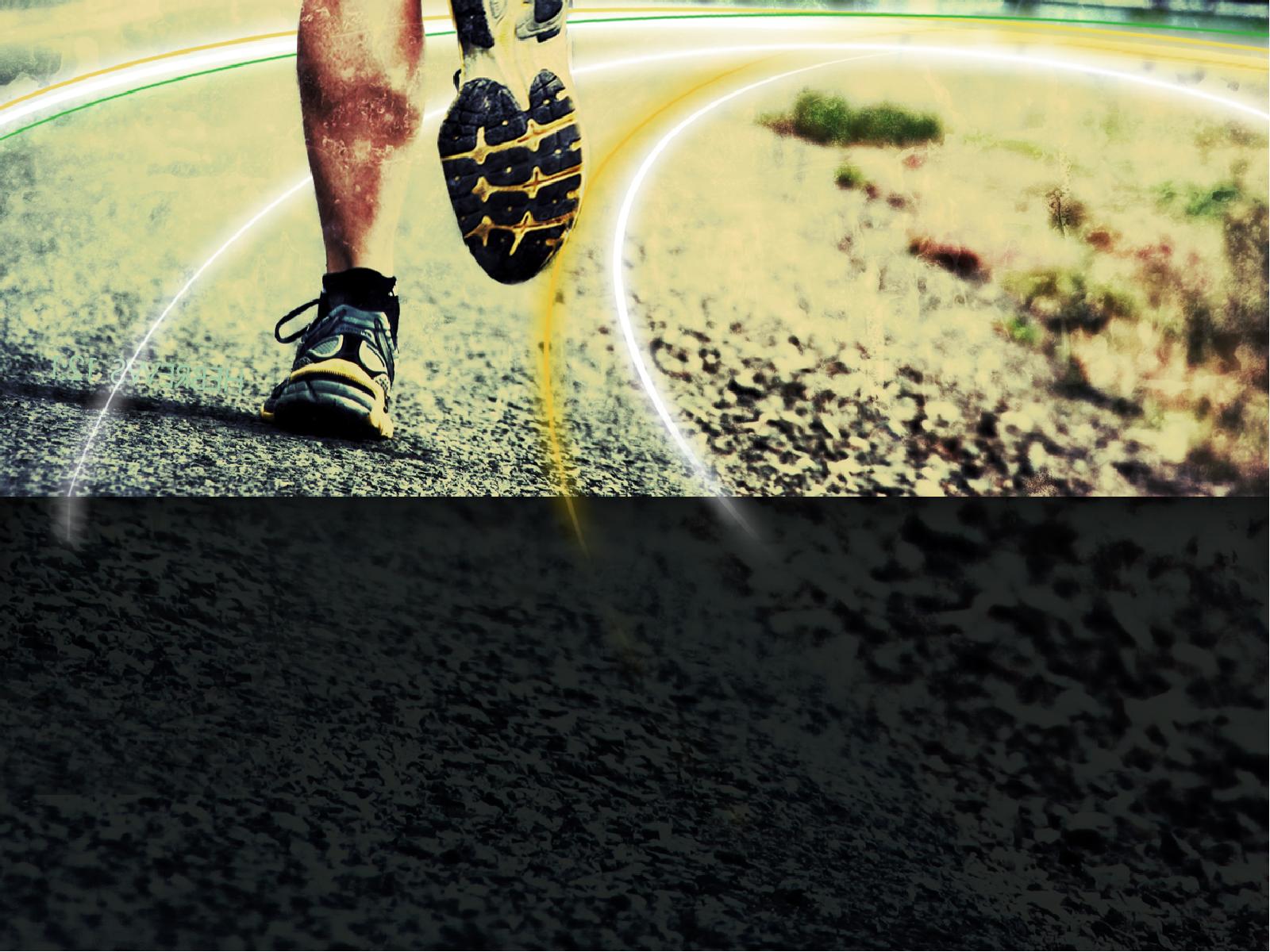 11لأَنَّهُ قَدْ ظَهَرَتْ نِعْمَةُ اللهِ الْمُخَلِّصَةُ، لِجَمِيعِ النَّاسِ، 12مُعَلِّمَةً إِيَّانَا أَنْ نُنْكِرَ الْفُجُورَ وَالشَّهَوَاتِ الْعَالَمِيَّةَ، وَنَعِيشَ بِالتَّعَقُّلِ وَالْبِرِّ وَالتَّقْوَى فِي الْعَالَمِ الْحَاضِرِ
تيطس 2: 11-12
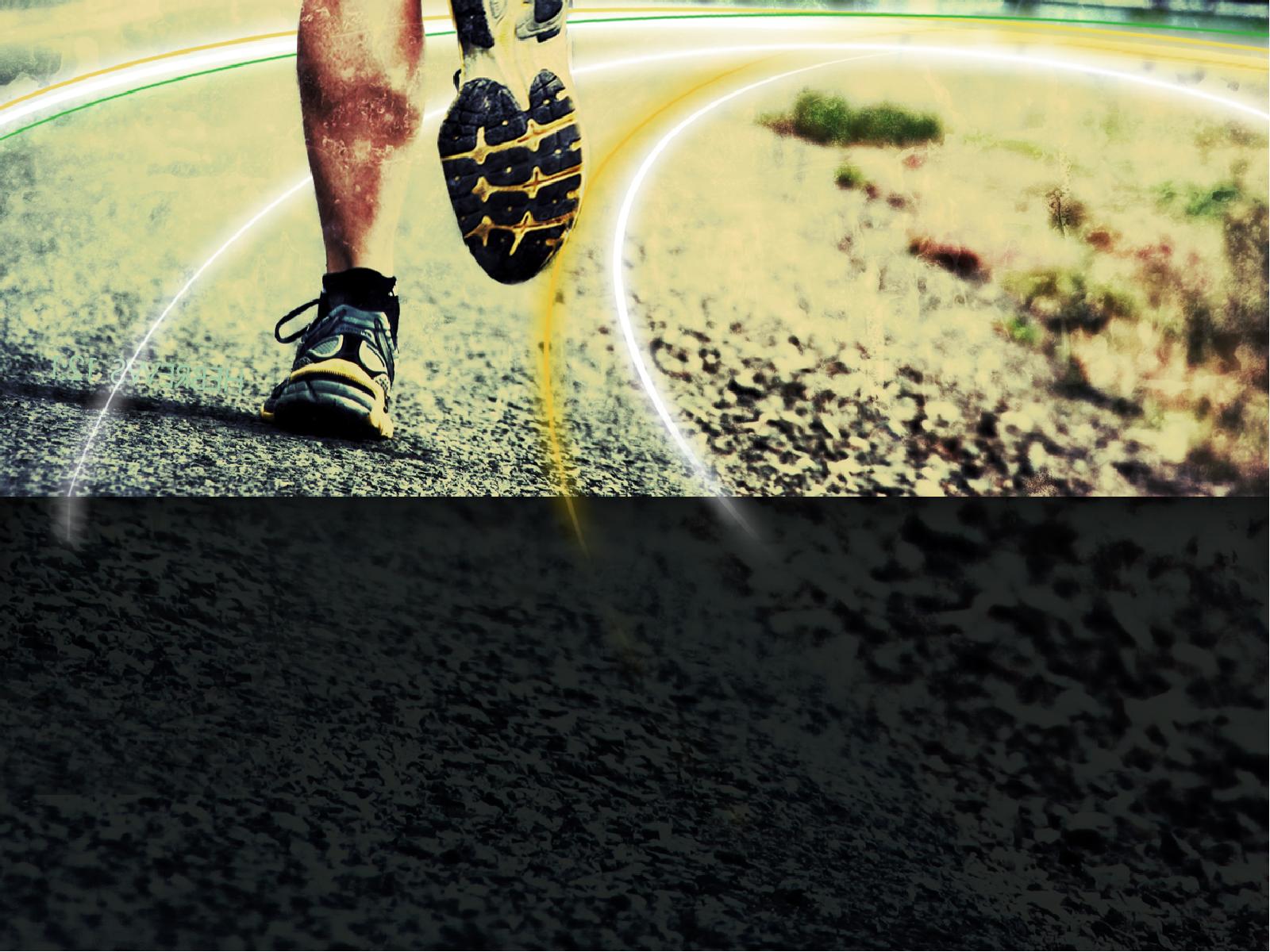 13مُنْتَظِرِينَ الرَّجَاءَ الْمُبَارَكَ وَظُهُورَ مَجْدِ اللهِ الْعَظِيمِ وَمُخَلِّصِنَا يَسُوعَ الْمَسِيحِ
تيطس 2: 13
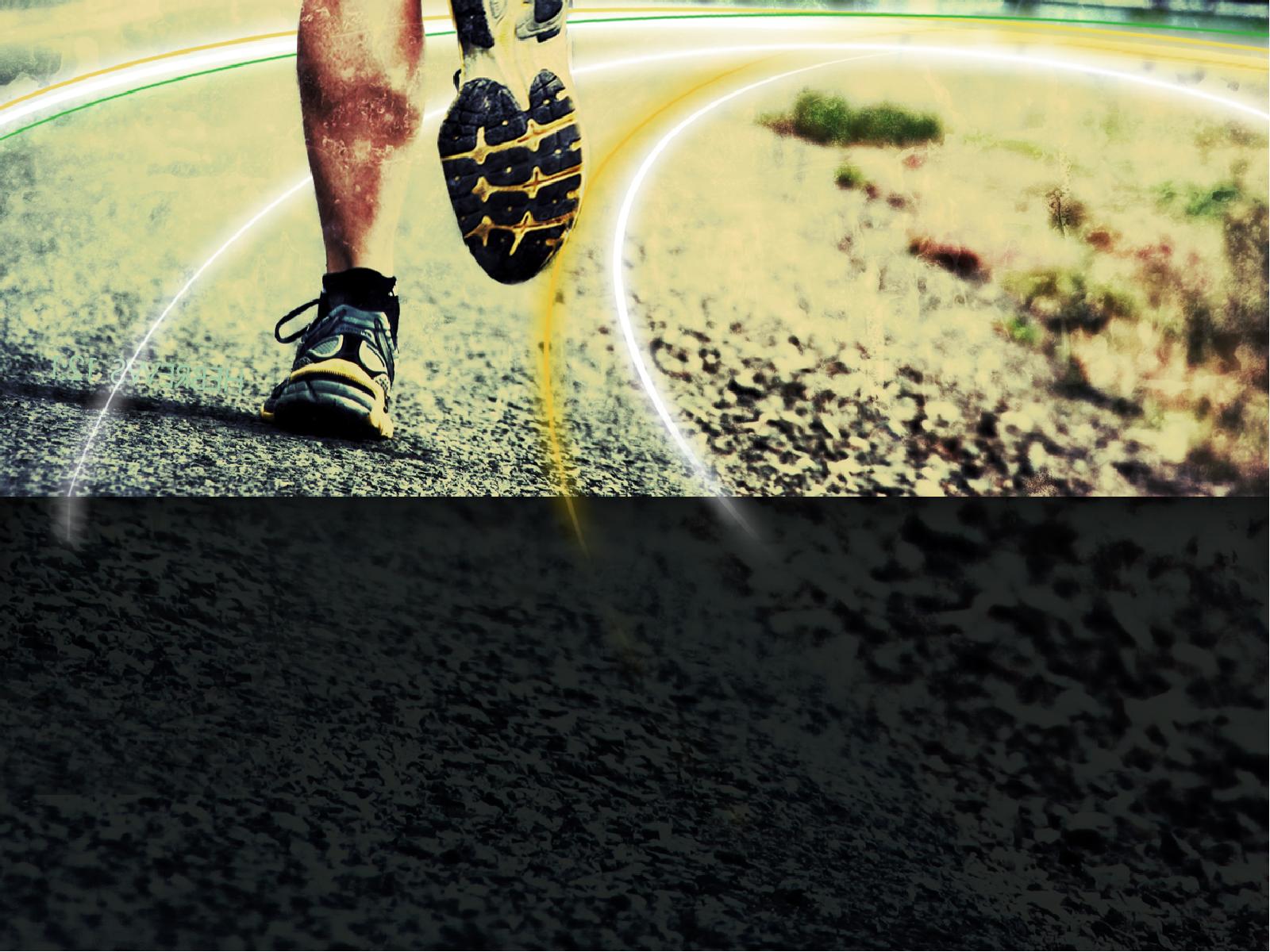 14الَّذِي بَذَلَ نَفْسَهُ لأَجْلِنَا، لِكَيْ يَفْدِيَنَا مِنْ كُلِّ إِثْمٍ، وَيُطَهِّرَ لِنَفْسِهِ شَعْبًا خَاصًّا غَيُورًا فِي أَعْمَال حَسَنَةٍ.
تيطس 2: 14
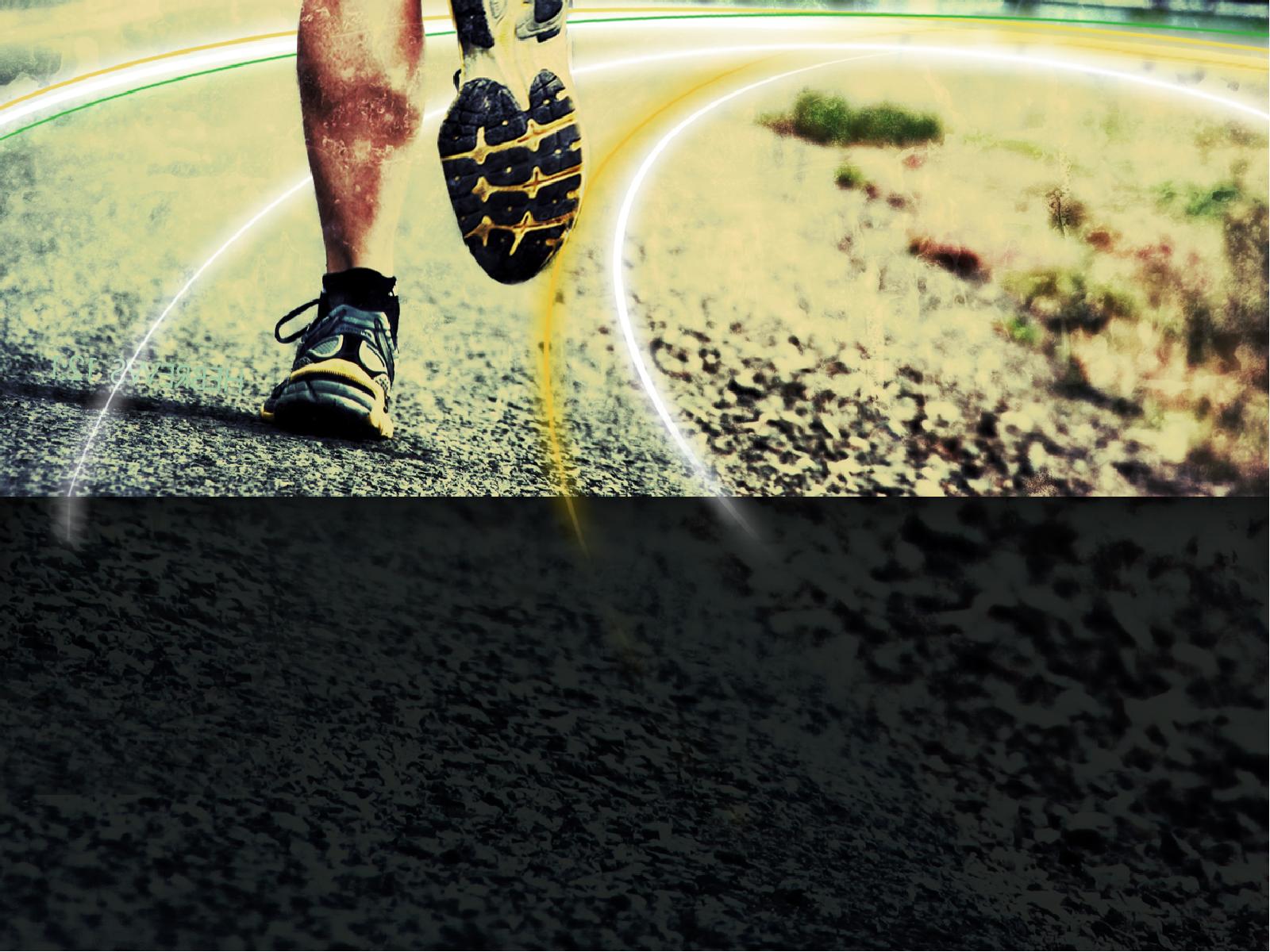 15تَكَلَّمْ بِهذِهِ، وَعِظْ، وَوَبِّخْ بِكُلِّ سُلْطَانٍ. لاَ يَسْتَهِنْ بِكَ أَحَدٌ.
تيطس 2: 15
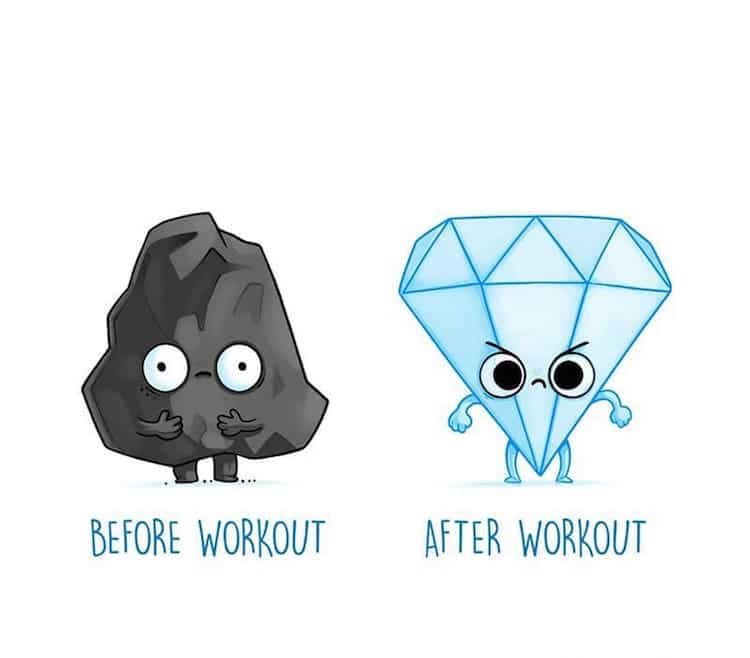 قبل العمل
بعد العمل
الكنائس الصحية تركز على المسيح كمصدر تحولهم
(تيطس 2: 11-15)
بعد
المسيح
قبل
المسيح
تقي
متعقل
نقي
مخادع
محب للملذات
تيطس 3
3. دع النعمة تأتي بالتقوى
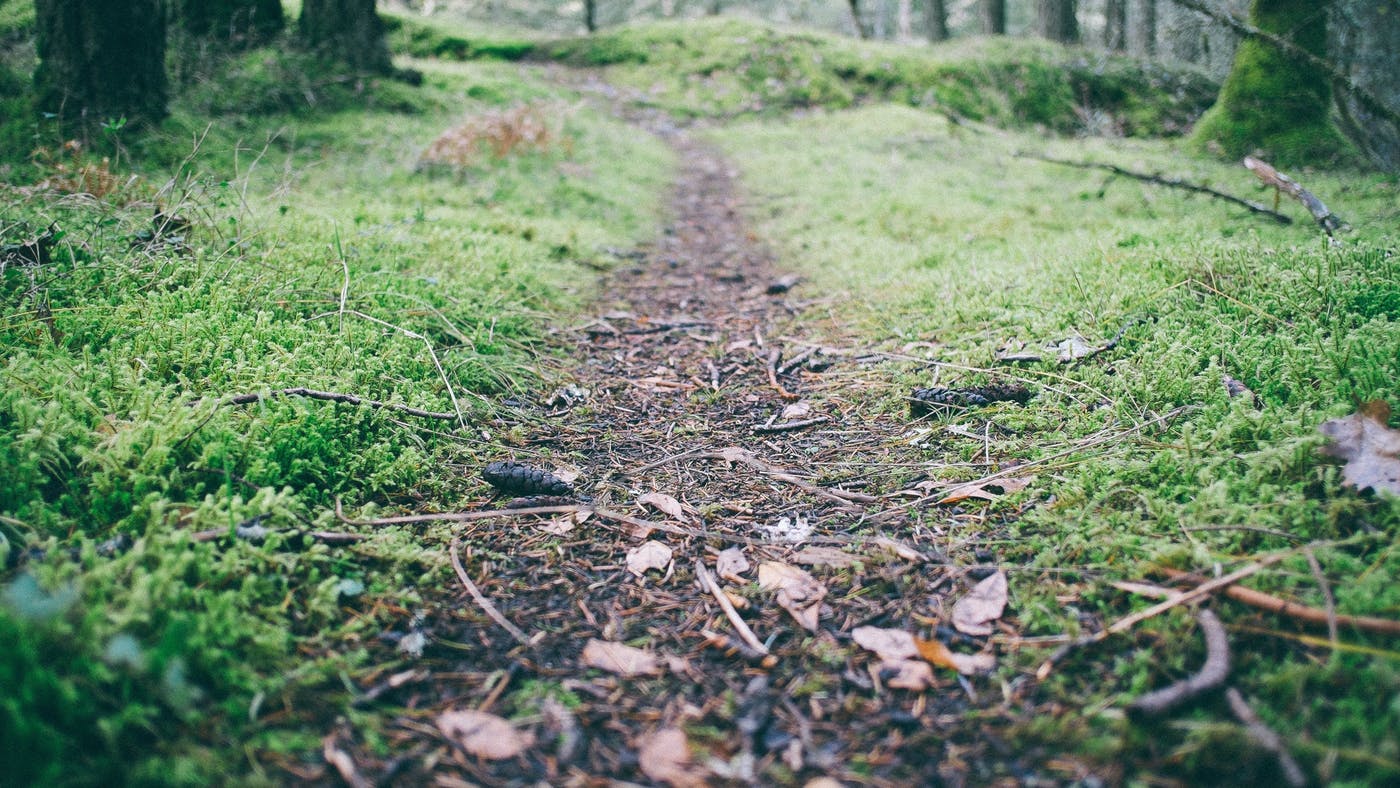 أ. نعمة الله تعلم المؤمنين كيف يختارون التقوى بدلاً من الفجور (2: 11-15)

ب. نعمة الله تقوي السلوك الحسن أمام جميع الناس (3: 1-2)
تيطس 2: 11-3: 15
[Speaker Notes: Never shun good deeds]
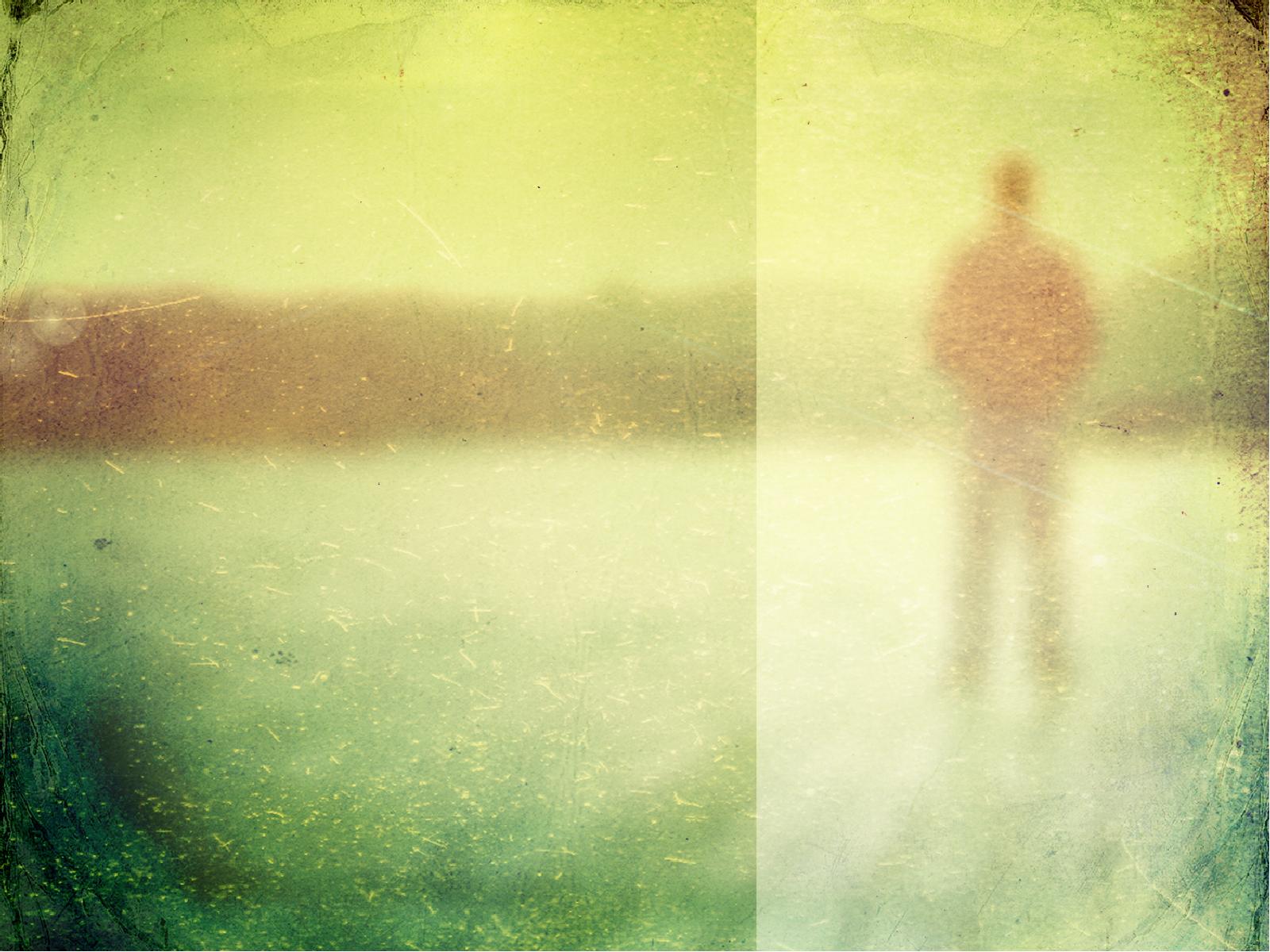 1ذَكِّرْهُمْ أَنْ يَخْضَعُوا لِلرِّيَاسَاتِ وَالسَّلاَطِينِ، وَيُطِيعُوا، وَيَكُونُوا مُسْتَعِدِّينَ لِكُلِّ عَمَل صَالِحٍ، 2وَلاَ يَطْعَنُوا فِي أَحَدٍ، وَيَكُونُوا غَيْرَ مُخَاصِمِينَ، حُلَمَاءَ، مُظْهِرِينَ كُلَّ وَدَاعَةٍ لِجَمِيعِ النَّاسِ.
تيطس 3: 1-2
3. دع النعمة تأتي بالتقوى
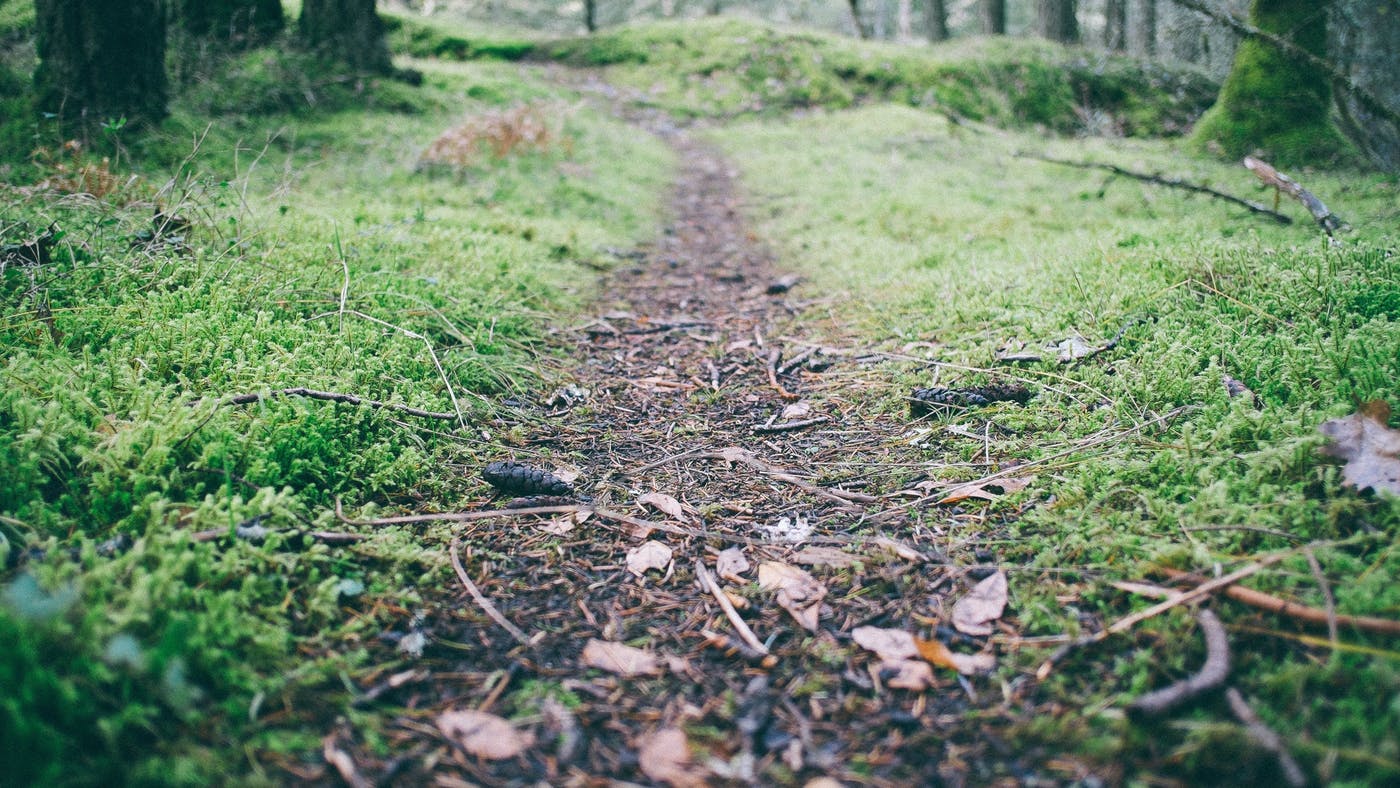 أ. نعمة الله تعلم المؤمنين كيف يختارون التقوى بدلاً من الفجور (2: 11-15)

ب. نعمة الله تقوي السلوك الحسن أمام جميع الناس (3: 1-2)
 
ت. نعمة الله تحفز الأعمال الصالحة كرد على رحمة الله (3: 3-8)
تيطس 2: 11-3: 15
[Speaker Notes: Never shun good deeds]
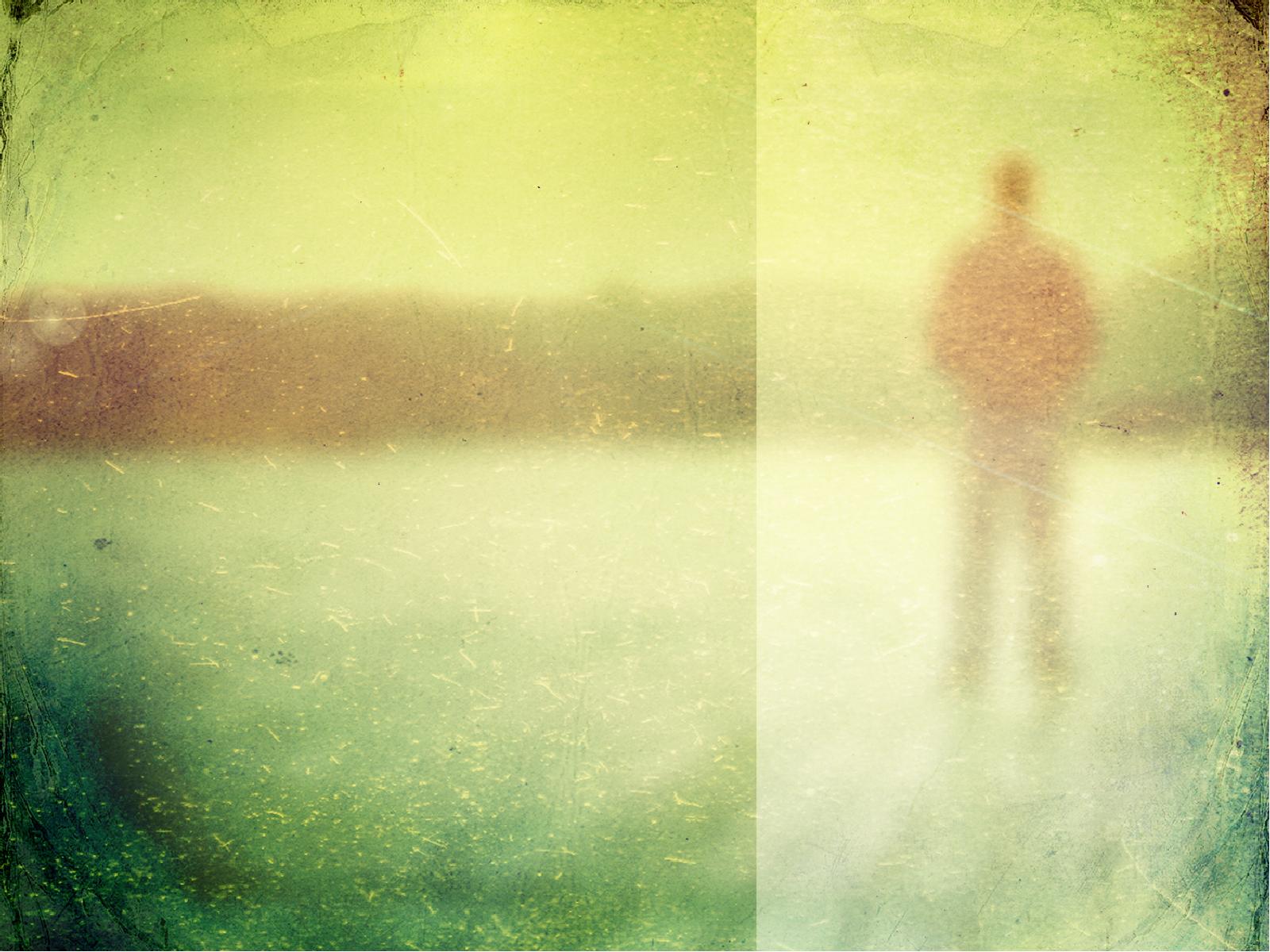 3لأَنَّنَا كُنَّا نَحْنُ أَيْضًا قَبْلاً أَغْبِيَاءَ، غَيْرَ طَائِعِينَ، ضَالِّينَ، مُسْتَعْبَدِينَ لِشَهَوَاتٍ وَلَذَّاتٍ مُخْتَلِفَةٍ، عَائِشِينَ فِي الْخُبْثِ وَالْحَسَدِ، مَمْقُوتِينَ، مُبْغِضِينَ بَعْضُنَا بَعْضًا. 4وَلكِنْ حِينَ ظَهَرَ لُطْفُ مُخَلِّصِنَا اللهِ وَإِحْسَانُهُ
تيطس 3: 3-4
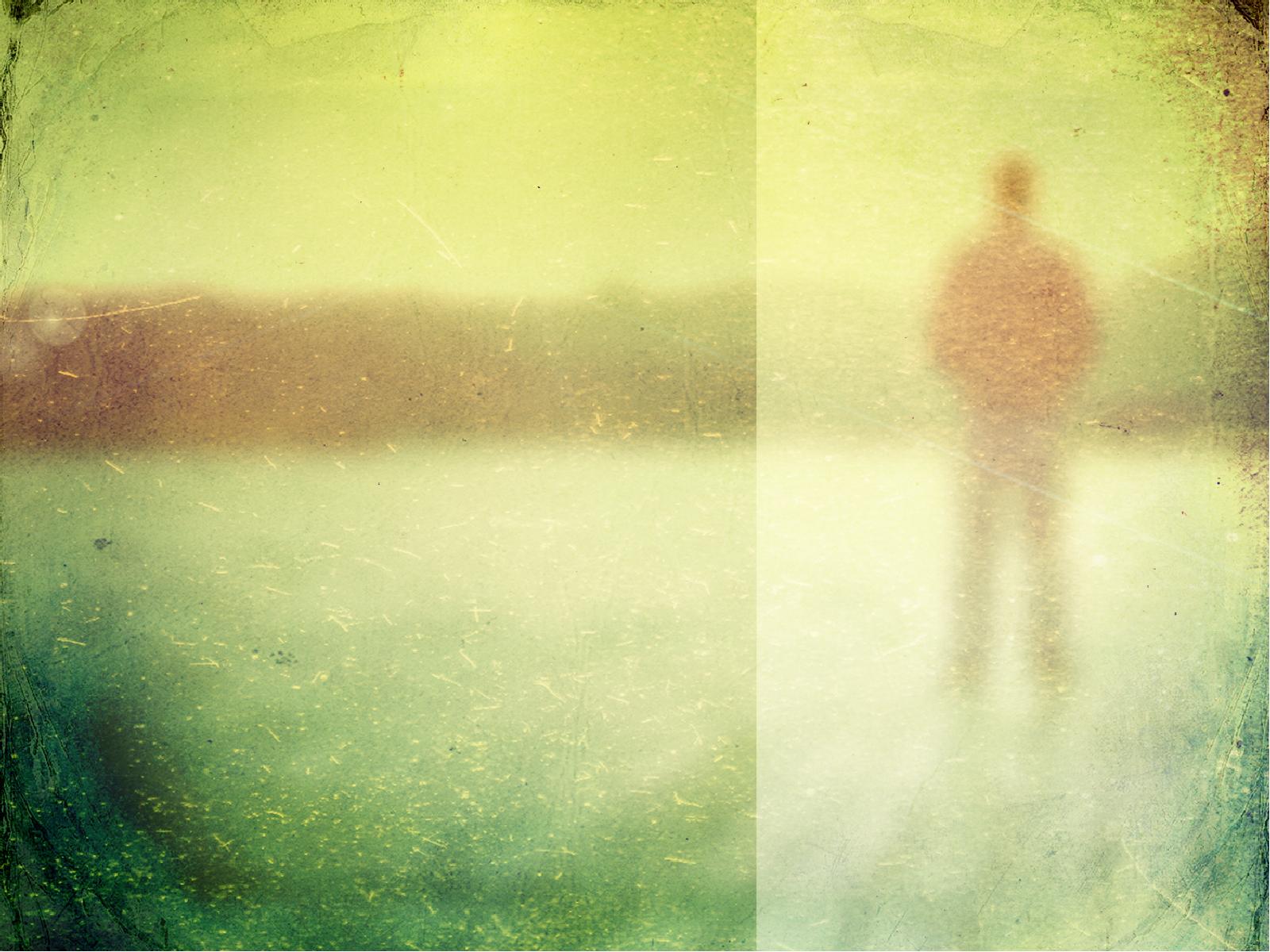 5لاَ بِأَعْمَال فِي بِرّ عَمِلْنَاهَا نَحْنُ، بَلْ بِمُقْتَضَى رَحْمَتِهِ ­ خَلَّصَنَا بِغُسْلِ الْمِيلاَدِ الثَّانِي وَتَجْدِيدِ الرُّوحِ الْقُدُسِ، 6الَّذِي سَكَبَهُ بِغِنًى عَلَيْنَا بِيَسُوعَ الْمَسِيحِ مُخَلِّصِنَا. 7حَتَّى إِذَا تَبَرَّرْنَا بِنِعْمَتِهِ، نَصِيرُ وَرَثَةً حَسَبَ رَجَاءِ الْحَيَاةِ الأَبَدِيَّةِ.
تيطس 3: 5-7
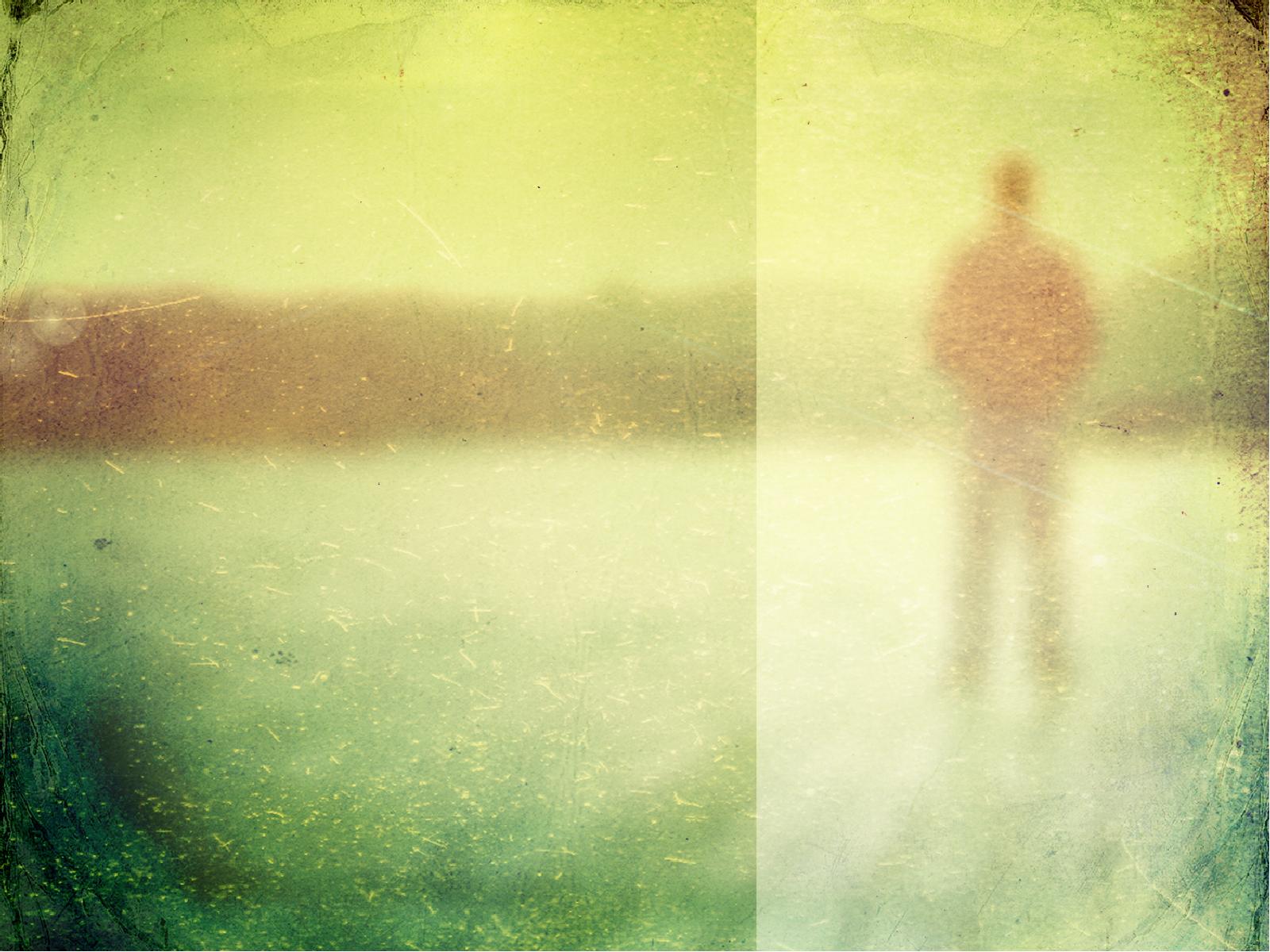 8صَادِقَةٌ هِيَ الْكَلِمَةُ. وَأُرِيدُ أَنْ تُقَرِّرَ هذِهِ الأُمُورَ، لِكَيْ يَهْتَمَّ الَّذِينَ آمَنُوا بِاللهِ أَنْ يُمَارِسُوا أَعْمَالاً حَسَنَةً. فَإِنَّ هذِهِ الأُمُورَ هِيَ الْحَسَنَةُ وَالنَّافِعَةُ لِلنَّاسِ.
تيطس 3: 8
3. دع النعمة تأتي بالتقوى
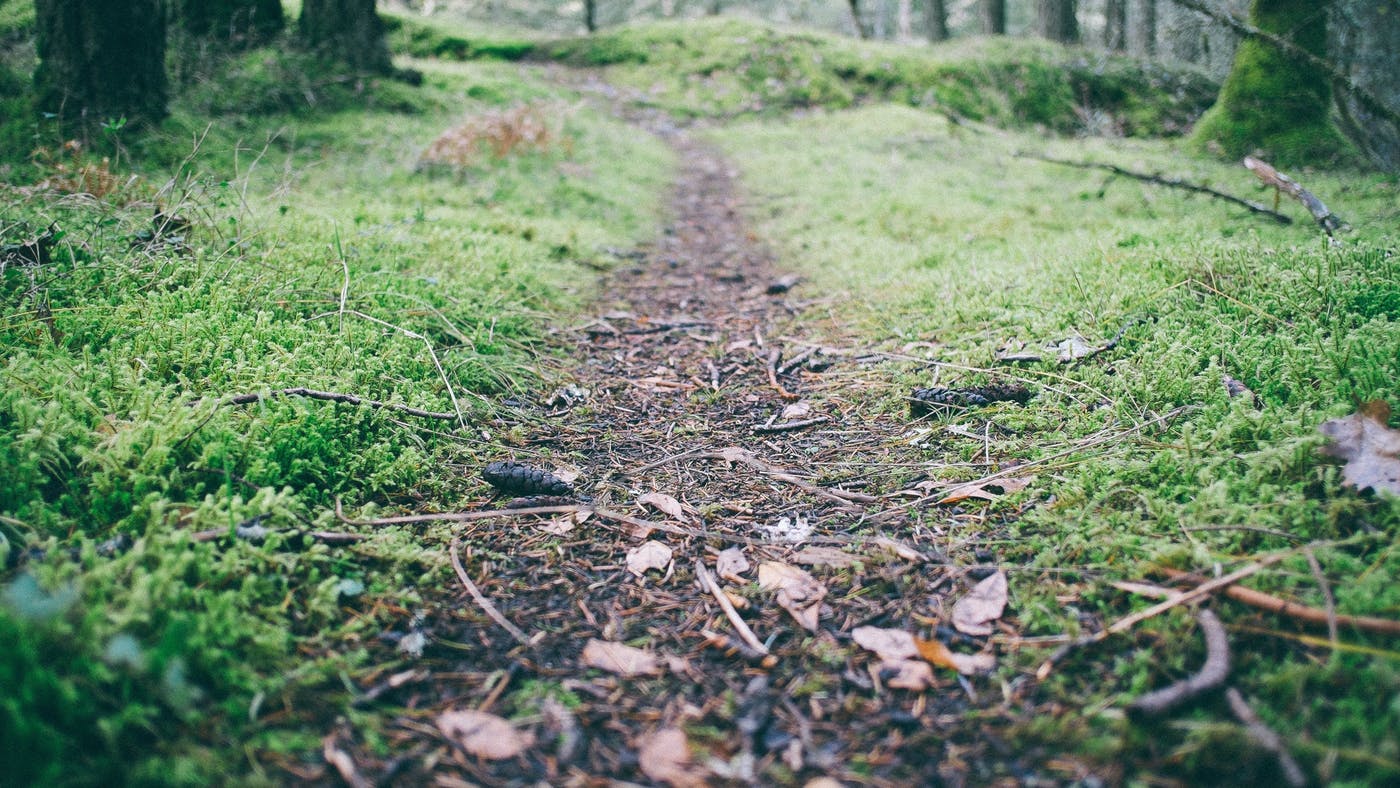 أ. نعمة الله تعلم المؤمنين كيف يختارون التقوى بدلاً من الفجور (2: 11-15)

ب. نعمة الله تقوي السلوك الحسن أمام جميع الناس (3: 1-2)
 
ت. نعمة الله تحفز الأعمال الصالحة كرد على رحمة الله (3: 3-8)

ث. نعمة الله تحمي من الإنقسام حيث يتم تأديب القديسين المجادلين           (3: 9-11)
تيطس 2: 11-3: 15
[Speaker Notes: Never shun good deeds]
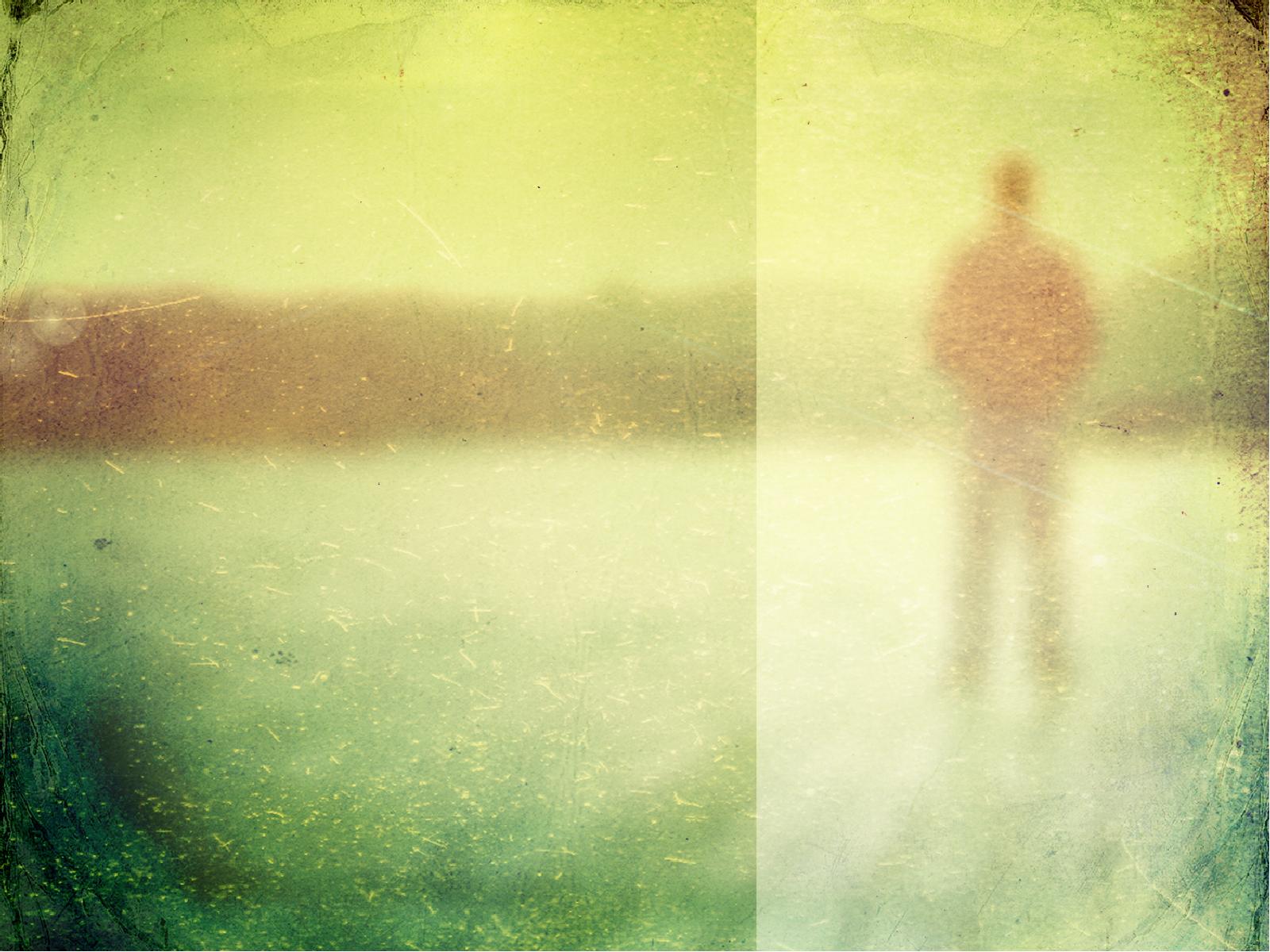 9وَأَمَّا الْمُبَاحَثَاتُ الْغَبِيَّةُ، وَالأَنْسَابُ، وَالْخُصُومَاتُ، وَالْمُنَازَعَاتُ النَّامُوسِيةُ فَاجْتَنِبْهَا، لأَنَّهَا غَيْرُ نَافِعَةٍ، وَبَاطِلَةٌ.
تيطس 3: 9
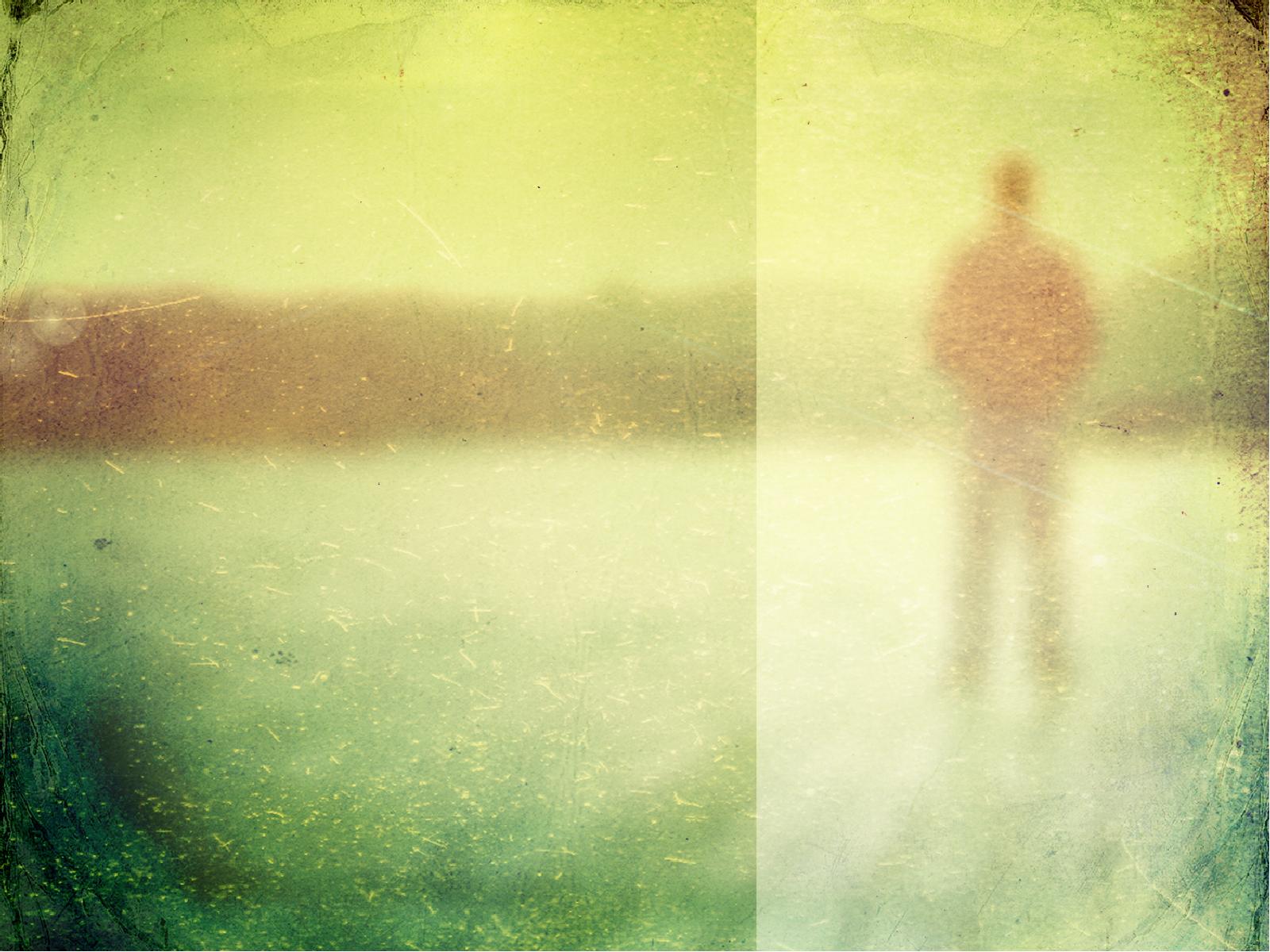 10اَلرَّجُلُ الْمُبْتَدِعُ بَعْدَ الإِنْذَارِ مَرَّةً وَمَرَّتَيْنِ، أَعْرِضْ عَنْهُ. 11عَالِمًا أَنَّ مِثْلَ هذَا قَدِ انْحَرَفَ، وَهُوَ يُخْطِئُ مَحْكُومًا عَلَيْهِ مِنْ نَفْسِهِ.
تيطس 3: 10-11
3. دع النعمة تأتي بالتقوى
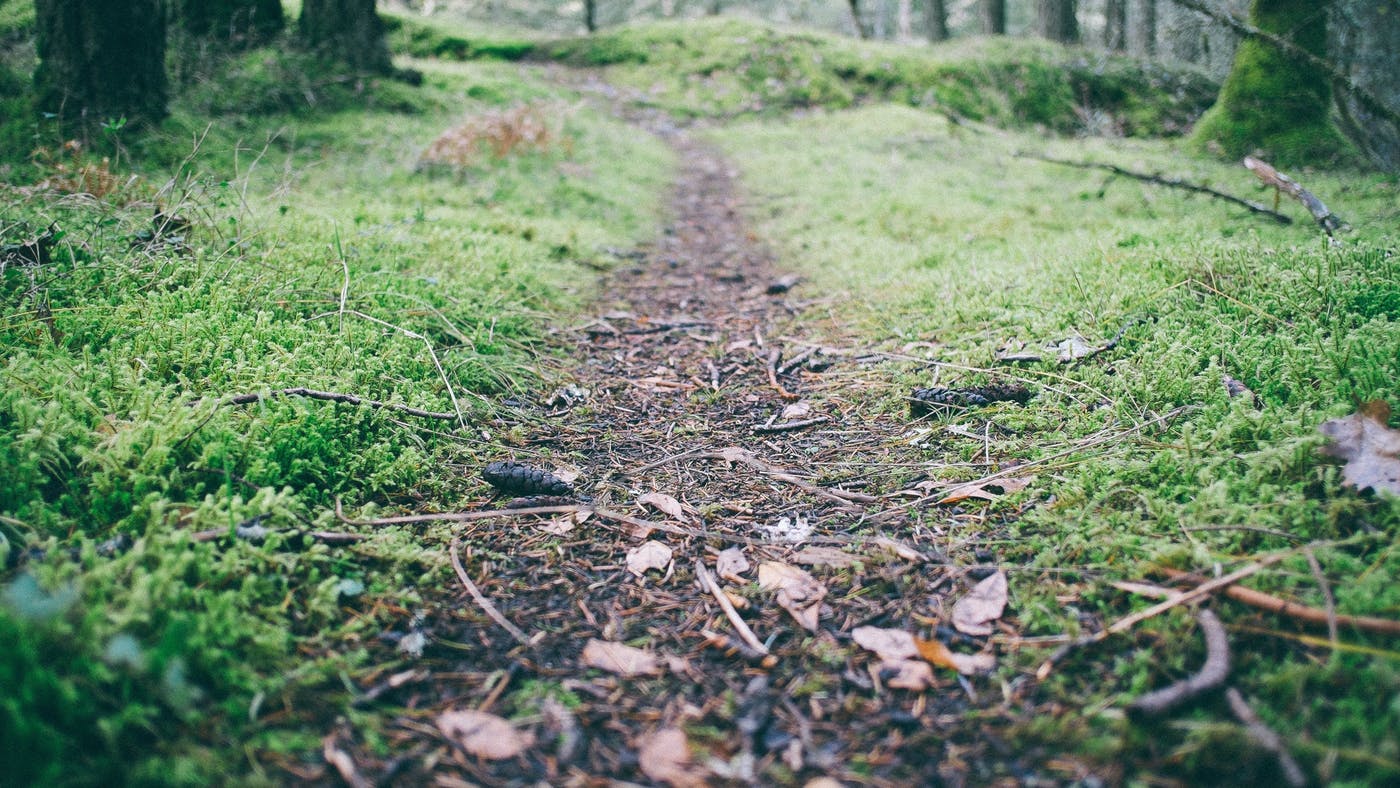 أ. نعمة الله تعلم المؤمنين كيف يختارون التقوى بدلاً من الفجور (2: 11-15)

ب. نعمة الله تقوي السلوك الحسن أمام جميع الناس (3: 1-2)
 
ت. نعمة الله تحفز الأعمال الصالحة كرد على رحمة الله (3: 3-8)

ث. نعمة الله تحمي من الإنقسام حيث يتم تأديب القديسين المجادلين           (3: 9-11) 

ج. نعمة الله ترتبط مع الشعب بدفء و اجتهاد (3: 12-15)
تيطس 2: 11-3: 15
[Speaker Notes: Never shun good deeds]
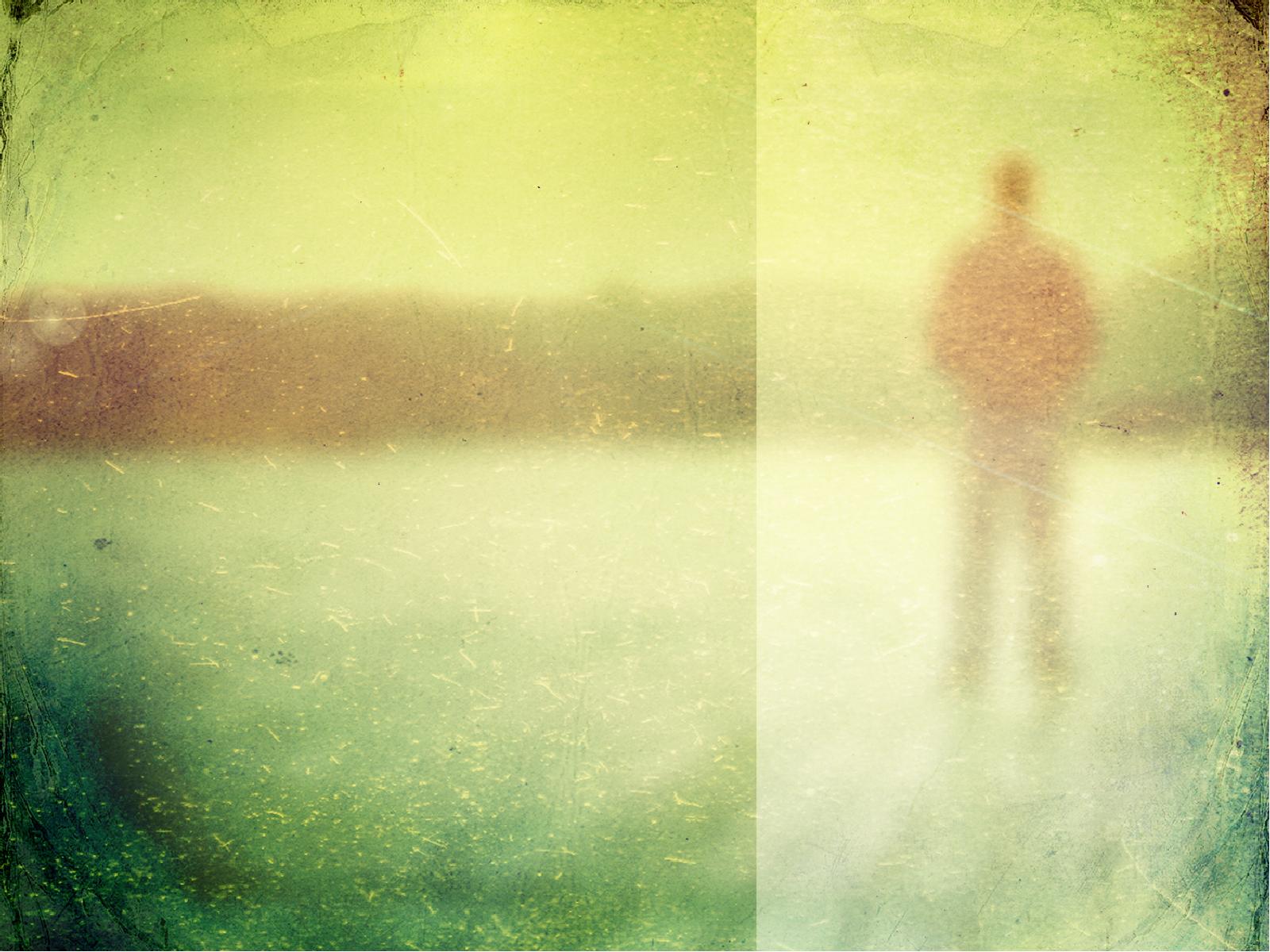 12حِينَمَا أُرْسِلُ إِلَيْكَ أَرْتِيمَاسَ أَوْ تِيخِيكُسَ، بَادِرْ أَنْ تَأْتِيَ إِلَيَّ إِلَى نِيكُوبُولِيسَ، لأَنِّي عَزَمْتُ أَنْ أُشَتِّيَ هُنَاكَ. 13جَهِّزْ زِينَاسَ النَّامُوسِيَّ وَأَبُلُّوسَ بِاجْتِهَادٍ لِلسَّفَرِ حَتَّى لاَ يُعْوِزَهُمَا شَيْءٌ.
تيطس 3: 12-13
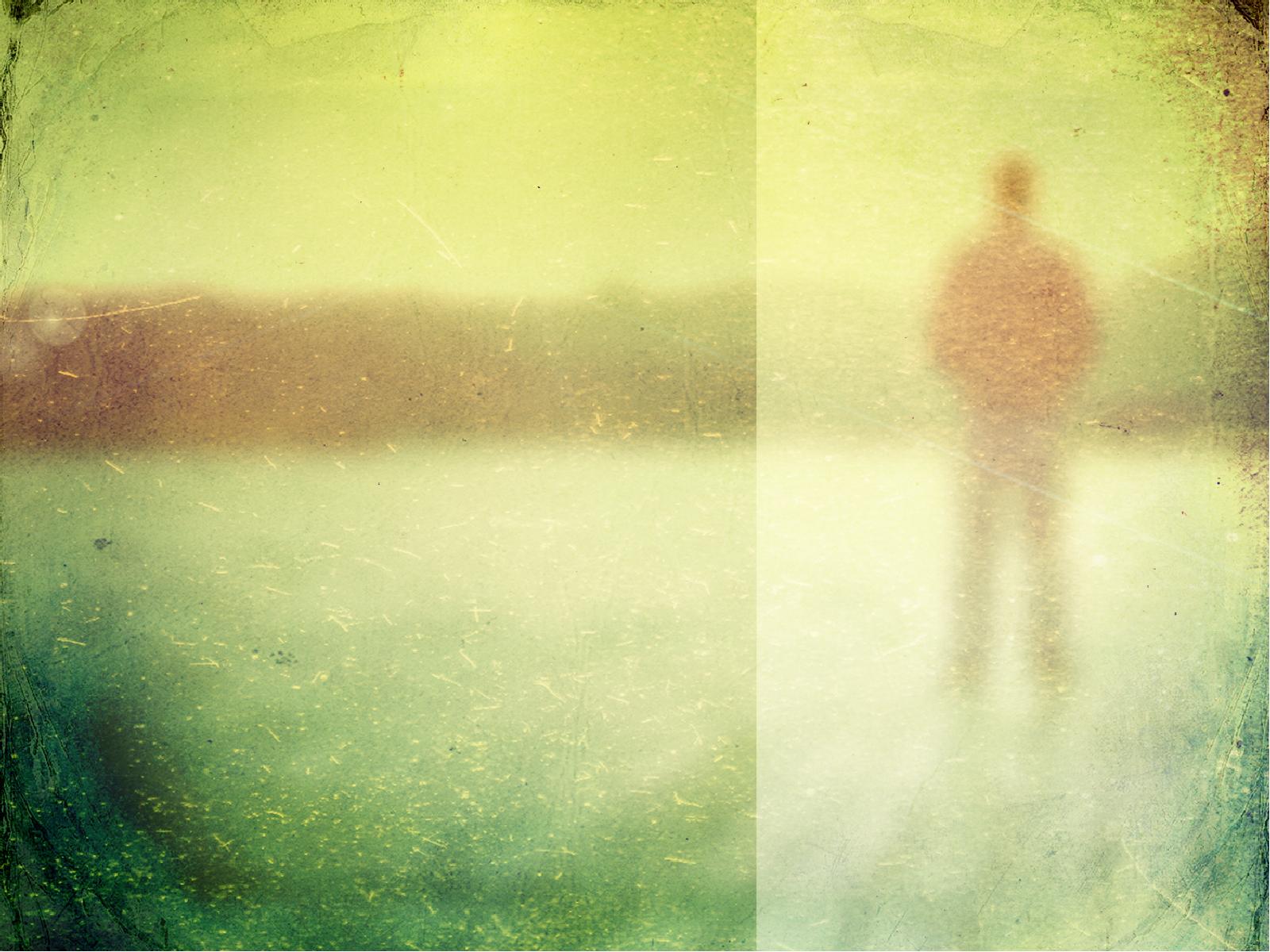 14وَلْيَتَعَلَّمْ مَنْ لَنَا أَيْضًا أَنْ يُمَارِسُوا أَعْمَالاً حَسَنَةً لِلْحَاجَاتِ الضَّرُورِيَّةِ، حَتَّى لاَ يَكُونُوا بِلاَ ثَمَرٍ. 15يُسَلِّمُ عَلَيْكَ الَّذِينَ مَعِي جَمِيعًا. سَلِّمْ عَلَى الَّذِينَ يُحِبُّونَنَا فِي الإِيمَانِ. اَلنِّعْمَةُ مَعَ جَمِيعِكُمْ. آمِينَ.
تيطس 3: 14-15
كيف يمكن أن نكون أصحاب سمعة حسنة في وسط الكثير من التعليم الكاذب اليوم ؟
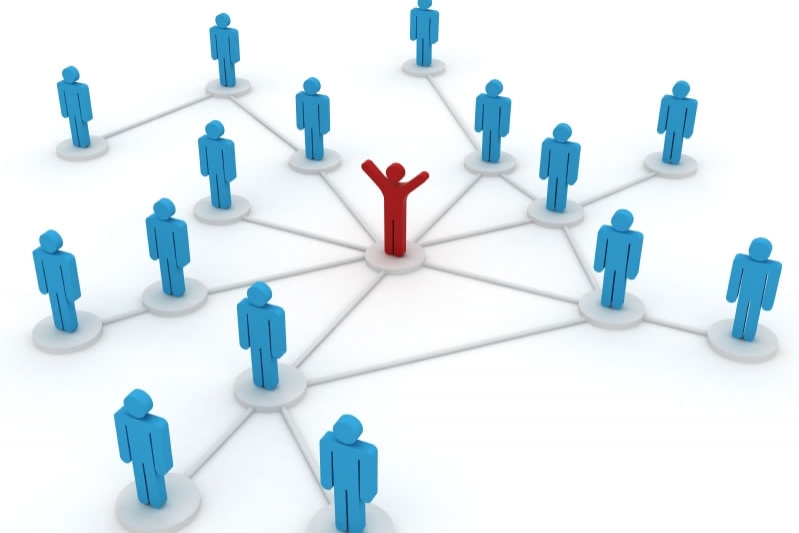 [Speaker Notes: How can we stand true to the Lord with so many heresies plaguing the church?]
1. امتلك شيوخ أتقياء يعلمون الحق
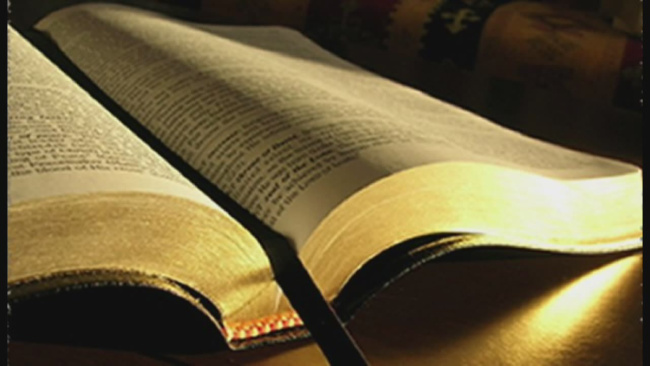 تيطس 1
[Speaker Notes: Sound doctrine silences error.]
2. تصرف بحسب سنك
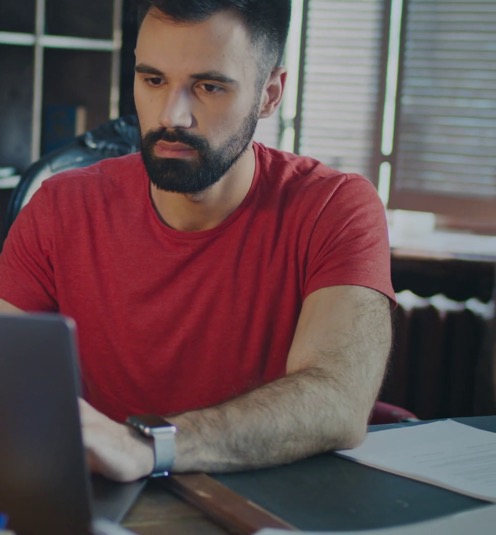 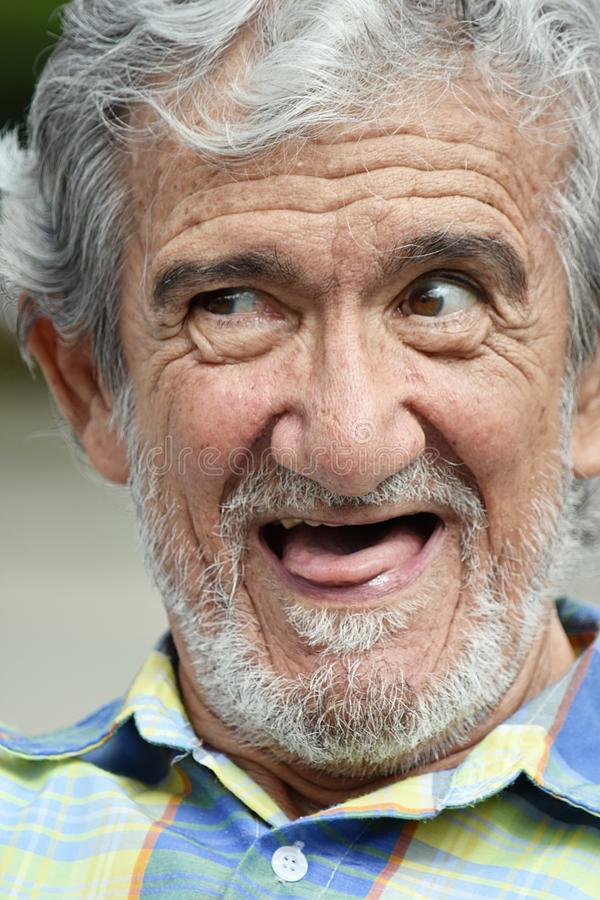 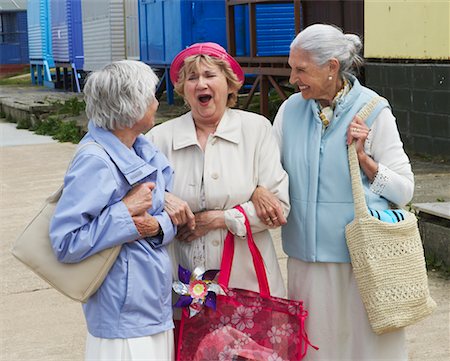 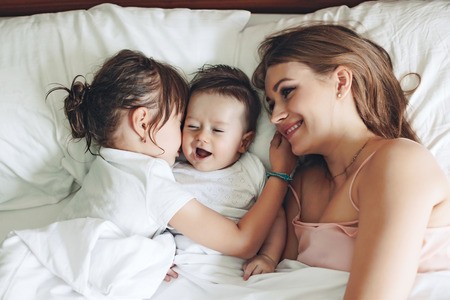 تيطس 2: 1-10
[Speaker Notes: Order life to doctrine.]
3. دع النعمة تأتي بالتقوى
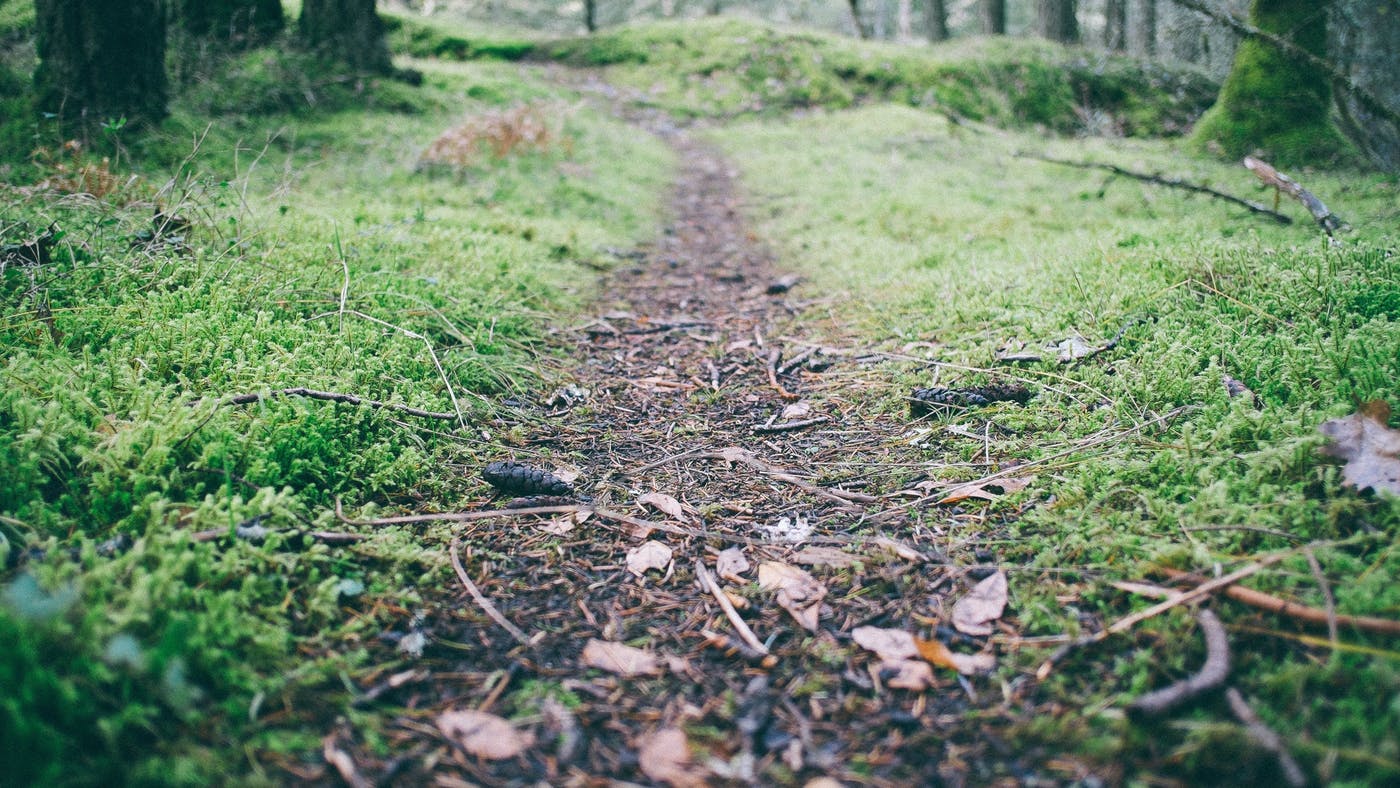 تيطس 2: 11-3: 15
[Speaker Notes: Never shun good deeds]
تيطس
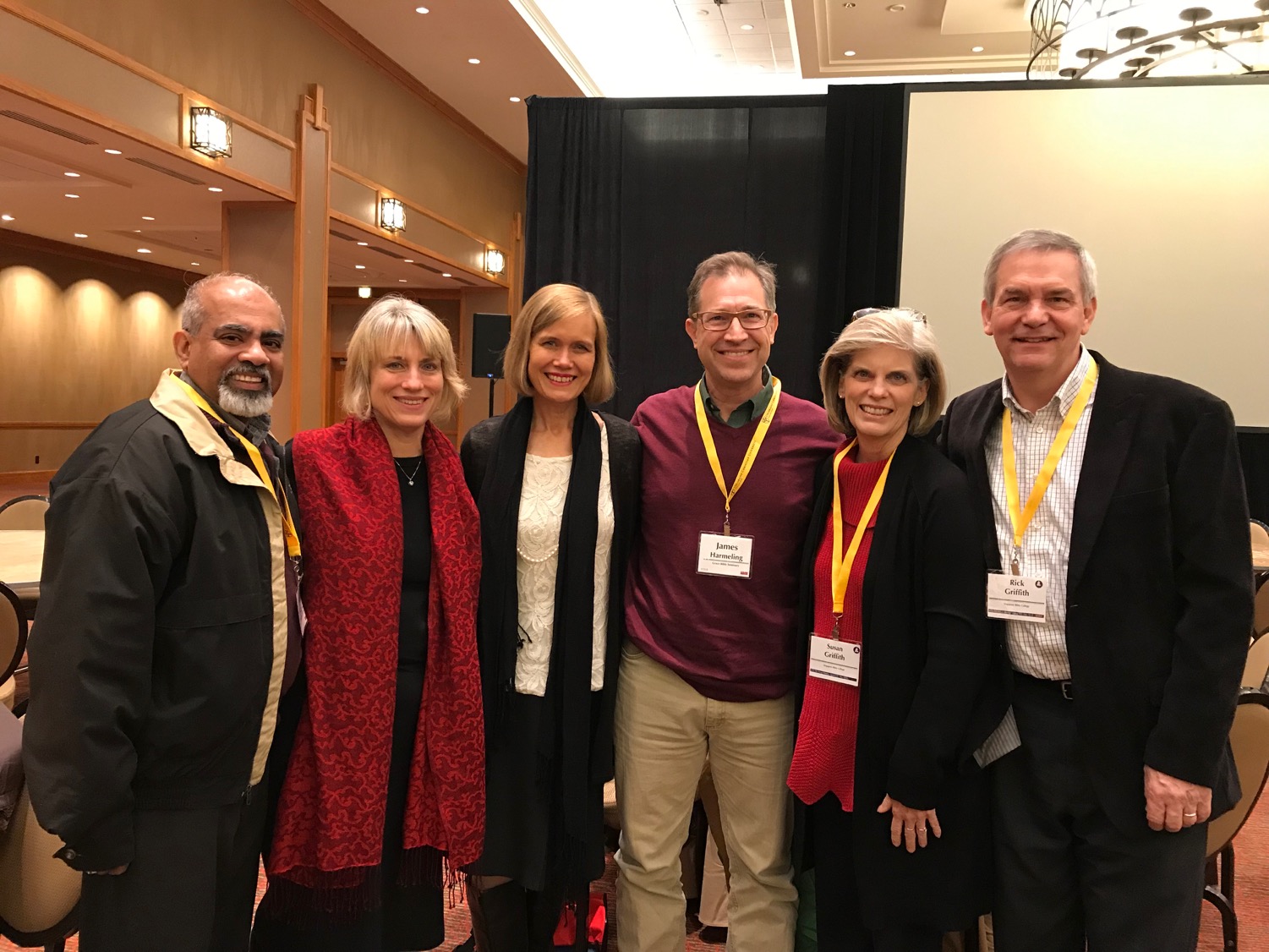 الفكرة الرئيسية
يجب أن يعلم شيوخنا السلوك المحترم بناءً على نعمة الله.
[Speaker Notes: Our leaders need to see the unmerited favor Jesus gives—and then humbly instruct how that should result in an honorable lifestyle.]
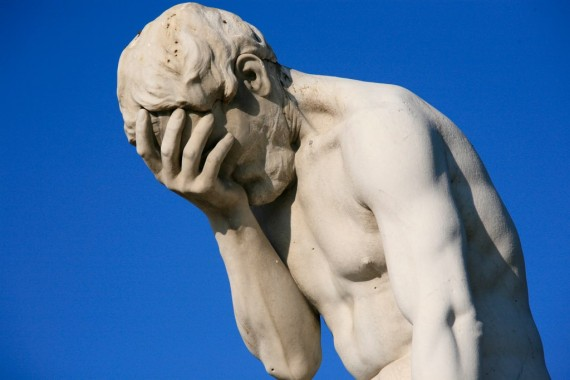 241
الموضوع المركزي في تيطس :هل تبدو حياتك أفضل من حياة غير المؤمنين ؟
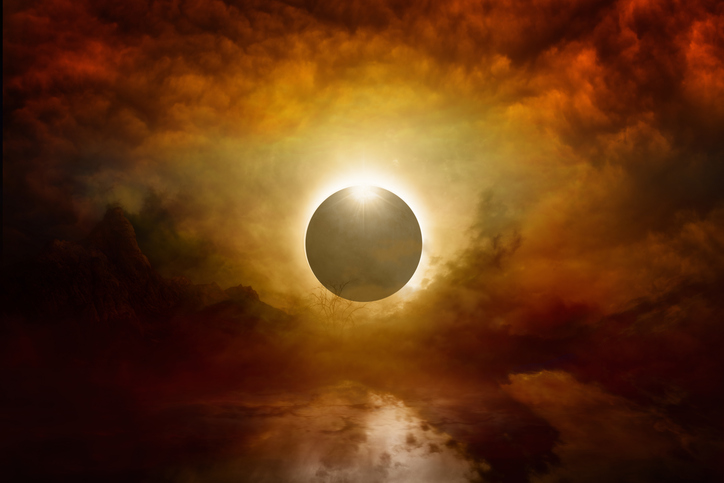 كيف تعيش ؟
تشارلز ر. سويندول، المسيحية المعدية، 47
[Speaker Notes: Text]
تأكد أنك حصلت على الخلاص الذي قدمه الله مجاناً (تيطس 2: 11)
11لأَنَّهُ قَدْ ظَهَرَتْ نِعْمَةُ اللهِ الْمُخَلِّصَةُ لِجَمِيعِ النَّاسِ
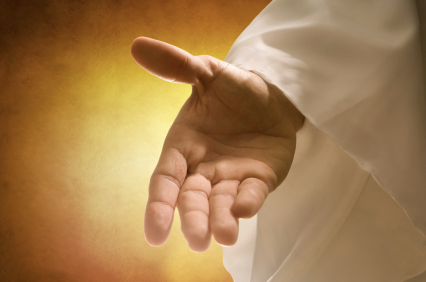 تشارلز ر. سويندول، المسيحية المعدية، 47
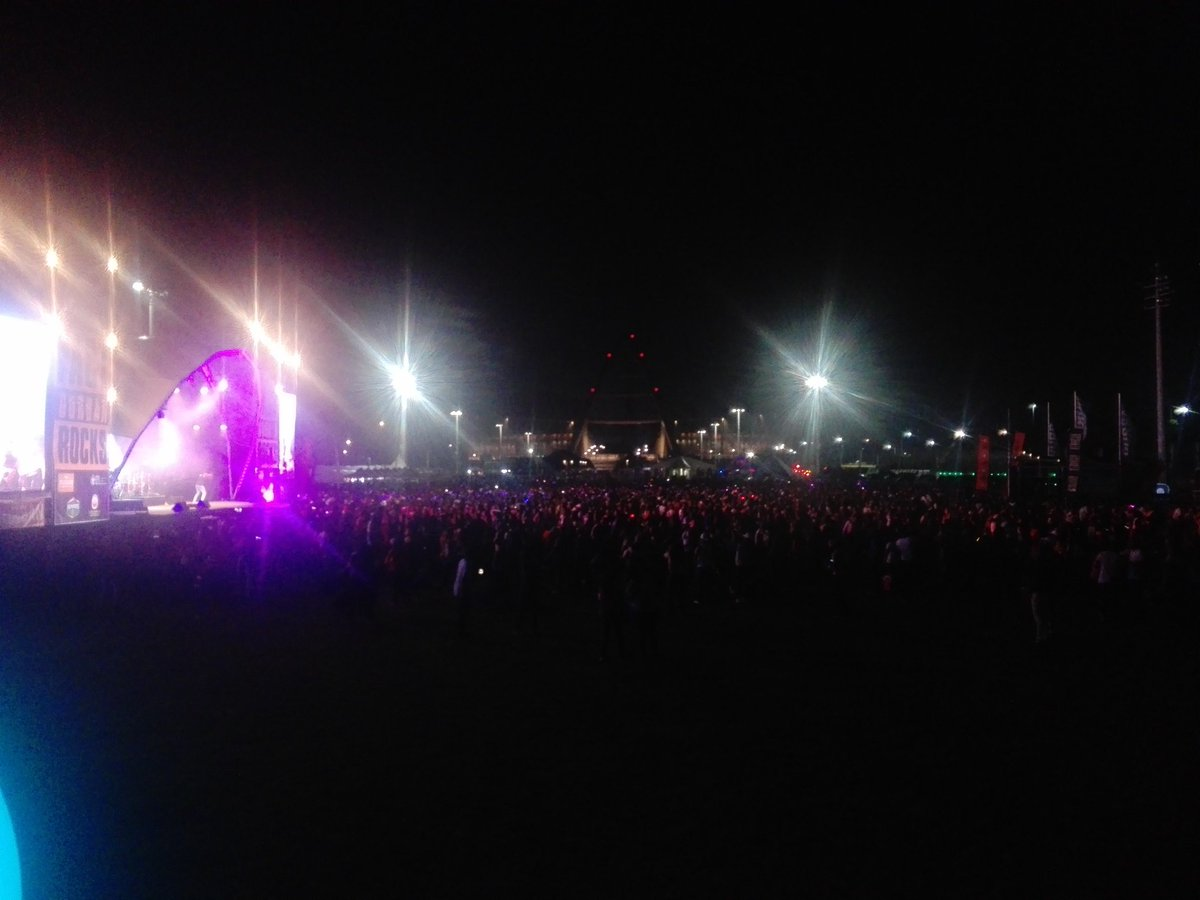 نستمر في مقاومة نظام الحياة الفاسد(تيطس 2: 12أ)
مُعَلِّمَةً إِيَّانَا أَنْ 
نُنْكِرَ الْفُجُورَ وَالشَّهَوَاتِ الْعَالَمِيَّةَ
تشارلز ر. سويندول، المسيحية المعدية، 47
الأشياخ
صاحين
ذوي وقار
متعقلين
أصحاء في الإيمان و المحبة و الصبر
العجائز
سيرة تليق بالقداسة
غير ثالبات
غير مستعبدة للخمر الكثير
معلمات الصلاح للحدثات
الأحداث
متعقلين
الأعمال الحسنة
نقاوة
إخلاص
كلام صحيح
الحدثات
محبات لرجالهن و يحببن أولادهن
متعقلات
عفيفات
ملازمات بيوتهن
خاضعات لرجالهن
عش بطريقة عقلانية تقية(تيطس 2: 12ب-13)
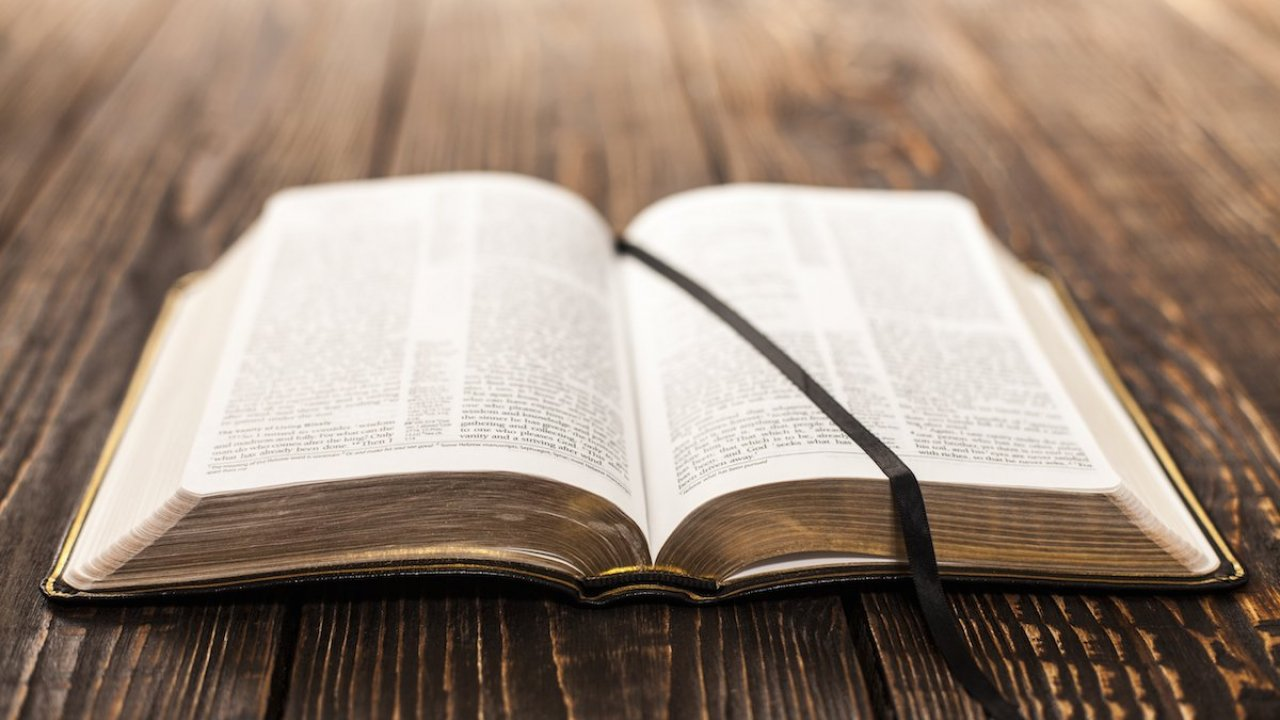 وَنَعِيشَ بِالتَّعَقُّلِ وَالْبِرِّ وَالتَّقْوَى فِي الْعَالَمِ الْحَاضِرِ، 13مُنْتَظِرِينَ الرَّجَاءَ الْمُبَارَكَ وَظُهُورَ مَجْدِ اللهِ الْعَظِيمِ وَمُخَلِّصِنَا يَسُوعَ الْمَسِيحِ
تشارلز ر. سويندول، المسيحية المعدية، 47
هل تريد أن تقرأ كتاباً جيداً عن النعمة ؟
241
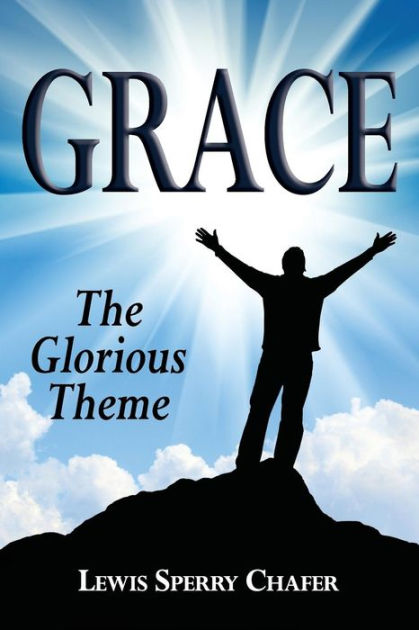 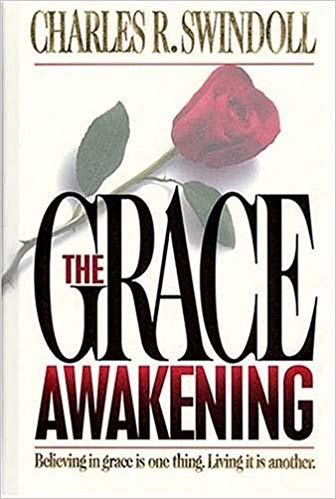 Black
أحصل على العرض التقديمي مجاناً
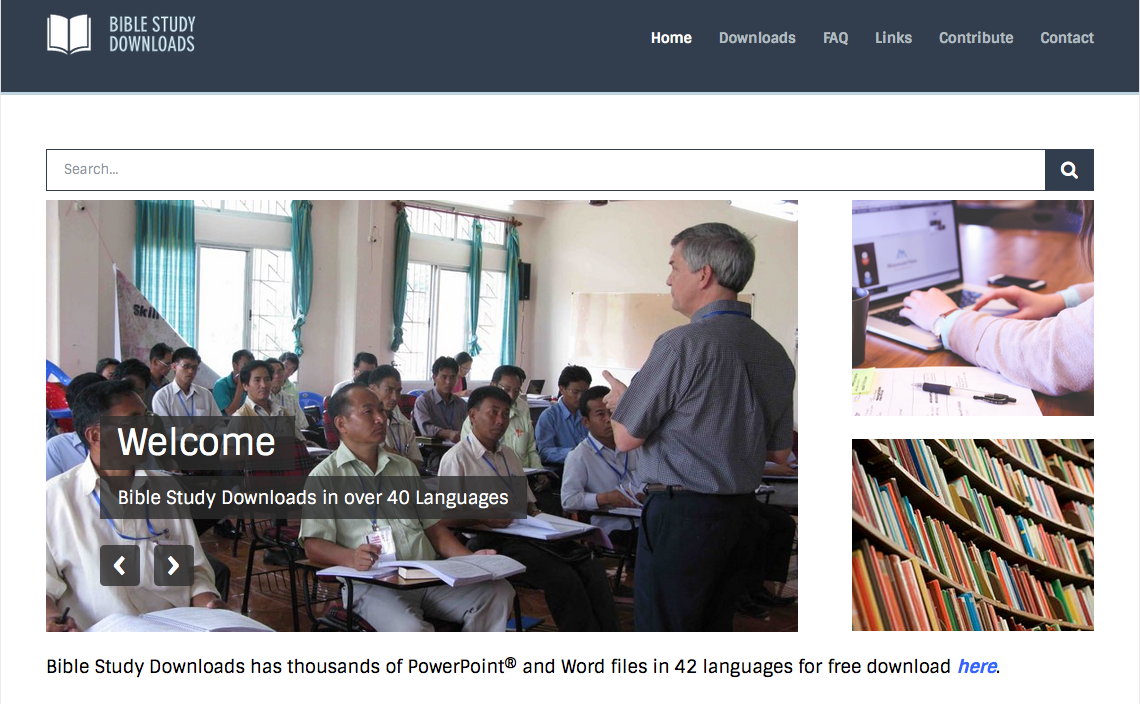 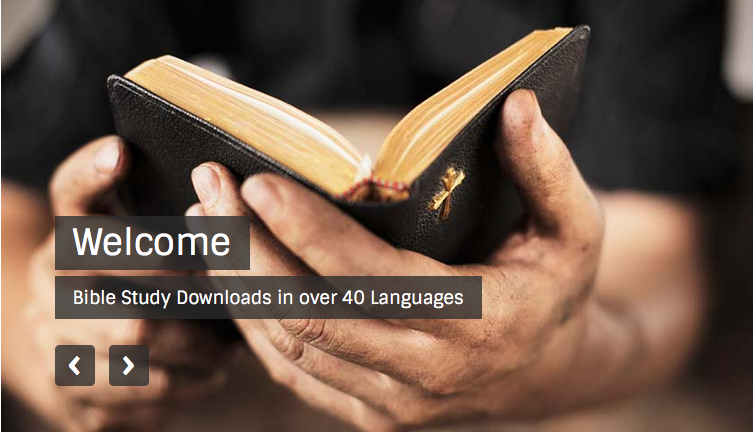 وعظ العهد الجديد at BibleStudyDownloads.org
[Speaker Notes: NT Preaching (np)]